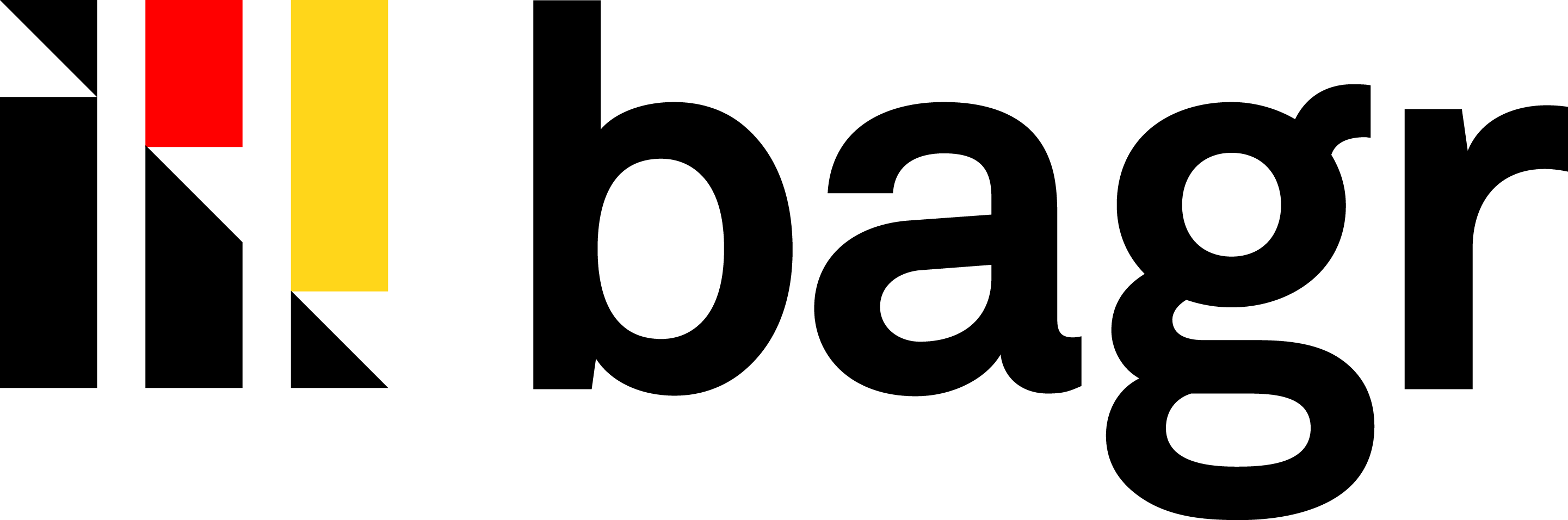 präsentiert:
DeutschsprachigesPubquiz
Herzlichen Dank an unsere Sponsoren!
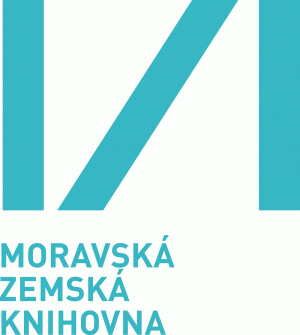 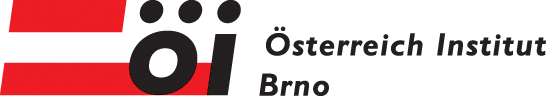 Regeln
5 Runden; eine Runde = 10 Fragen in zwei Themenbereiche geteilt + eine Bonusfrage; nach diesen 55 Fragen kommt noch eine selbstständige Bonusfrage
60 Sekunden je Frage 
Die 56. Frage wird selbständig gewertet, sie wird nicht zum Hauptwettbewerb gezählt (außer im Fall von Gleichstand)
Im Fall von Gleichstand gewinnt das Team mit weniger Mitgliedern oder das Team mit weniger Bonusfragenpunkten oder das Team mit der genaueren Schätzung der 56. Frage
Keine Handys oder andere Hilfsmittel!
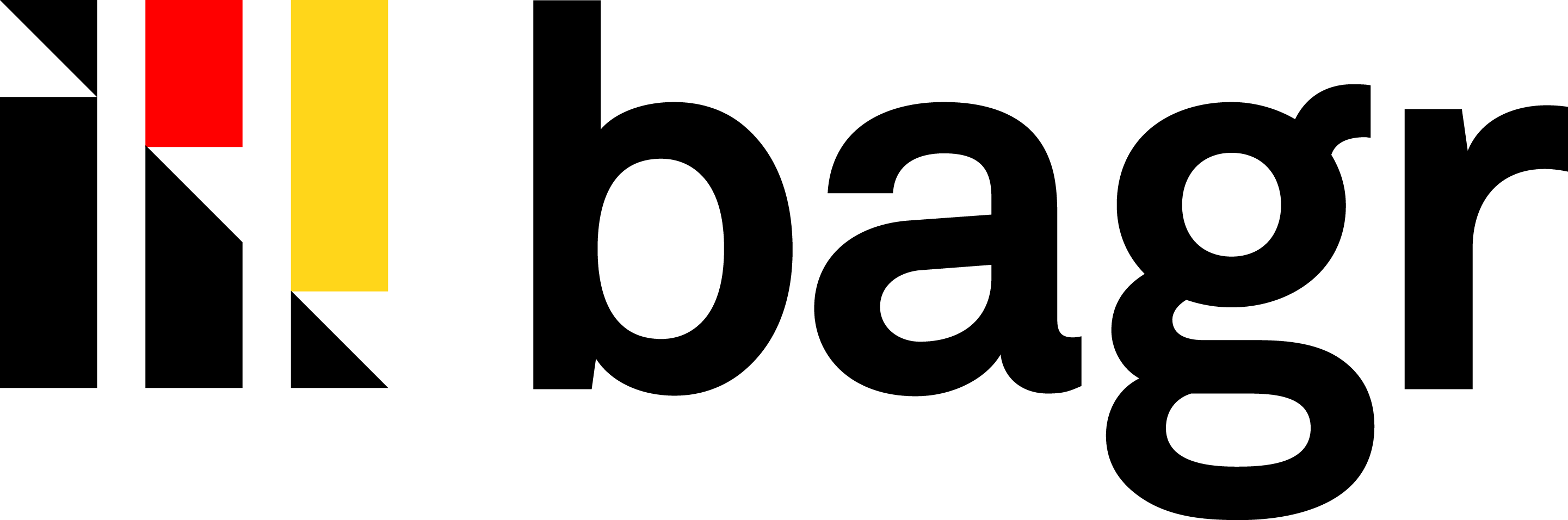 I. RundeThema:Berühmte Gesichter
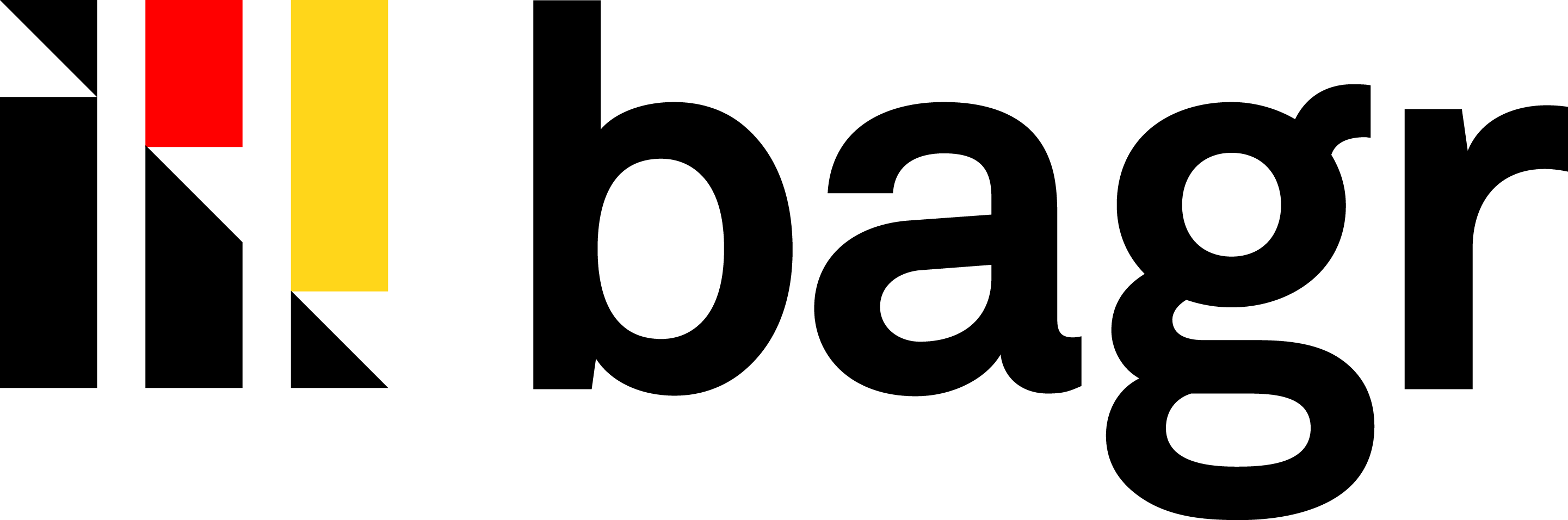 Frage 1:
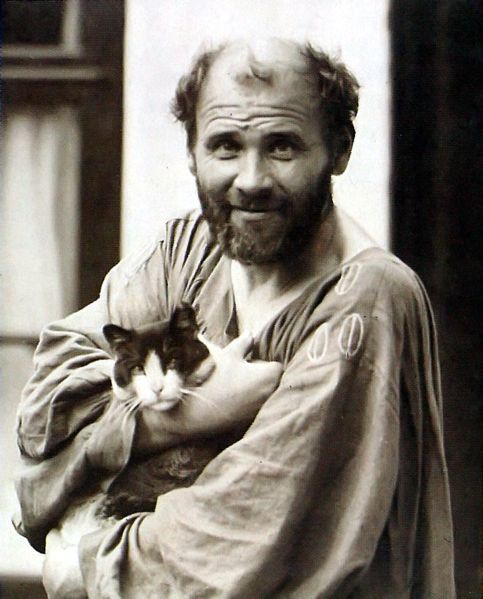 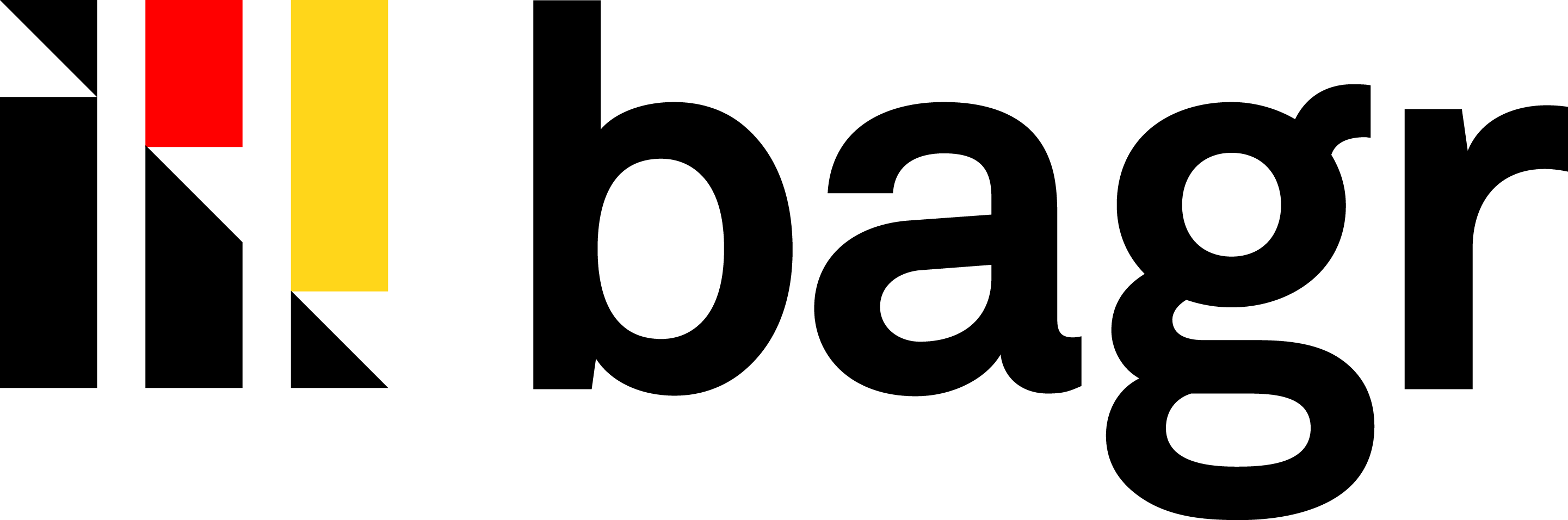 Frage 2:
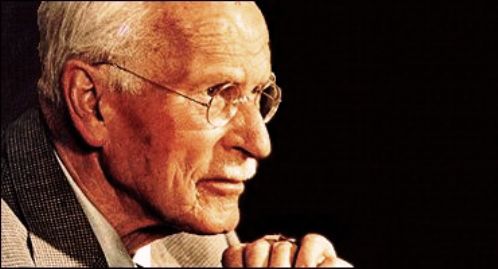 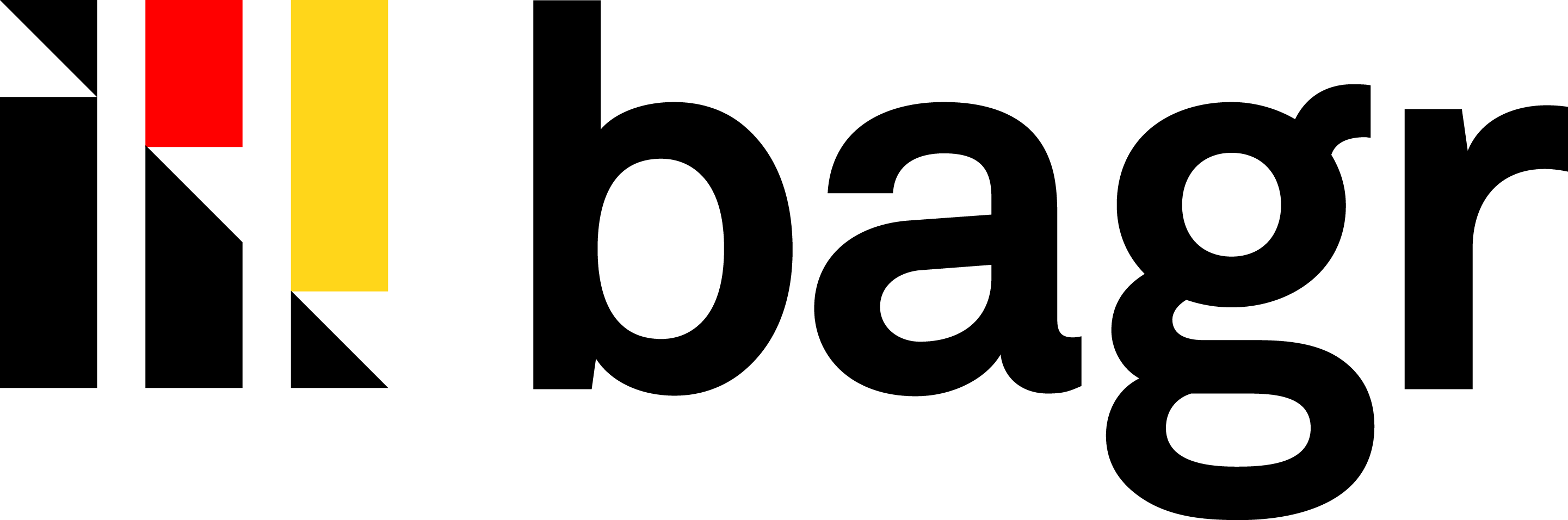 Frage 3:
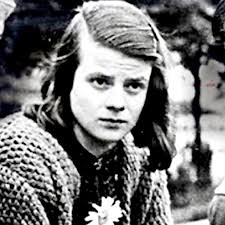 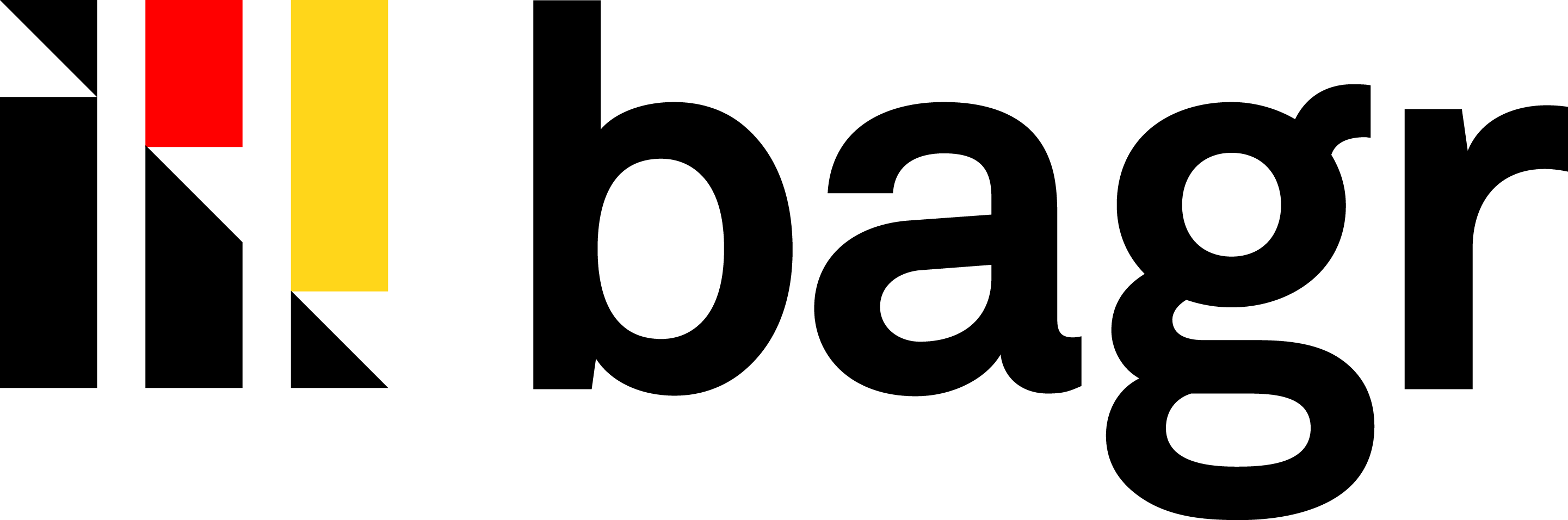 Frage 4:
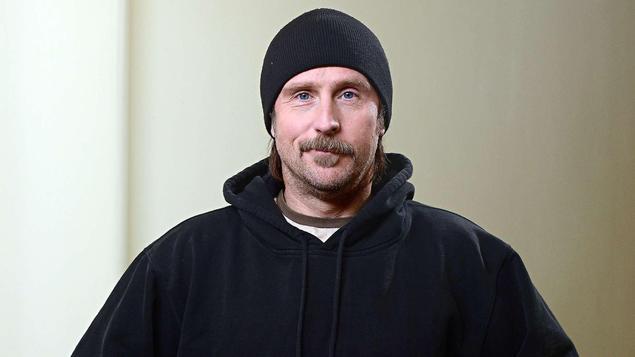 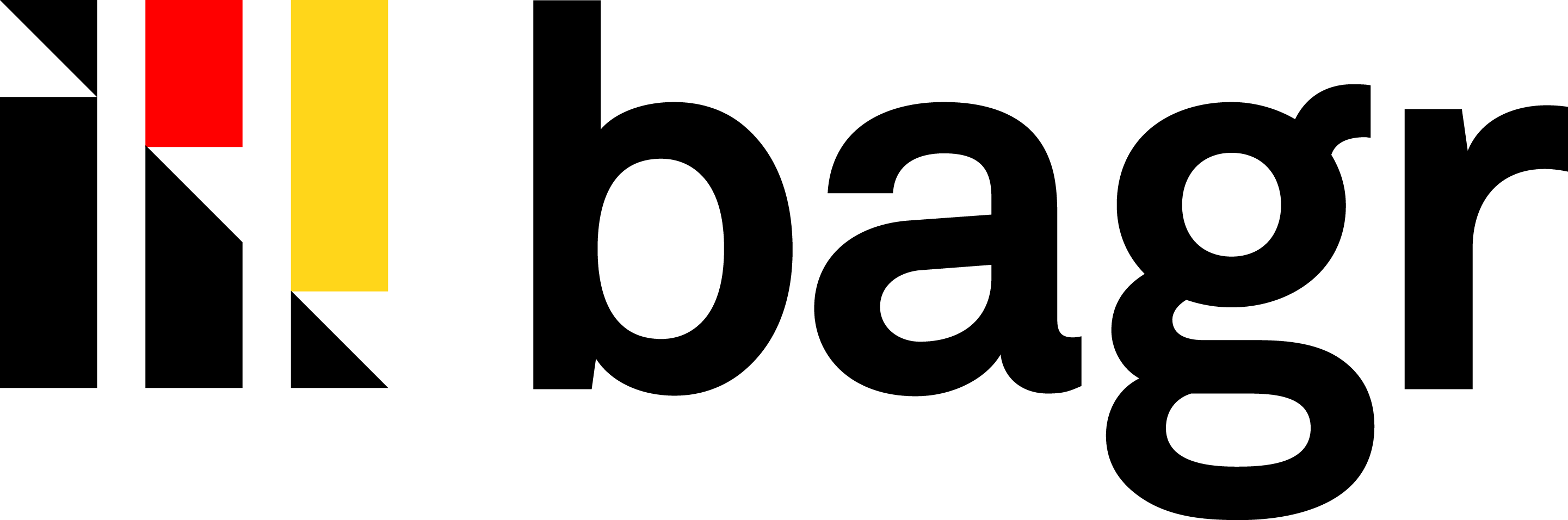 Frage 5:
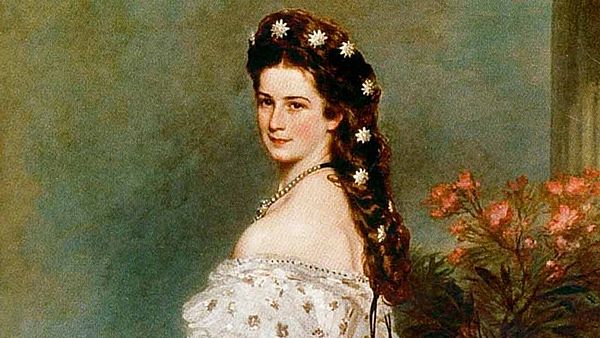 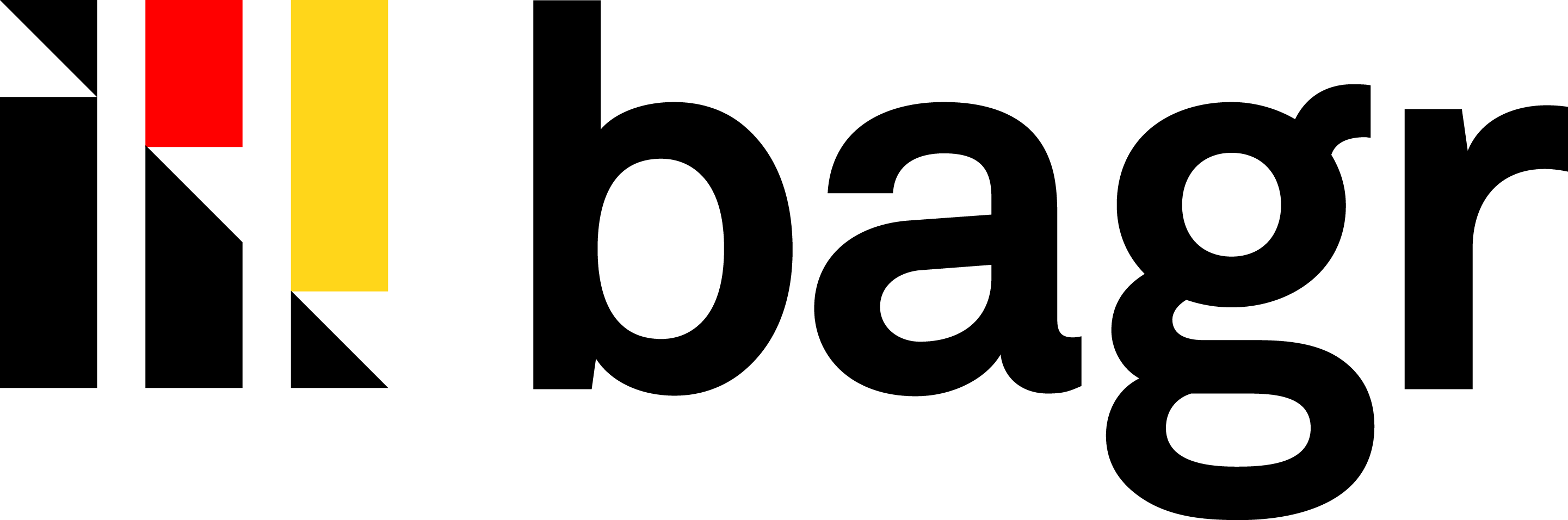 Thema:Sprache
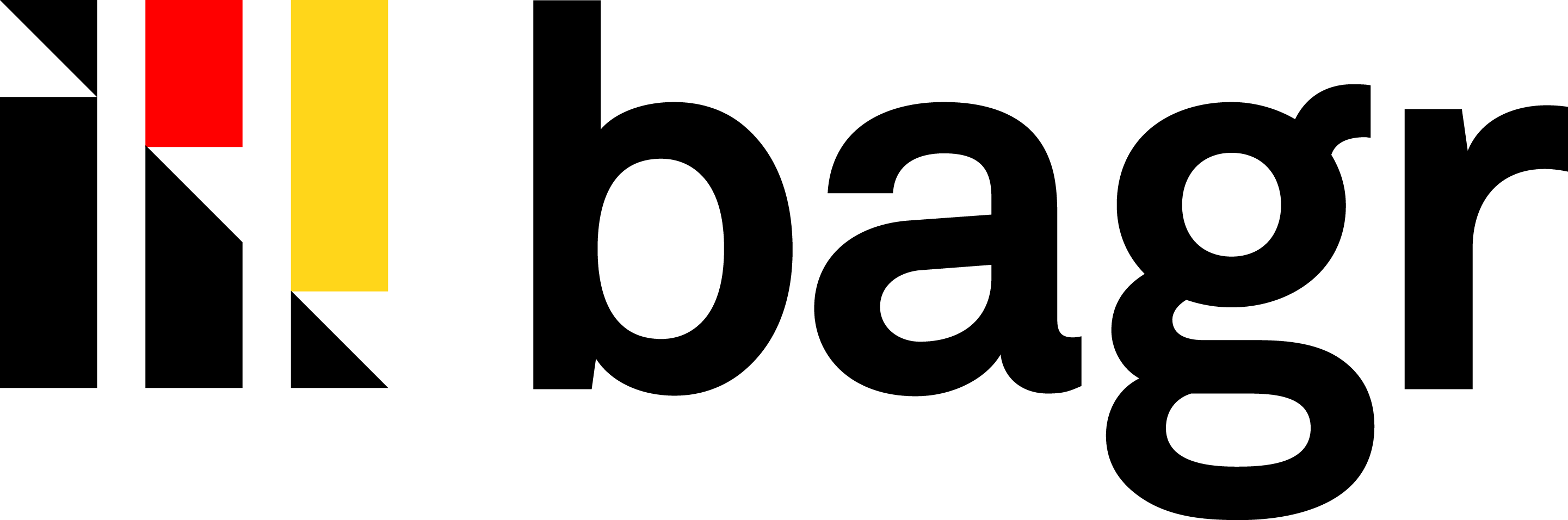 Frage 6:
In welchem Jahr wurde das erste Band Des Deutschen Wörterbuches mit einer umfassenden Rede Jacob Grimms veröffentlicht? Toleranz: 5 Jahre
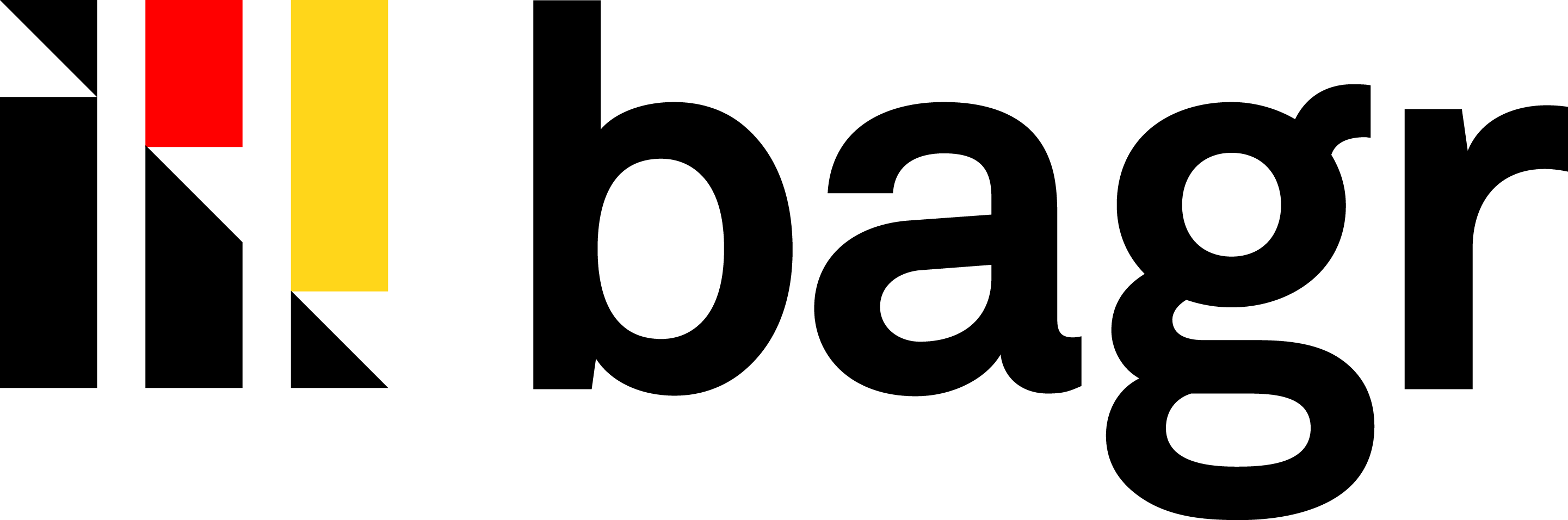 Frage 7:
Die Namen der deutschen Wochentage gehen auf die römischen und germanischen Götter zurück. So ist der Montag Tag des Mondes und der Donnerstag Tag des Donar/Thor. Was bedeutet aber der mundartliche Ausdruck Pfinztag/Pfinsda, der den Donnerstag bezeichnet?
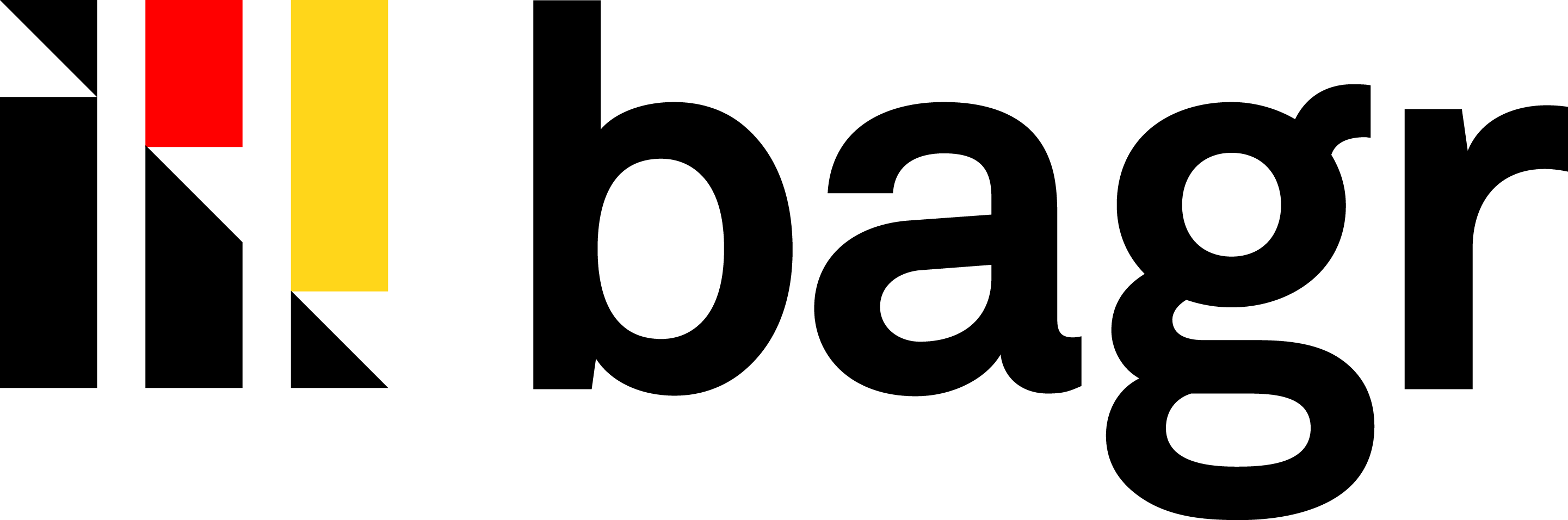 Frage 8:
Die berühmte Hamburger Rap-Crew Beginner meldete sich 2016 nach 13 Jahren langen Pause mit einem neuen Track zurück. Sie nannten ihn Ahnma und kümmerten sich so um zahlreiche Debatten im Internet, was dies eigentlich bedeutet. Was bedeutet Ahnma?
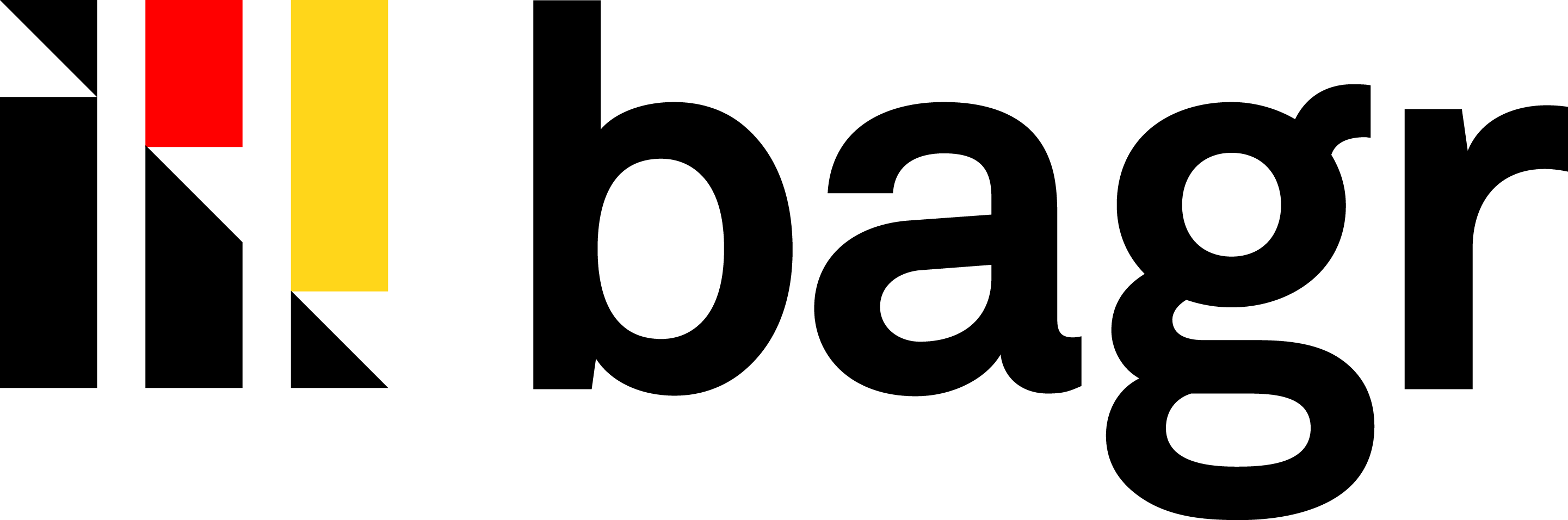 Frage 9:
?
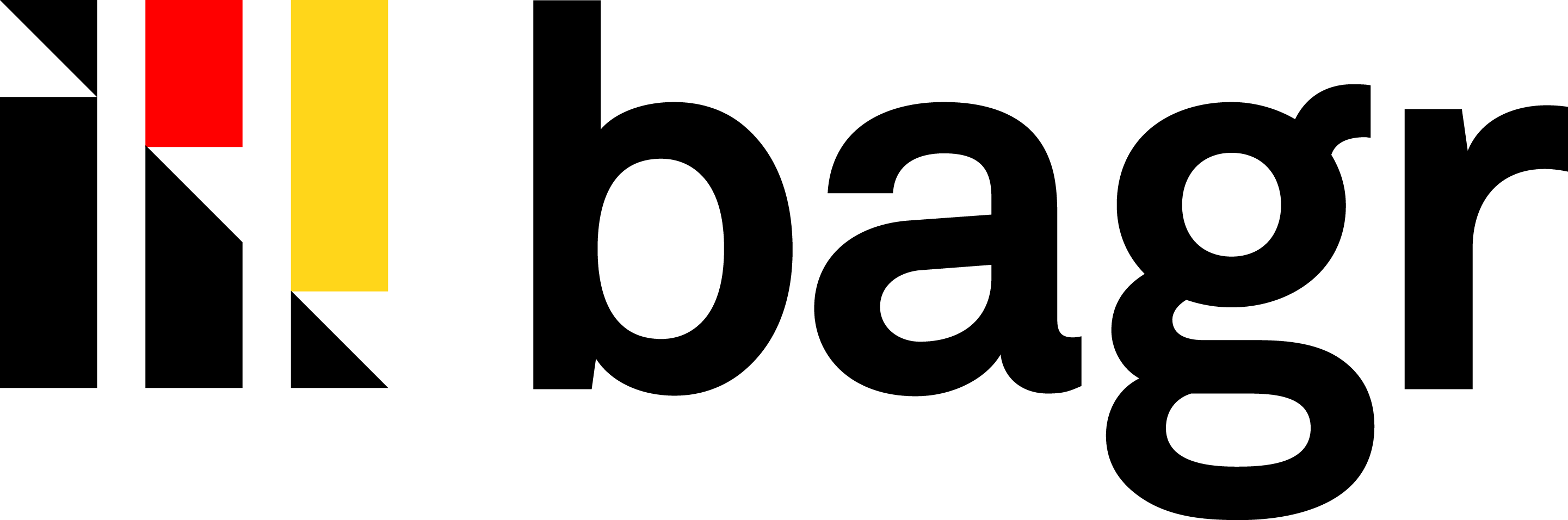 Frage 10:
?
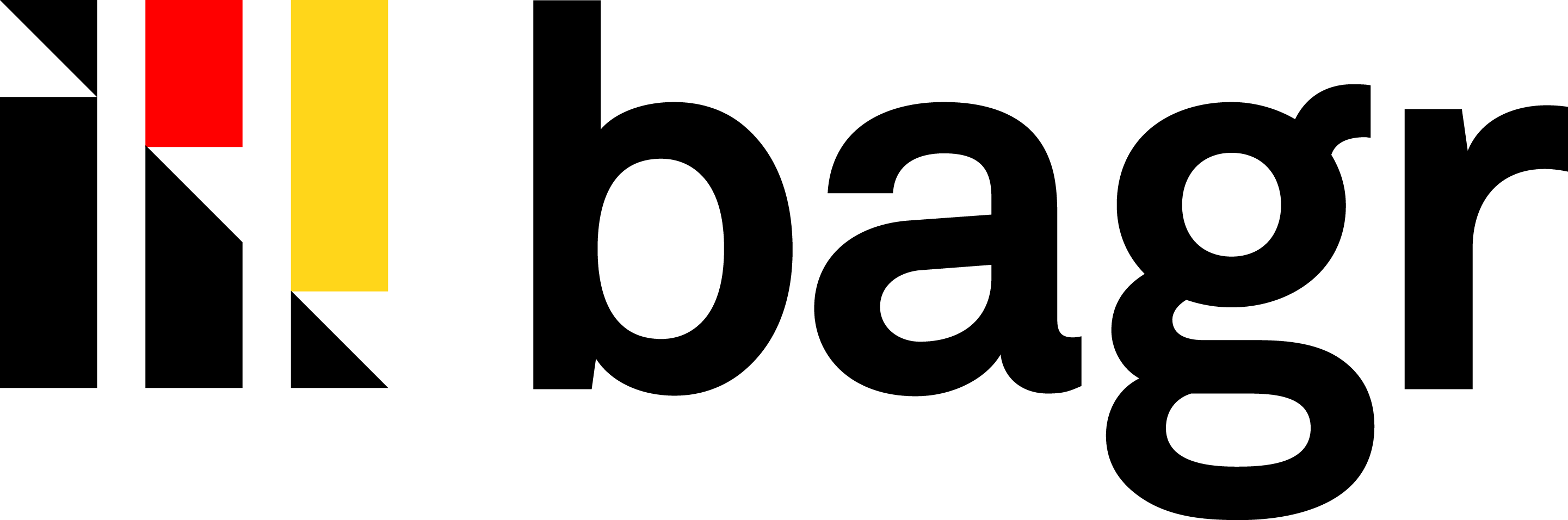 Bonusfrage:
Wie viele Sprachen kannte Jacob Grimm passiv?
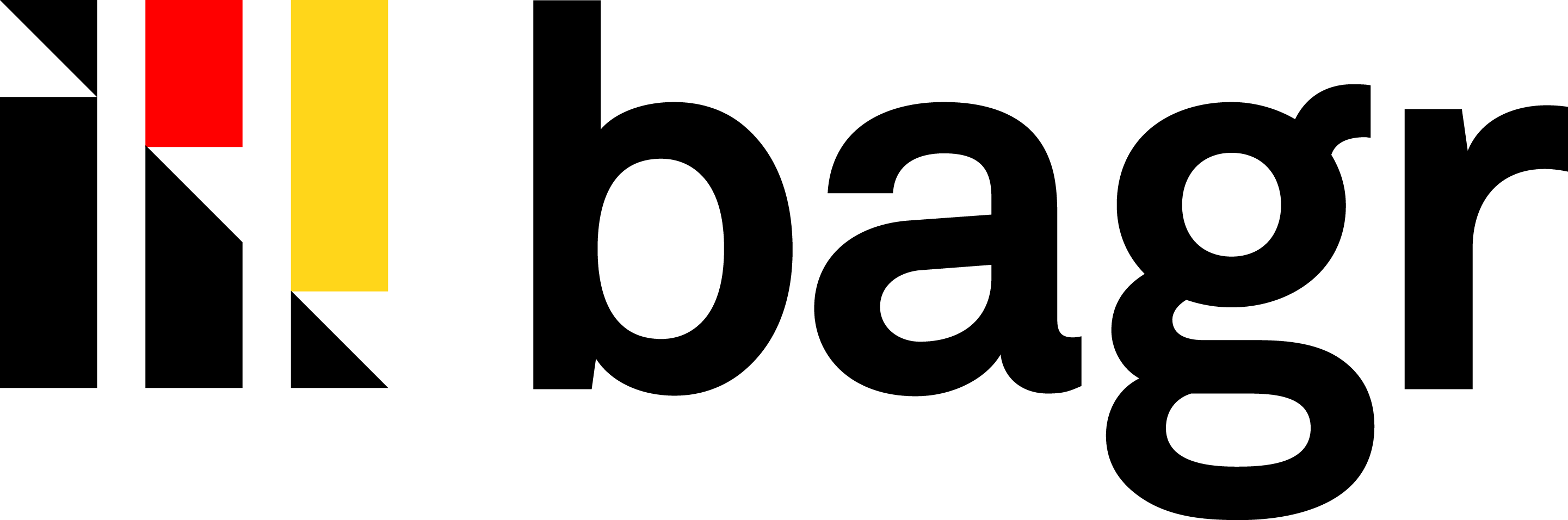 Herzlichen Dank an unsere Sponsoren!
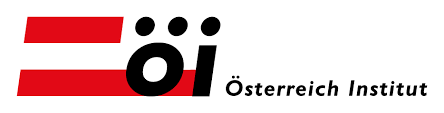 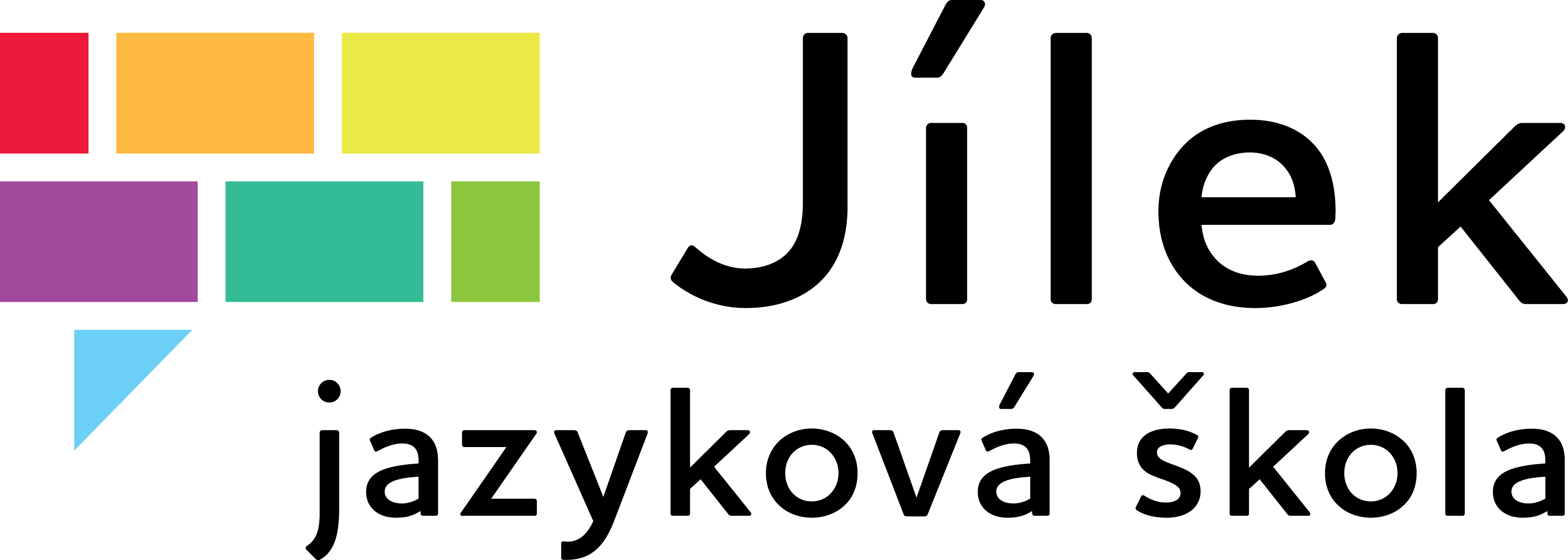 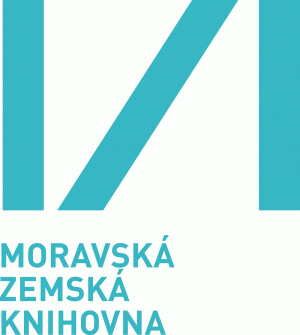 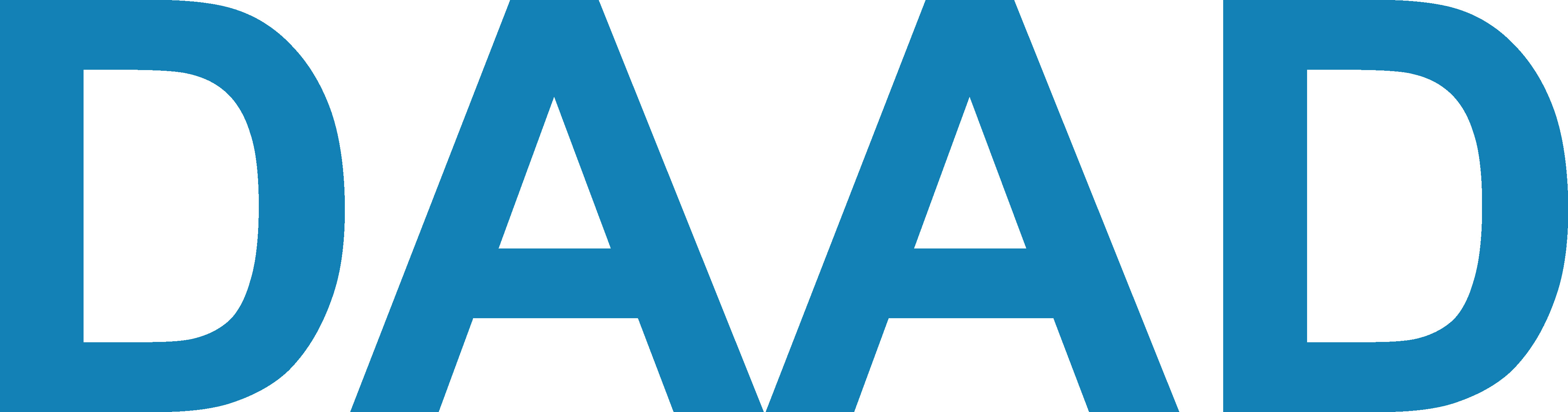 I. RundeAntworten
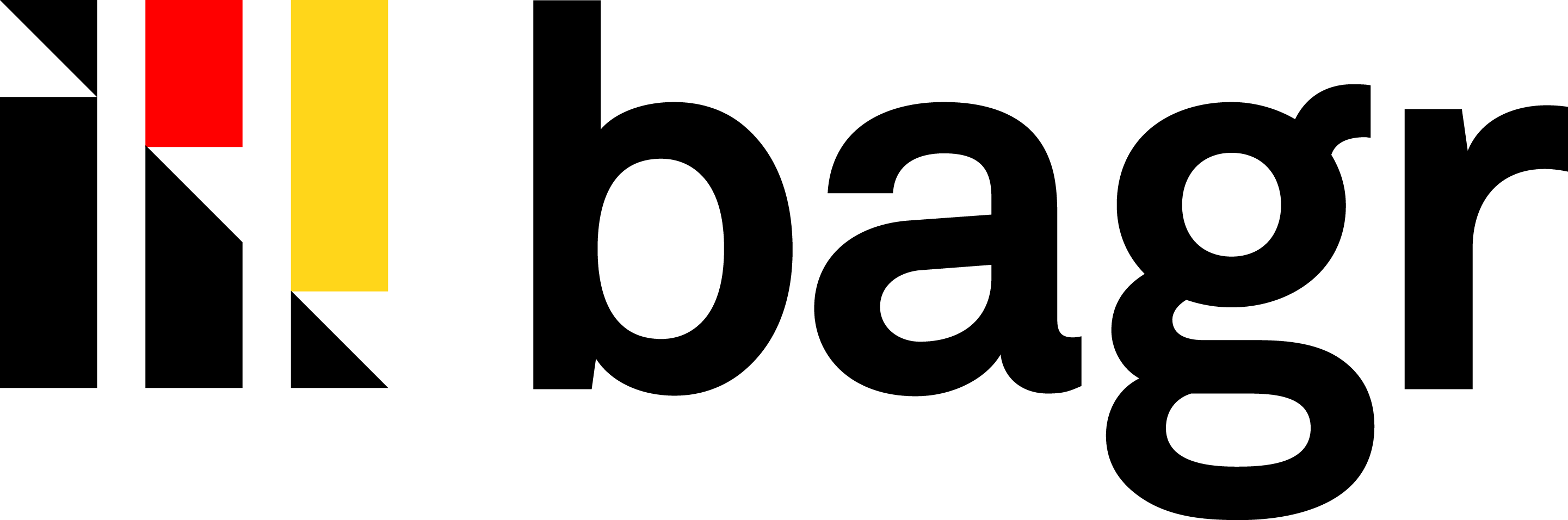 Frage 1:
Sophie Scholl
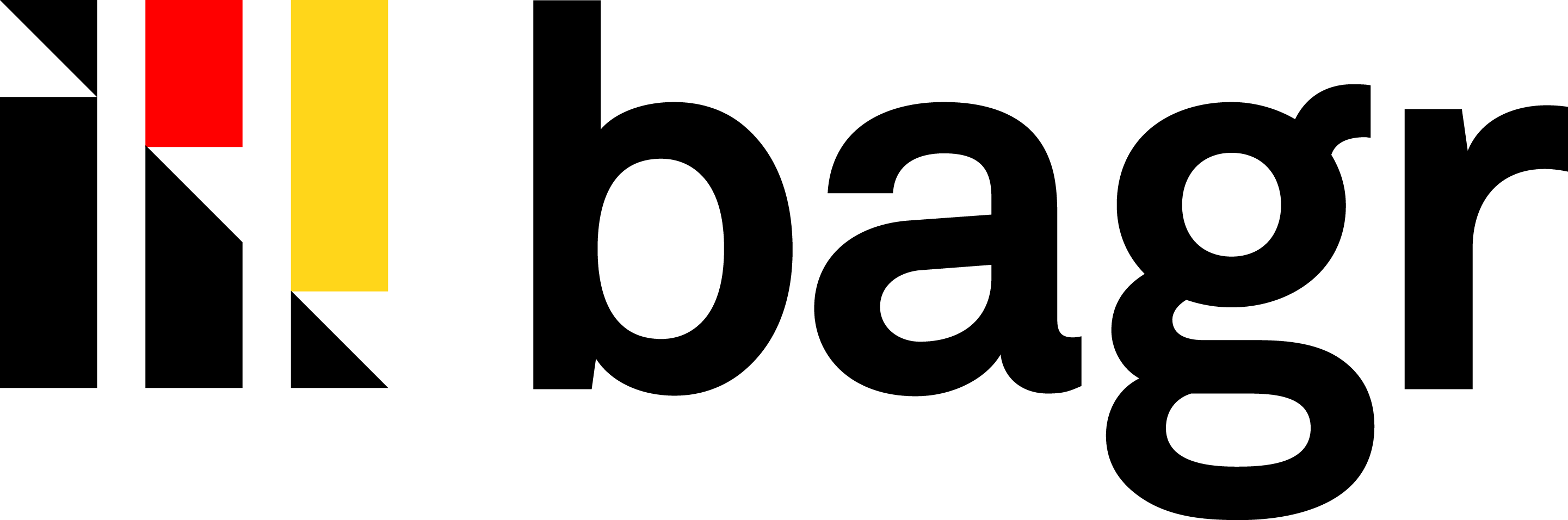 Frage 2:
Sophie Scholl
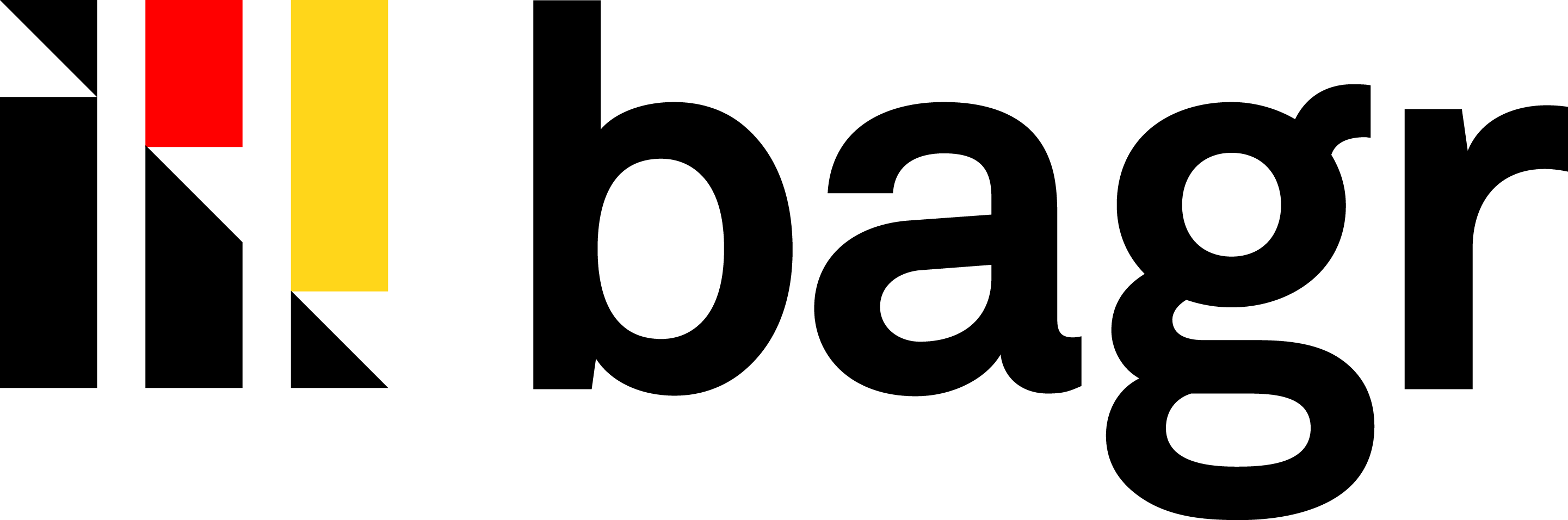 Frage 3:
Sophie Scholl
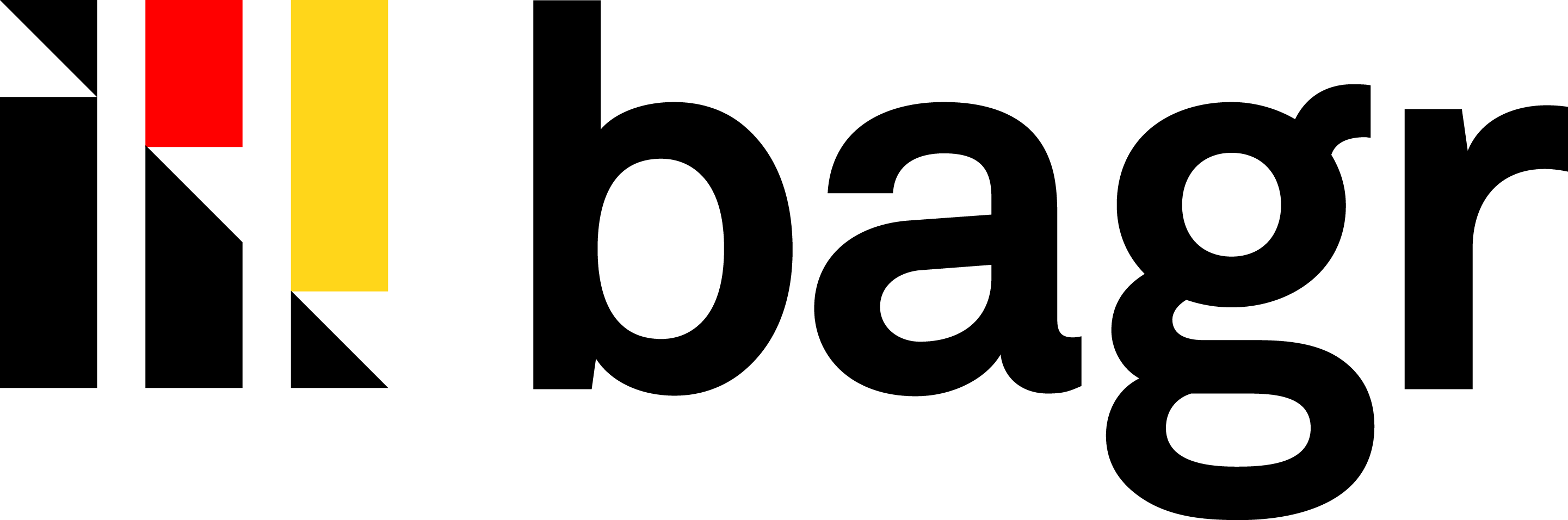 Frage 4:
Bjarne Mädel
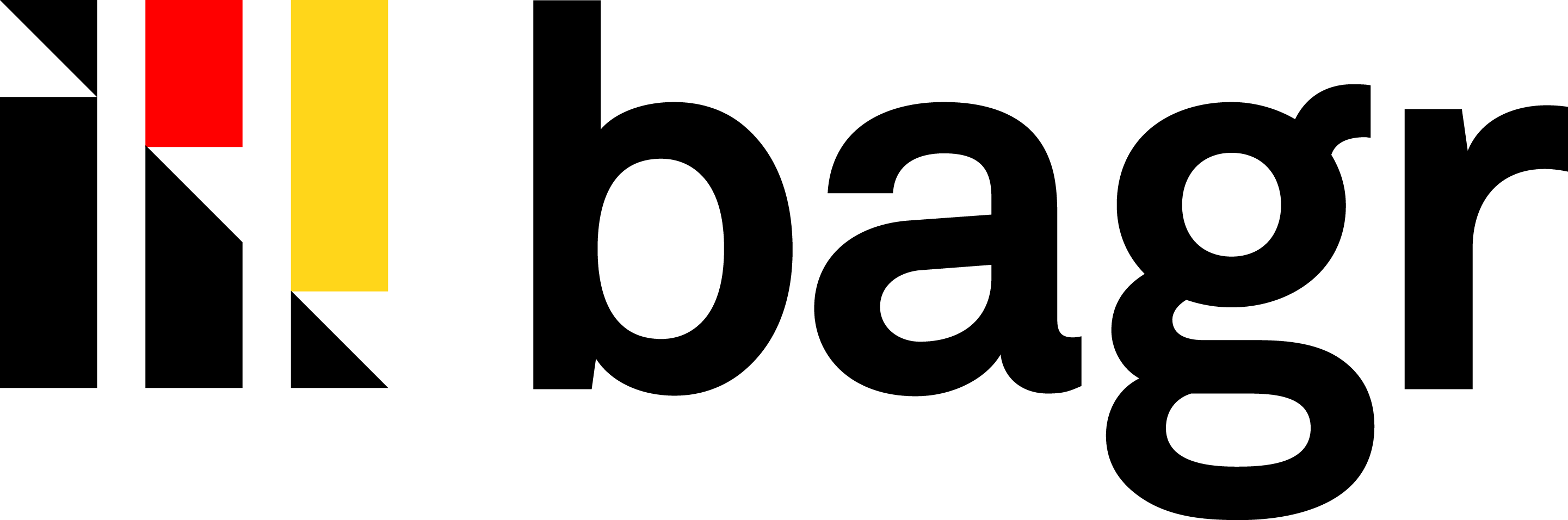 Frage 5:
Elisabeth Amalie Eugenie, Herzogin in Bayern (Sisi)
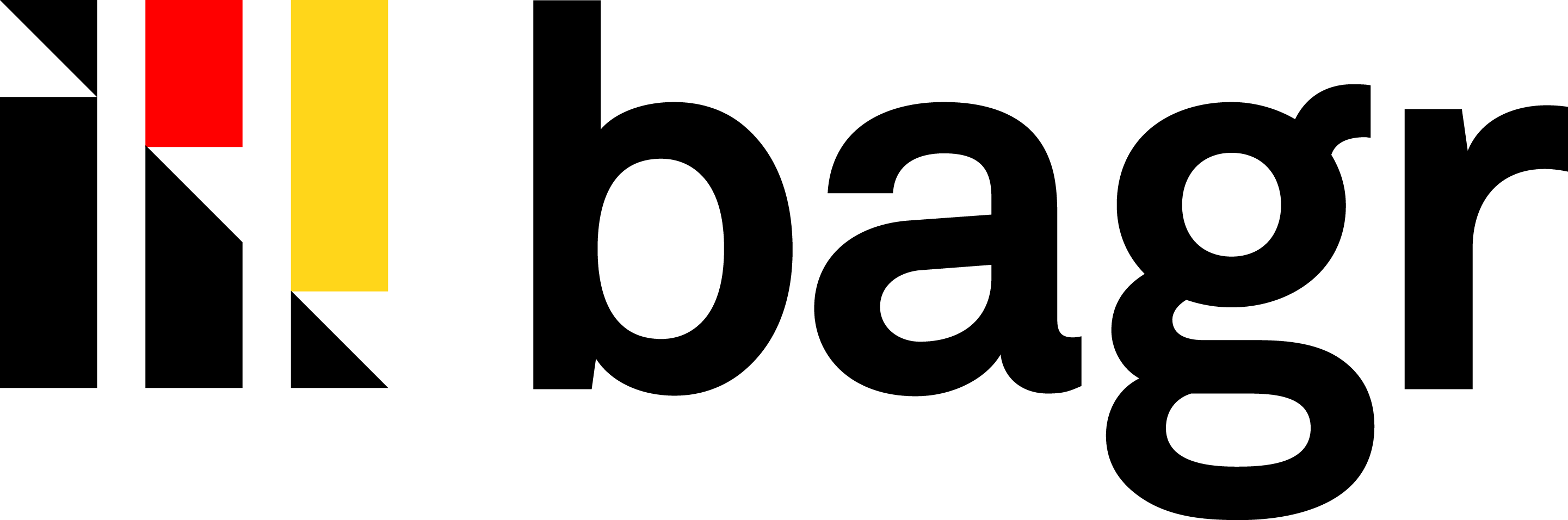 Frage 6:
Frankfurt am Main
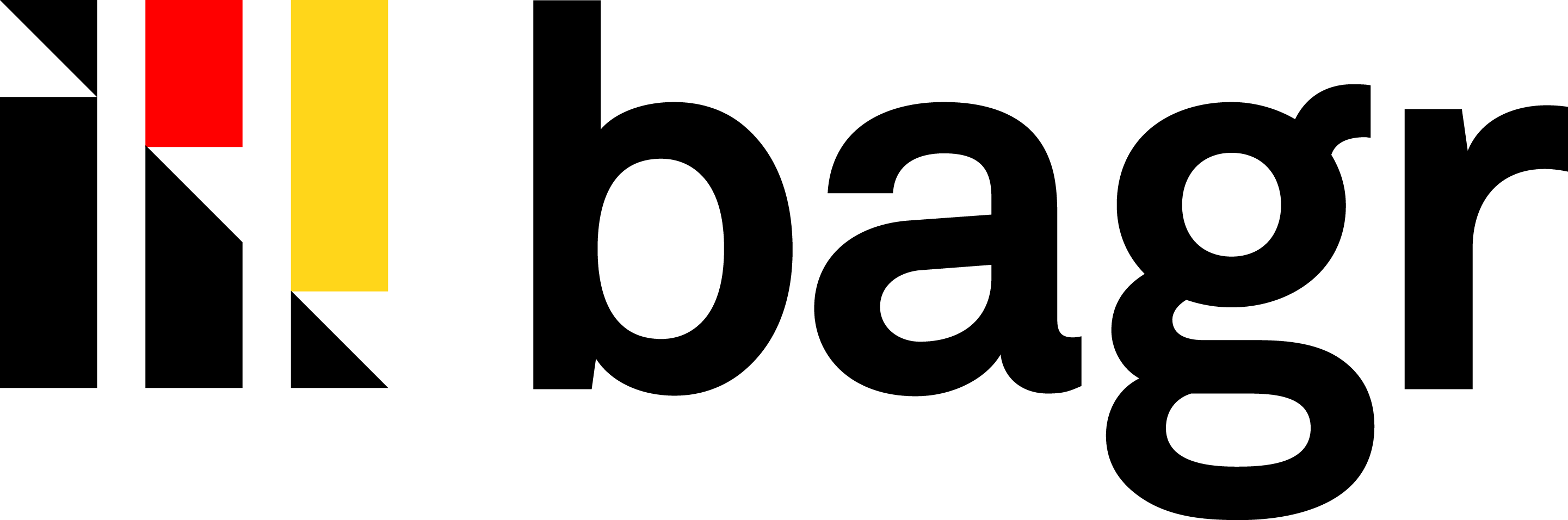 Frage 7:
Niedersachsen
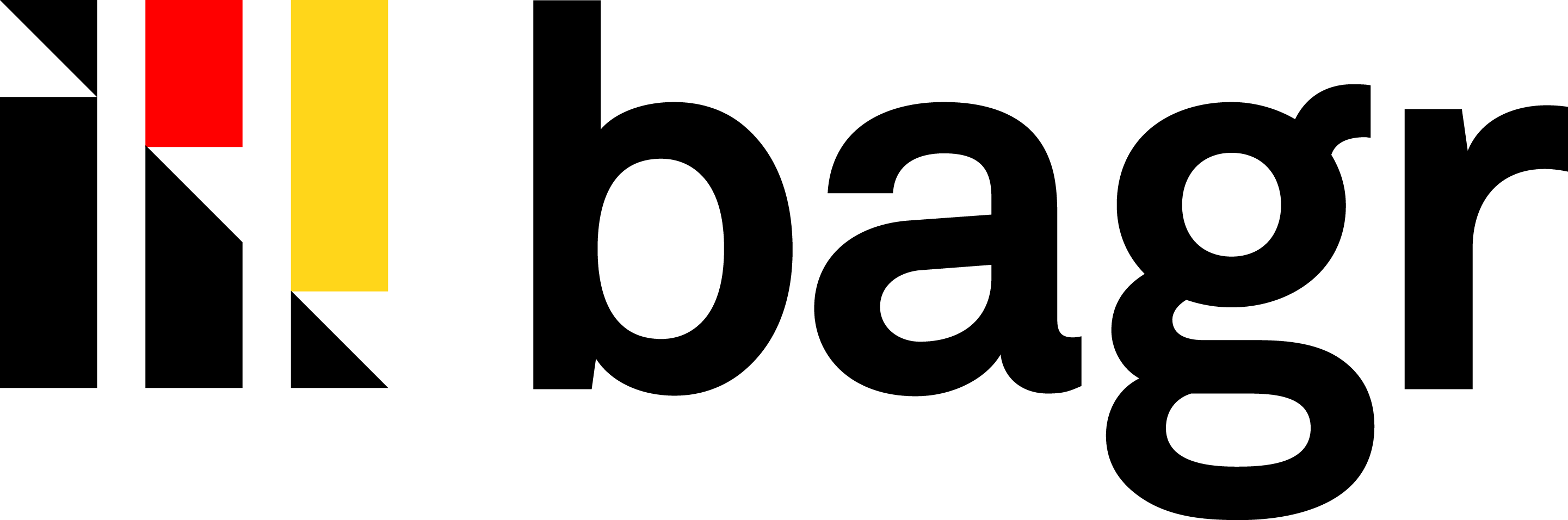 Frage 8:
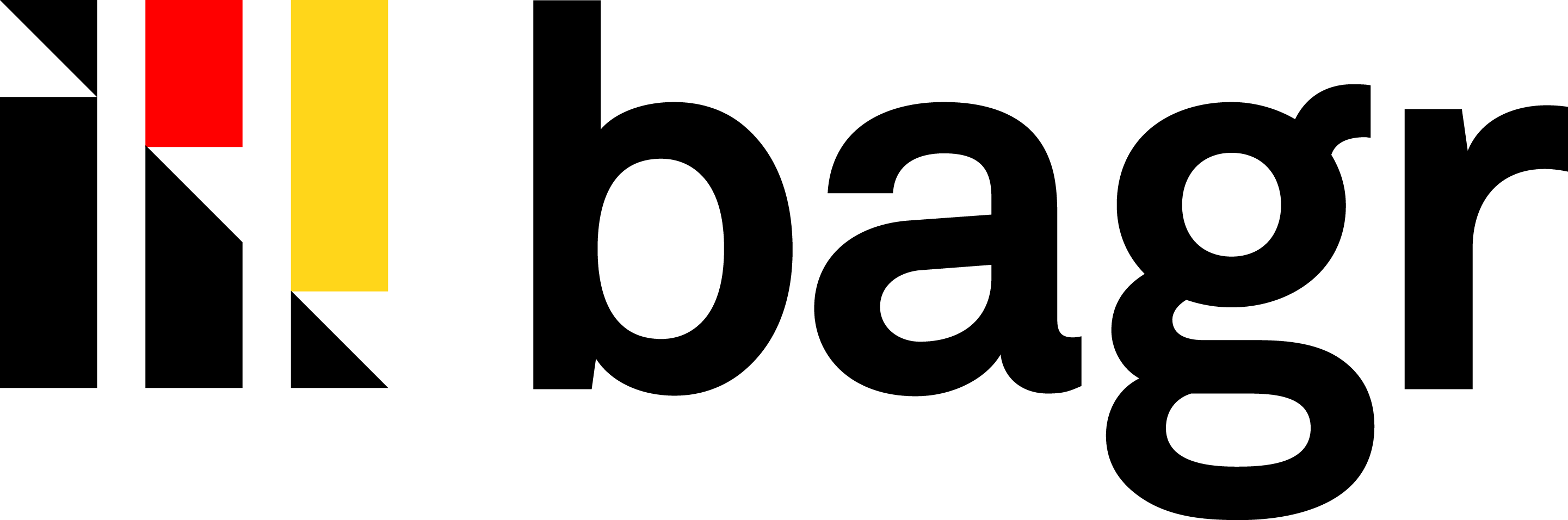 Frage 9:
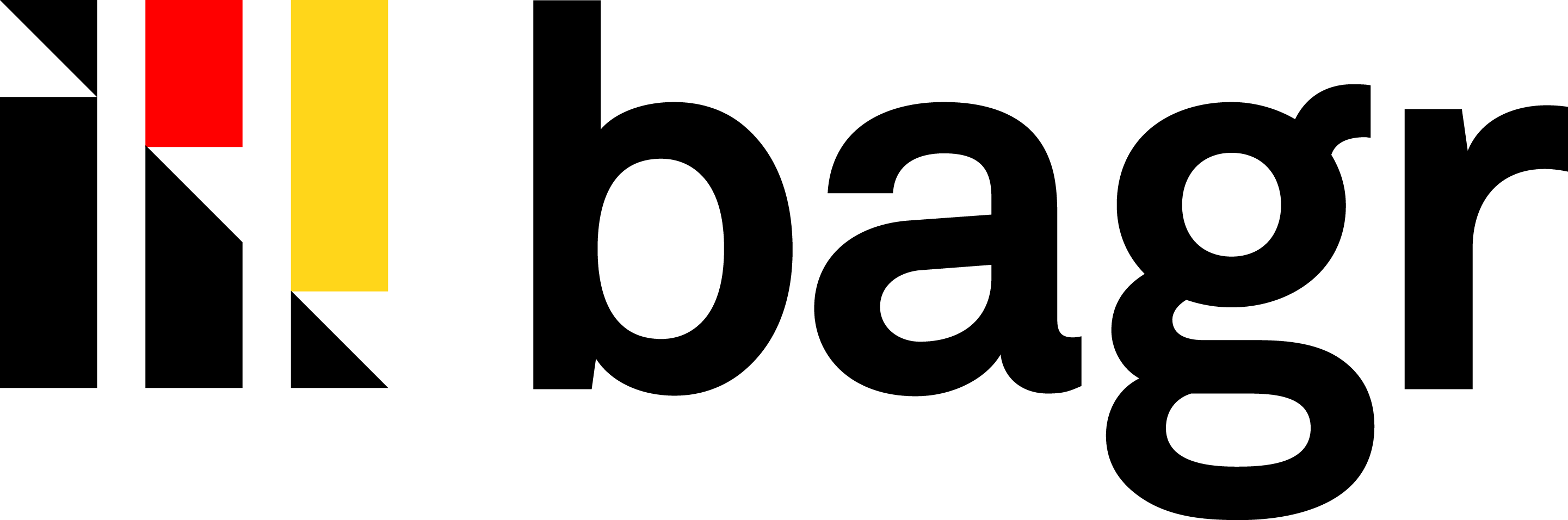 Frage 10:
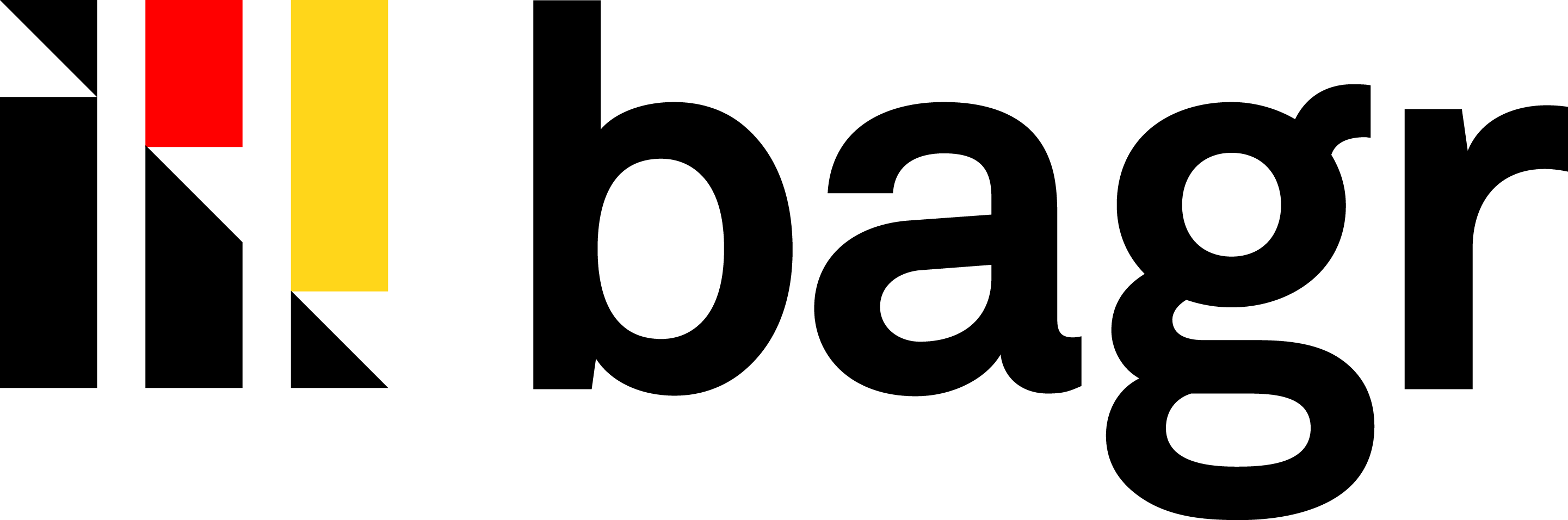 Bonusfrage:
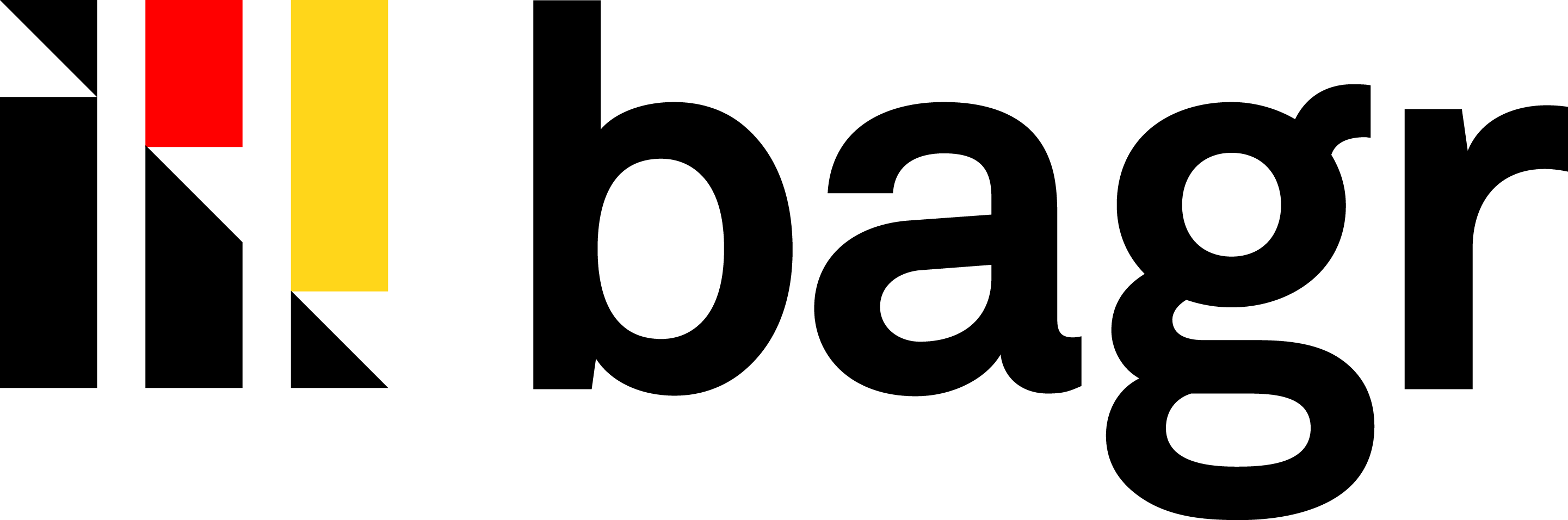 II. RundeThema:Orte
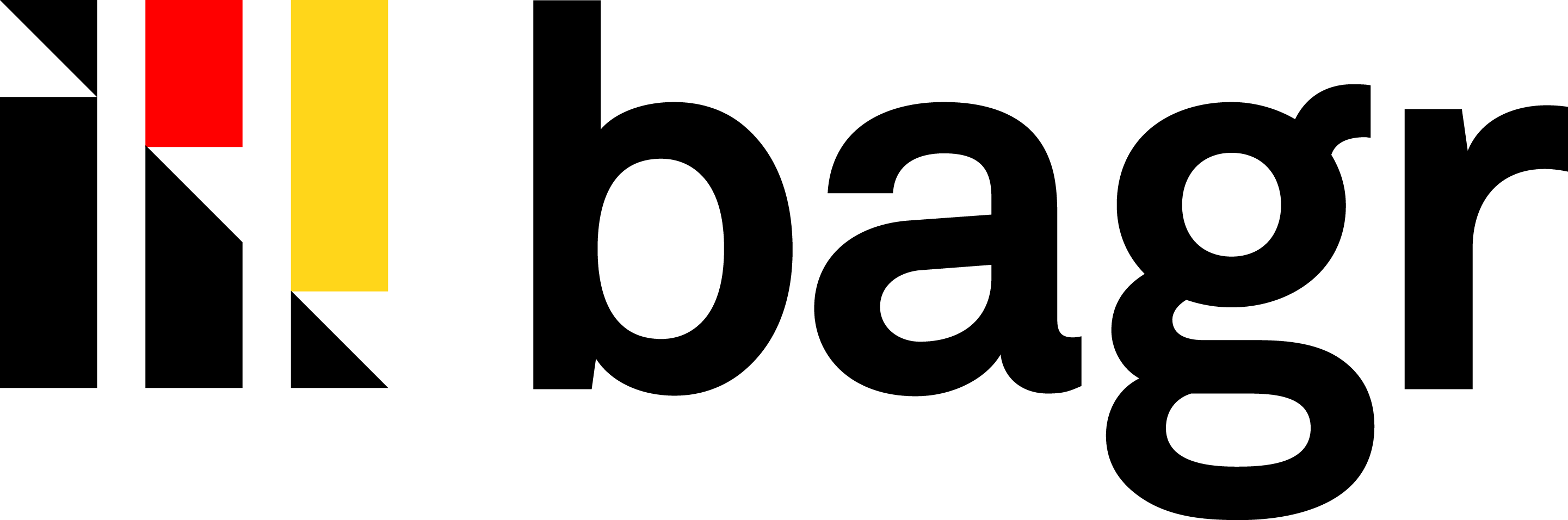 Frage 1:
Wie heißt Hamburger bekannteste Straße, die auch als “die sündigste Meile der Welt” genannt wird?
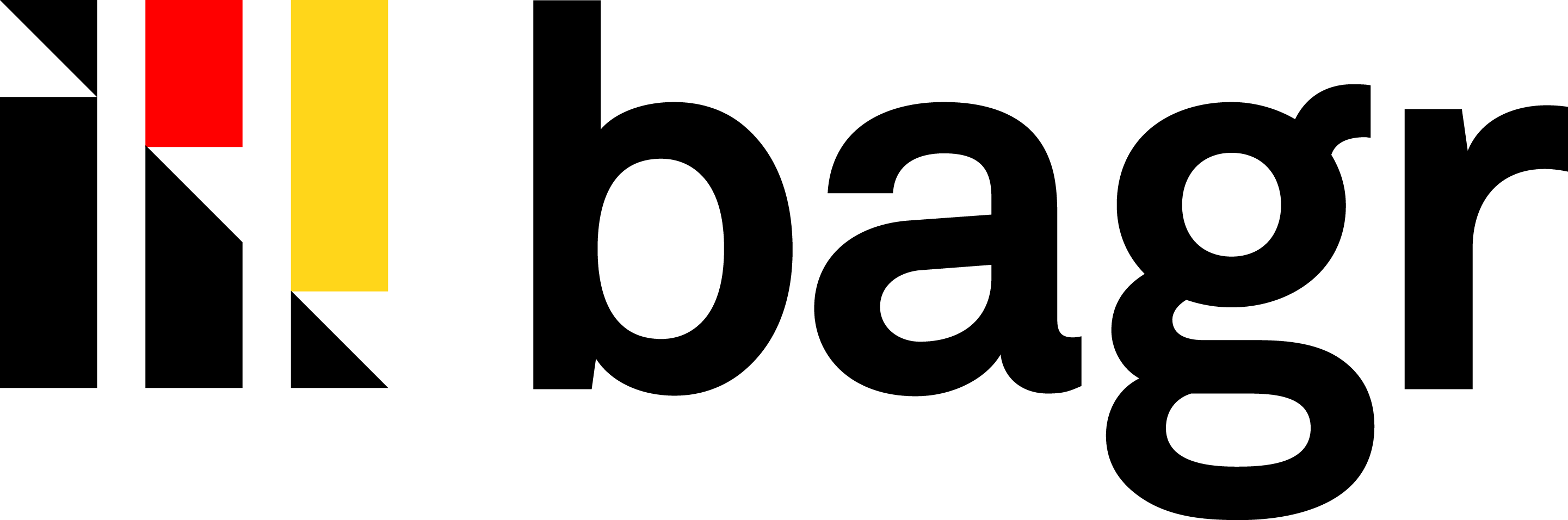 Frage 2:
Gegen 1900 war Prag die größte tschechischsprachige Stadt Europas. Welche Stadt war auf dem zweiten Platz?
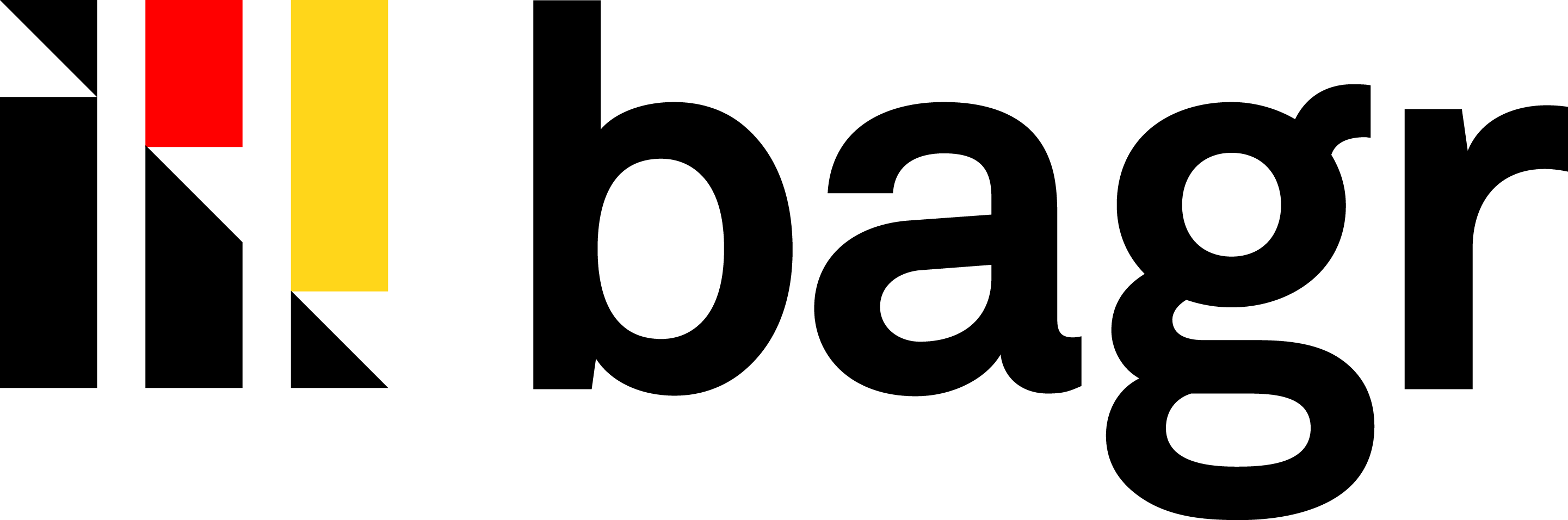 Frage 3:
In welchem Schloss befindet sich das Große Fass, das das größte Weinfass der Welt ist?
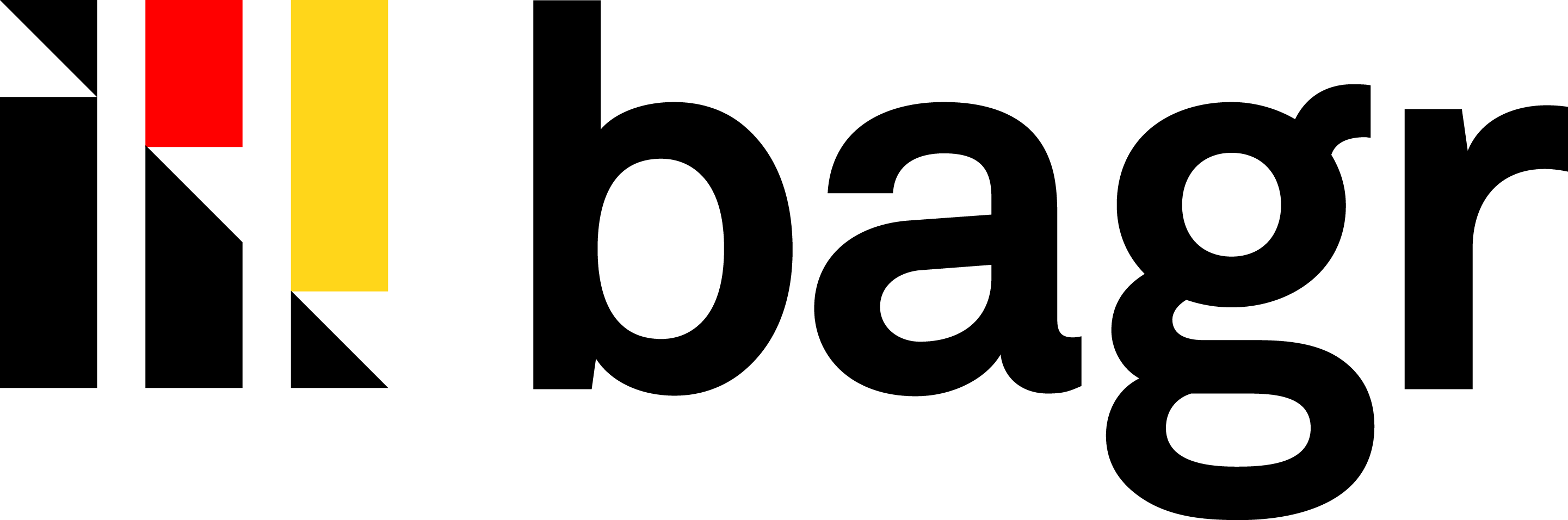 Frage 4:
ein dreibeiniger Stuhl
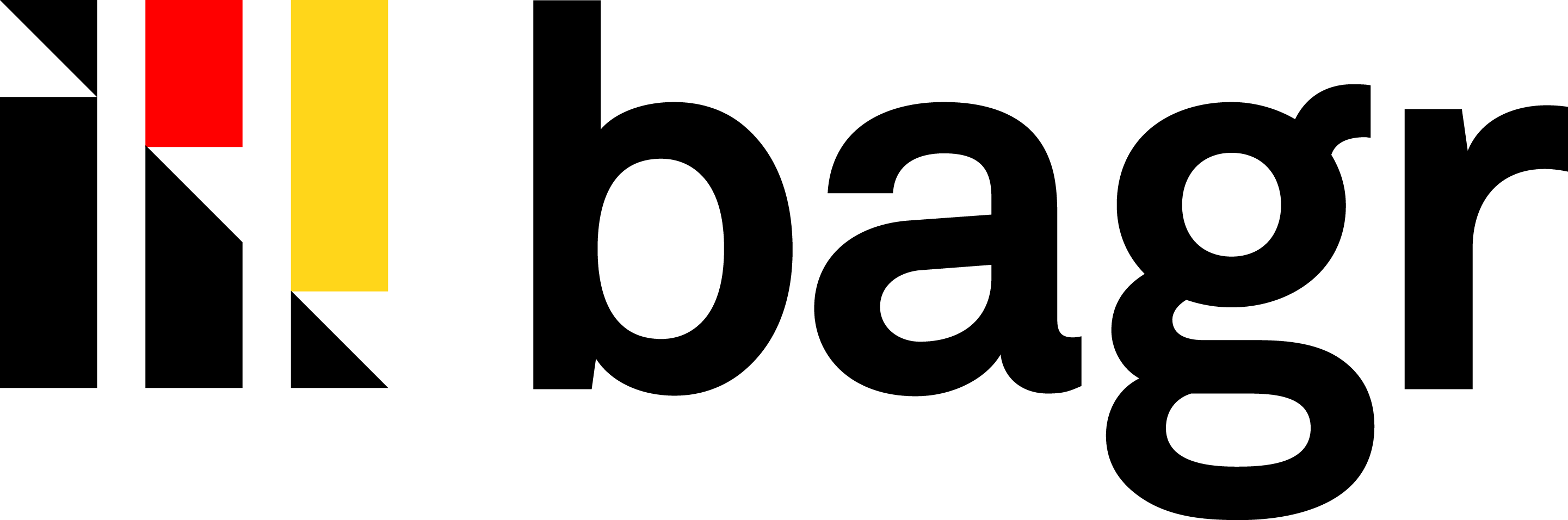 Frage 5:
Die kleine Österreichische Stadt Hallstatt, ist heute vor Allem durch Salzbergwerke und enge Gassen bekannt, es wird vermutet die Ansiedlung sei 2450 - 2800 Jahre alt. Diese Stadt zeichnet sich auch mit einer spezielle Bestattungstradition aus. Was machten die Hallstätter mit ihren Verstorbenen?

Sie wurden in Salzminen mumifiziert
Die Knochen wurden ausgegraben und die Schädel geschmückt und ausgestellt 
Die Körper wurden feierlich in den See geworfen
Die Körper wurden mit Salz verbrannt, um ein strahlendes Gelbes Feuer von sich zu geben
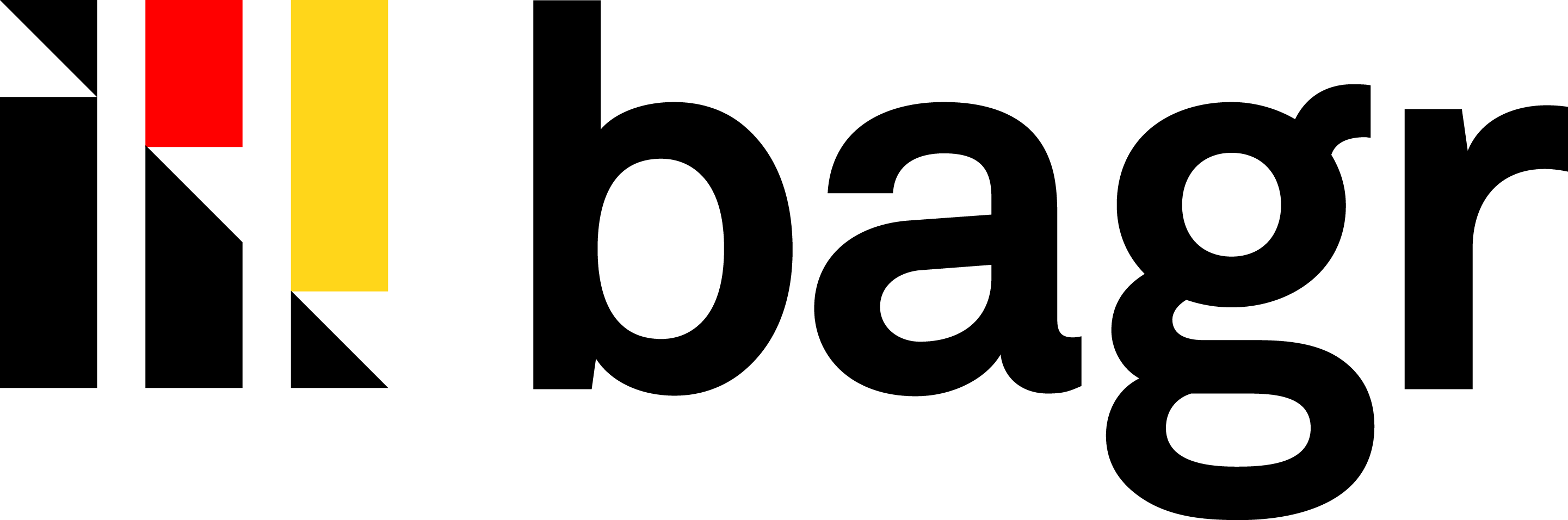 Thema:Krieg im Tschechien
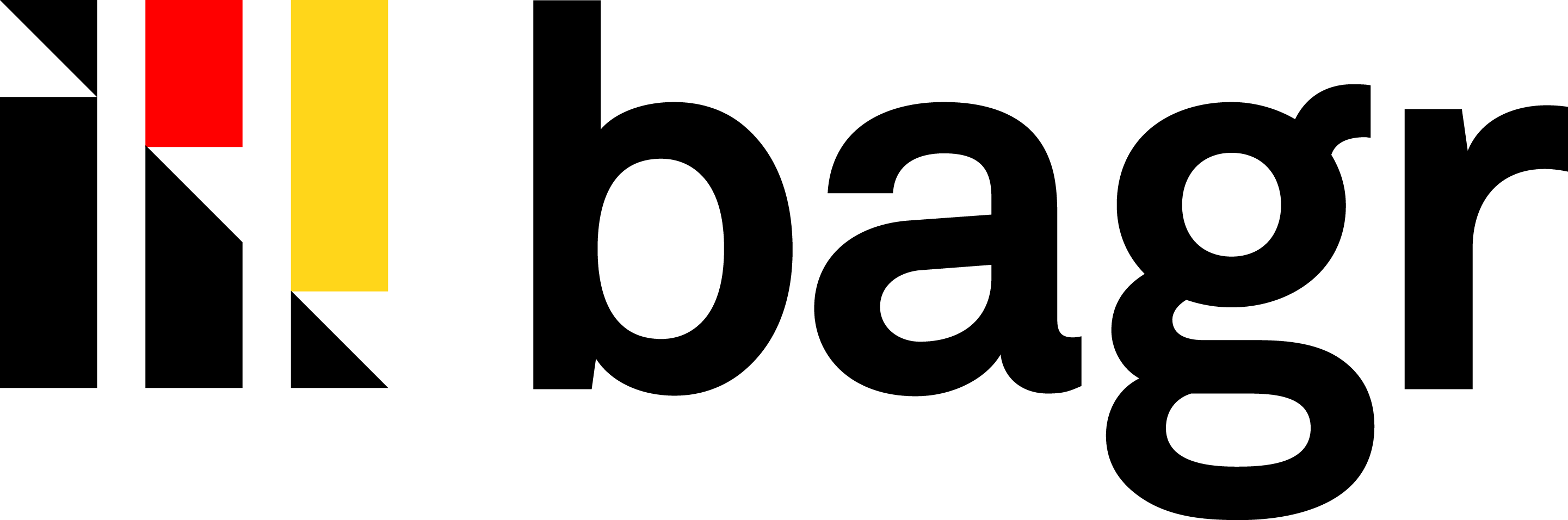 Frage 6:
Welches Gebäude diente als Gestapo-Sitz in Brünn?
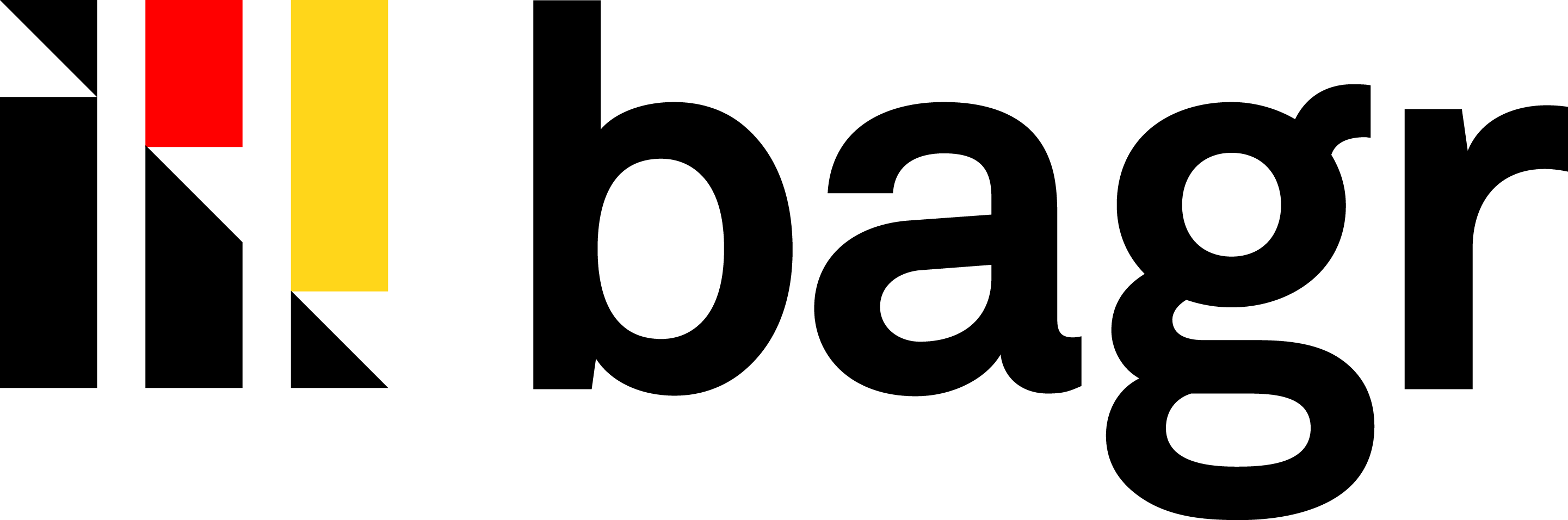 Frage 7:
Welche Bevölkerungsgruppe wird als der vierte bayerische Volksstamm bezeichnet?
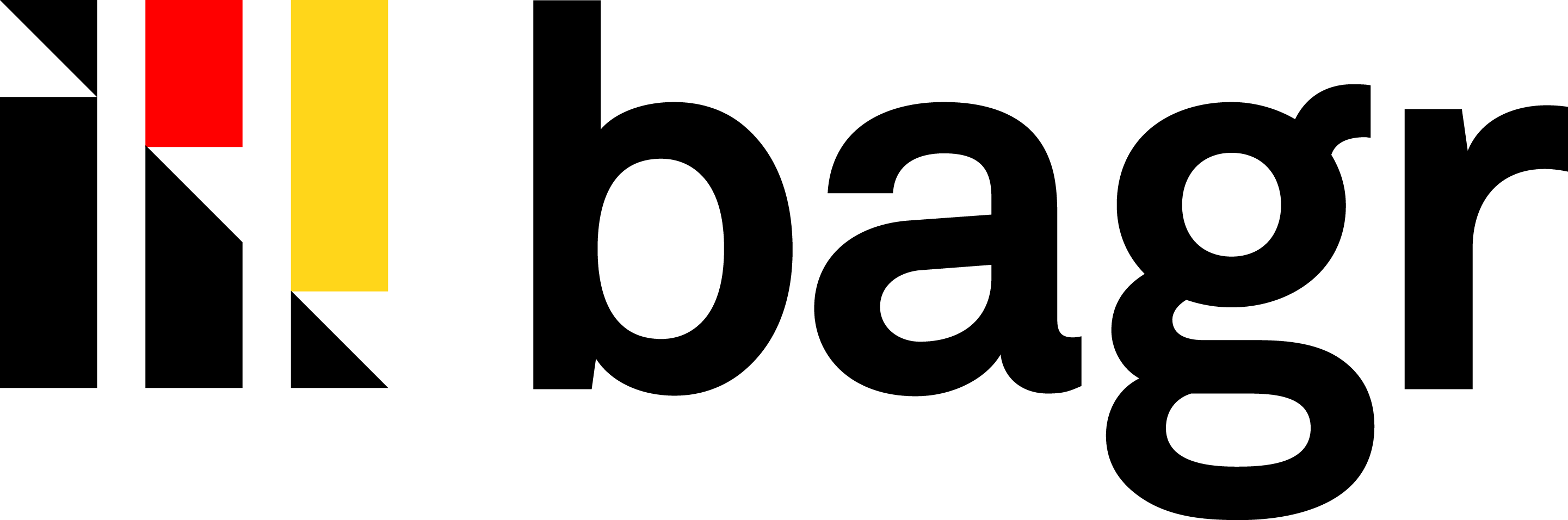 Frage 8:
Zu welchem Zweck diente das Kounic-Wohnheim während des Zweiten Weltkriegs?
Moznosti – dalsi koleje
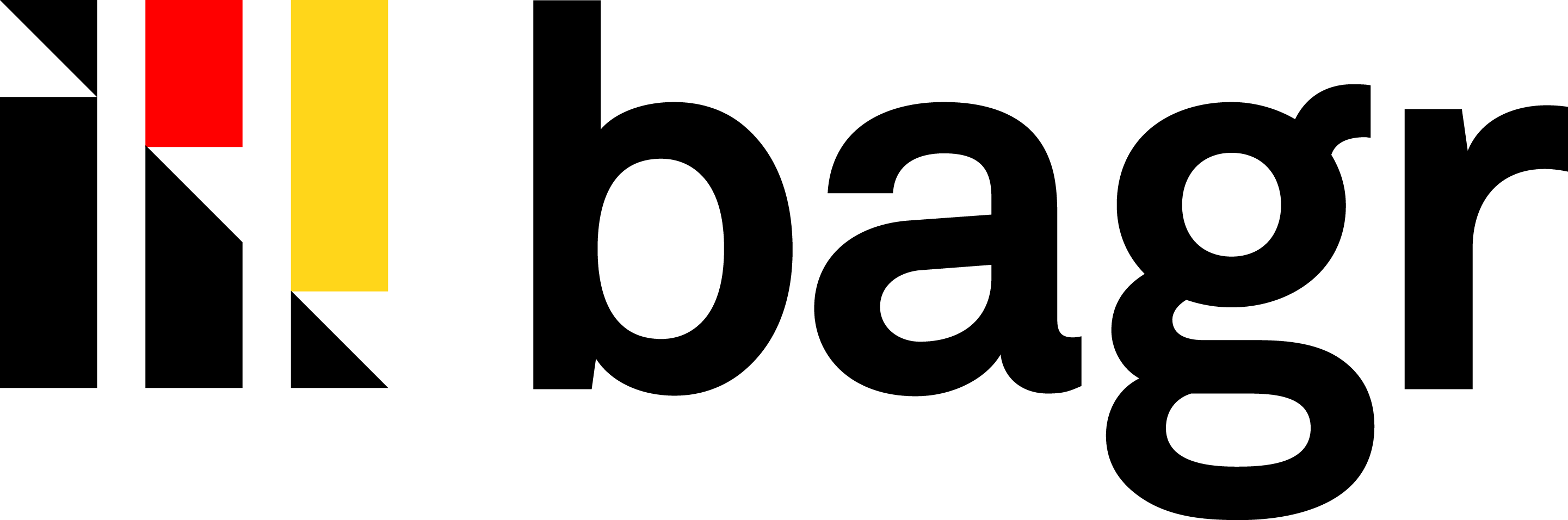 Frage 9:
In Böhmen, Mähren und Schlesien lebten, gemäß der Volkszählung von 1930, mehr als 3 Millionen Deutschen, die damals 30 % der Bevölkerung bildeten. Nach dem Zweiten Weltkrieg wurden Deutschen aus der Tschechoslowakei vertrieben. Mit welchen zwei Wörtern wird die Vertreibung von Deutschen aus Brno bezeichnet?
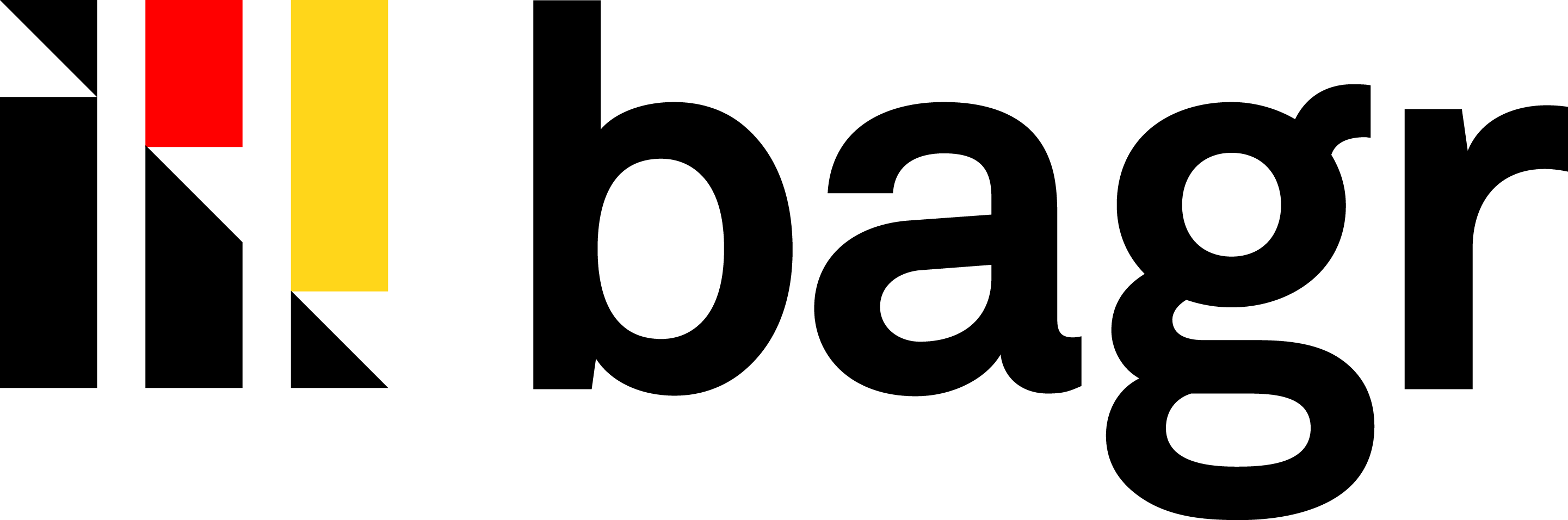 Frage 10:
Wie hieß Moravské náměstí während der deutschen Okkupation im Zweiten Weltkrieg?
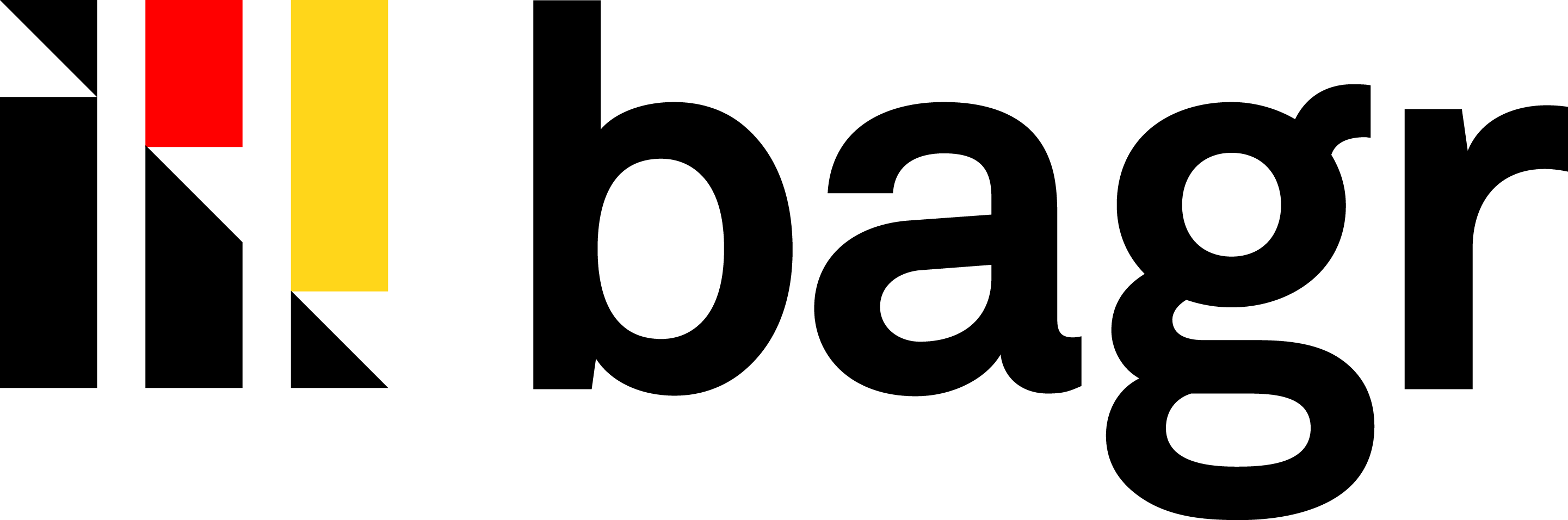 Bonusfrage:
Der Traunsee ist der tiefste See Österreichs. Wie viele Meter beträgt seine Tiefe?
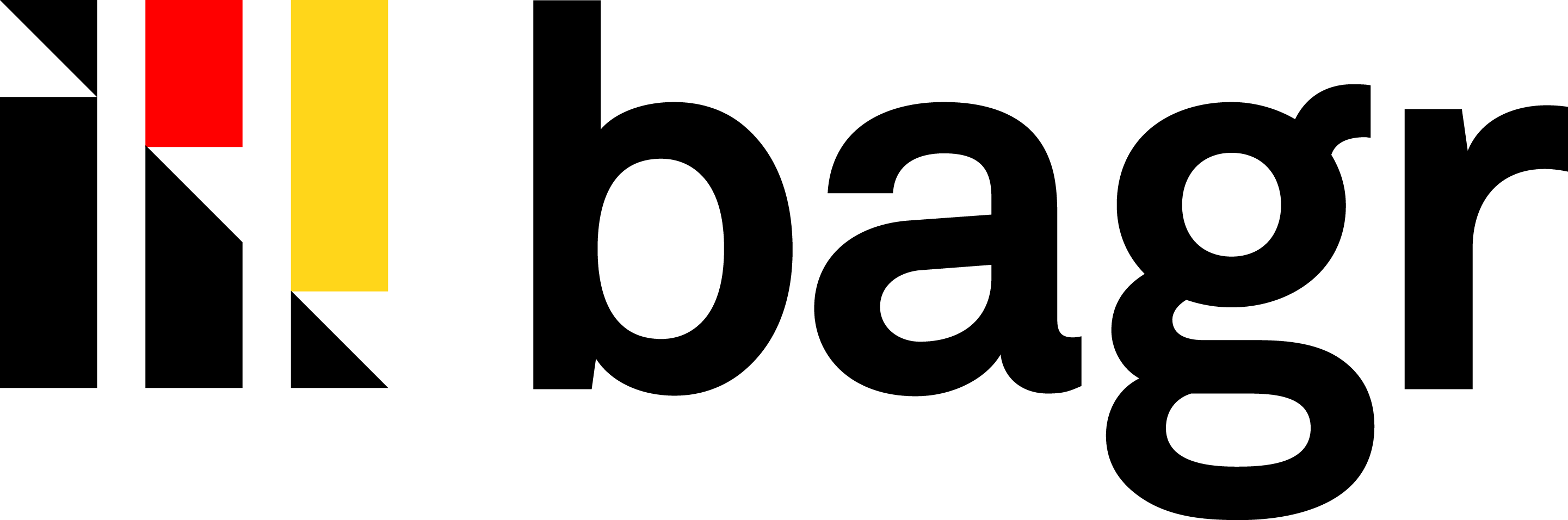 Herzlichen Dank an unsere Sponsoren!
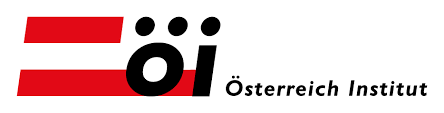 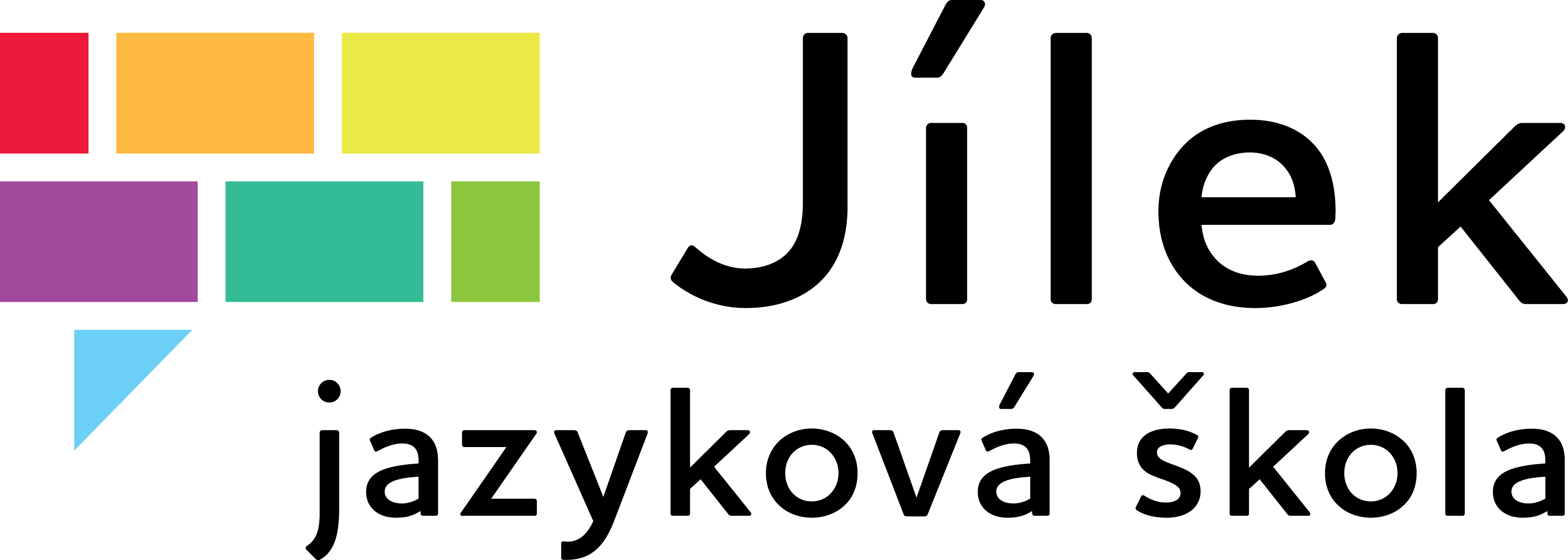 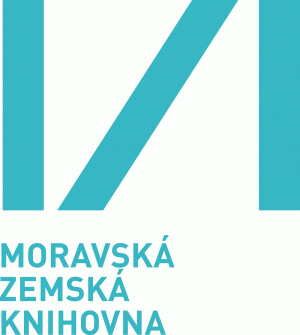 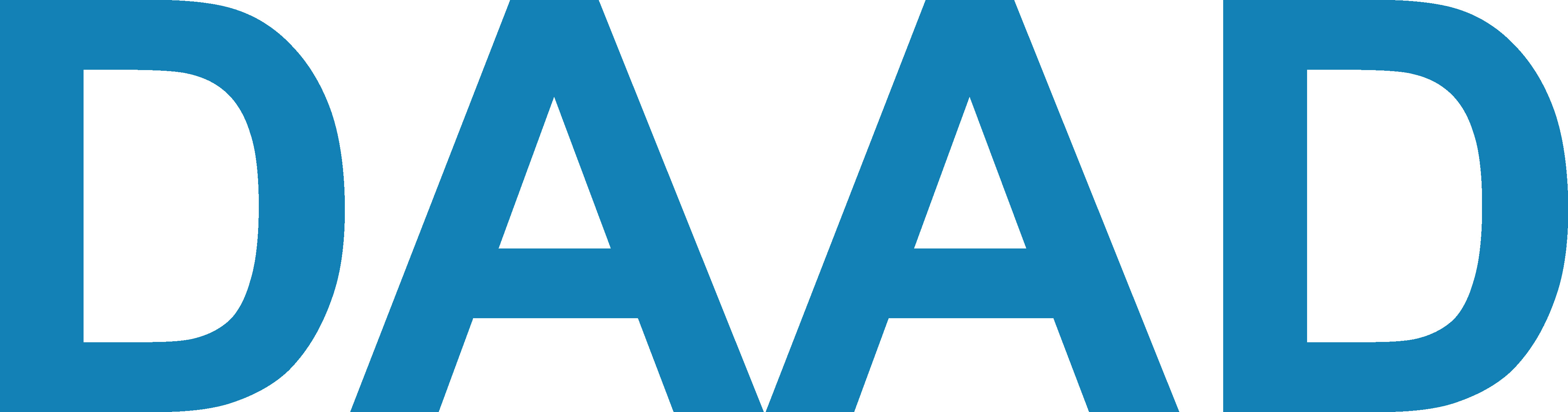 II. RundeAntworten
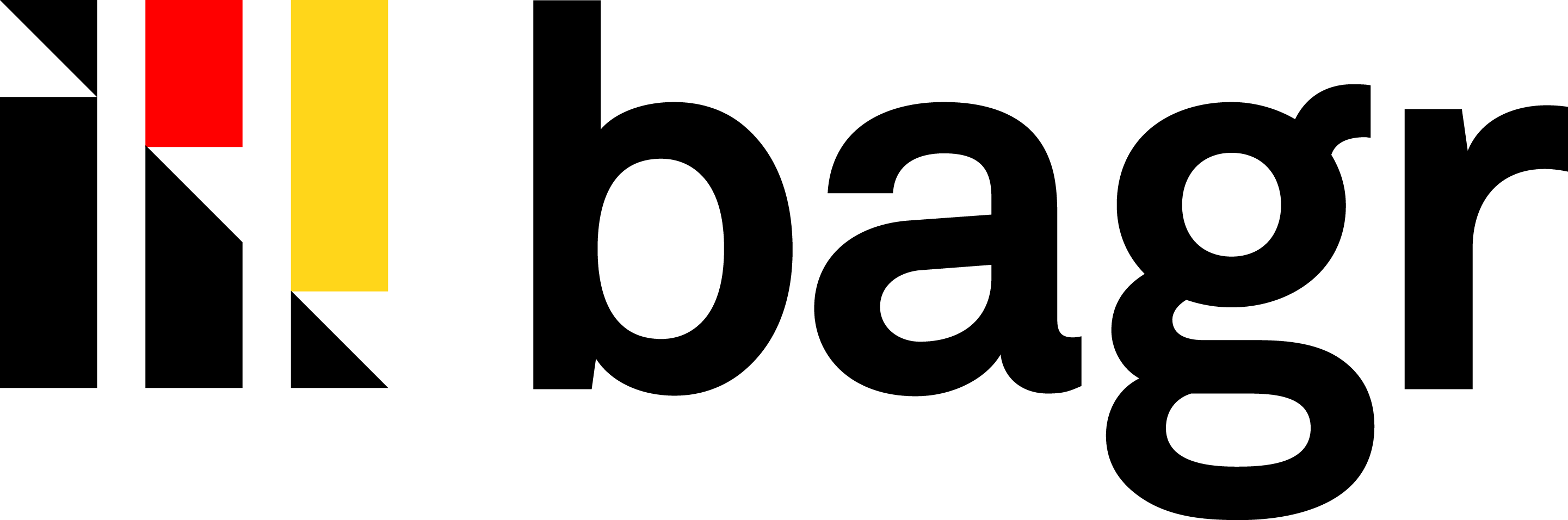 Frage 1:
Wie heißt Hamburger bekannteste Straße, die auch als “die sündigste Meile der Welt” genannt wird?

Reeperbahn
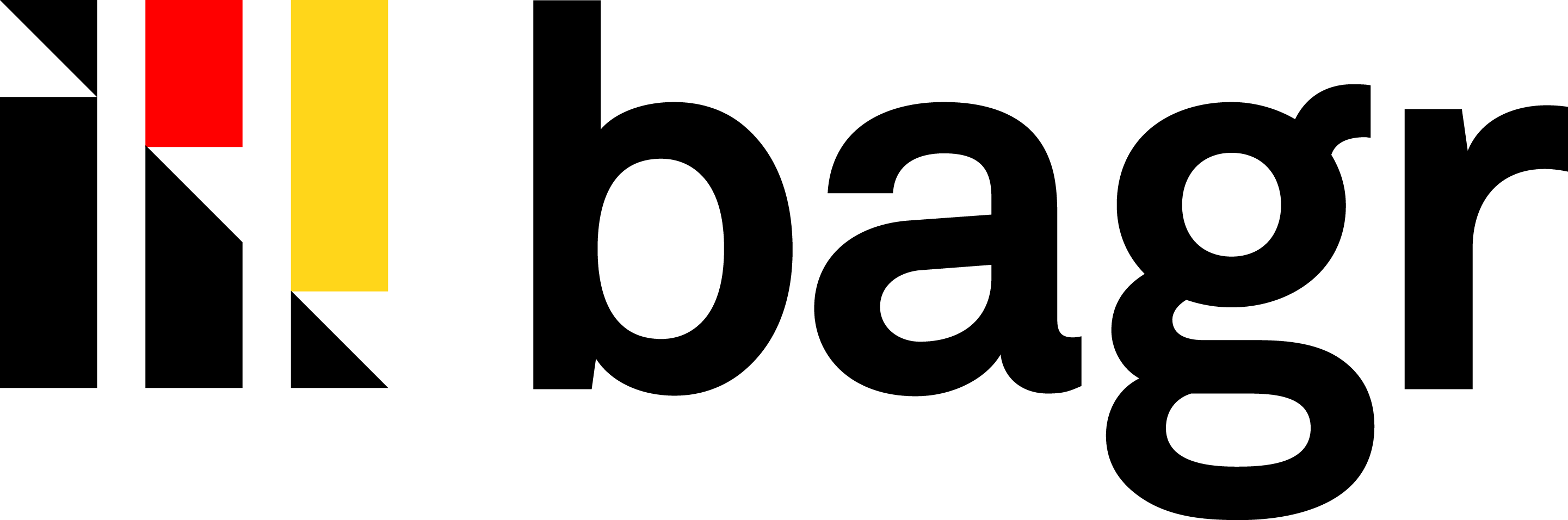 Frage 2:
Gegen 1900 war Prag die größte tschechischsprachige Stadt Europas. Welche Stadt war auf dem zweiten Platz? 

Wien
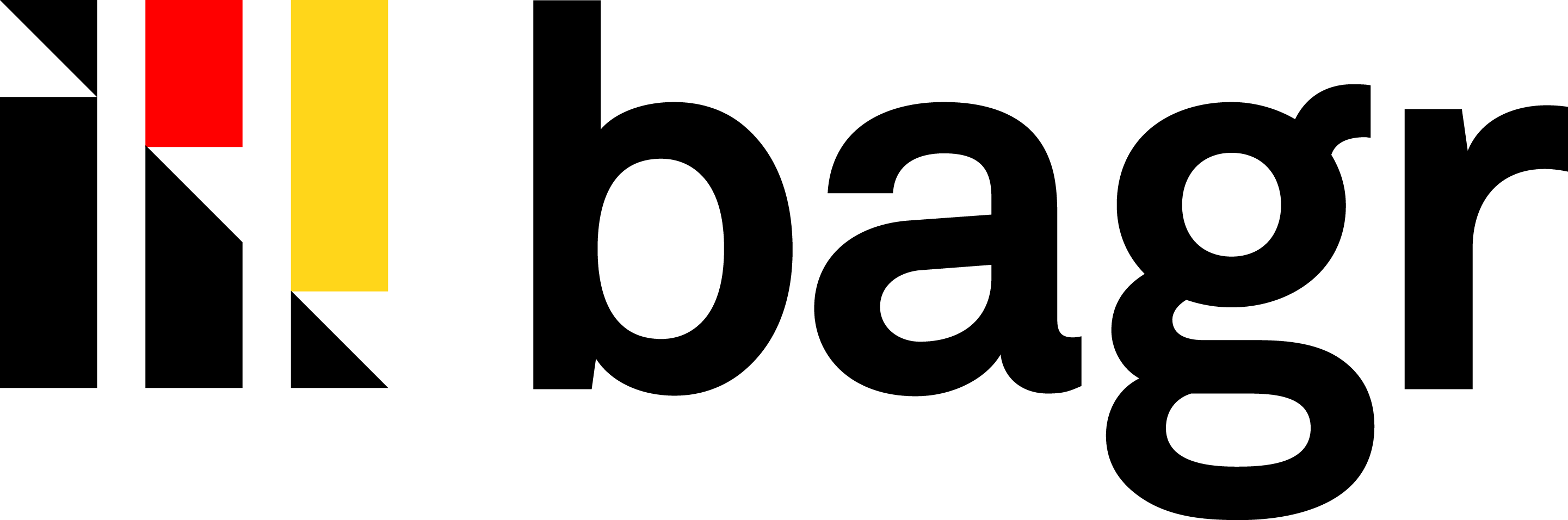 Frage 3:
In welchem Schloss befindet sich das Große Fass, das das größte Weinfass der Welt ist?

In Heidelberger Schloss
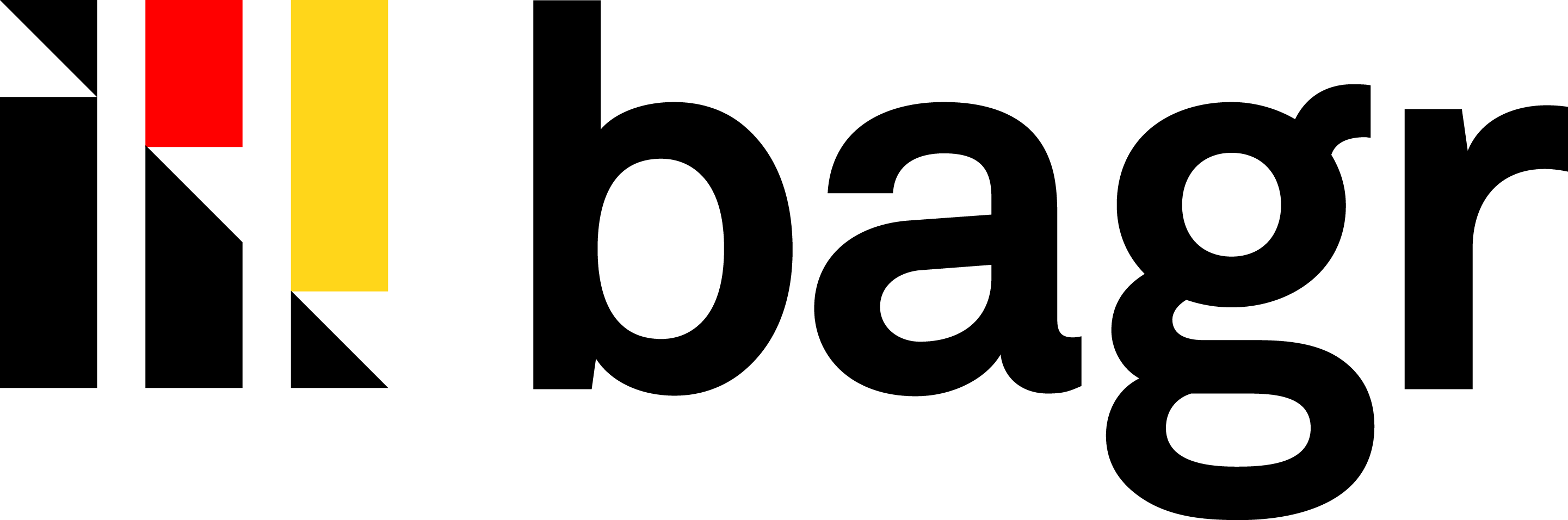 Frage 4:
ein dreibeiniger Stuhl
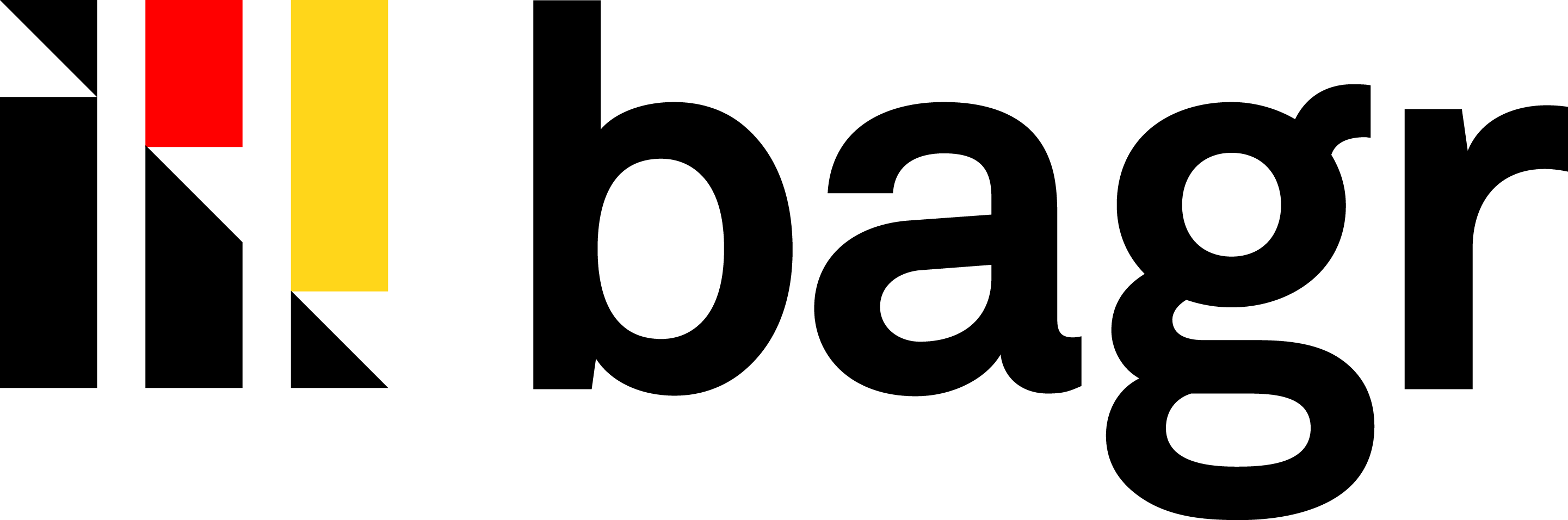 Frage 5:
Die kleine Österreichische Stadt Hallstatt, ist heute vor Allem durch Salzbergwerke und enge Gassen bekannt, es wird vermutet die Ansiedlung sei 2450 - 2800 Jahre alt. Diese Stadt zeichnet sich auch mit einer spezielle Bestattungstradition aus. Was machten die Hallstätter mit ihren Verstorbenen?

Sie wurden in Salzminen mumifiziert
Die Knochen wurden ausgegraben und die Schädel geschmückt und ausgestellt 
Die Körper wurden feierlich in den See geworfen
Die Körper wurden mit Salz verbrannt, um ein strahlendes Gelbes Feuer von sich zu geben
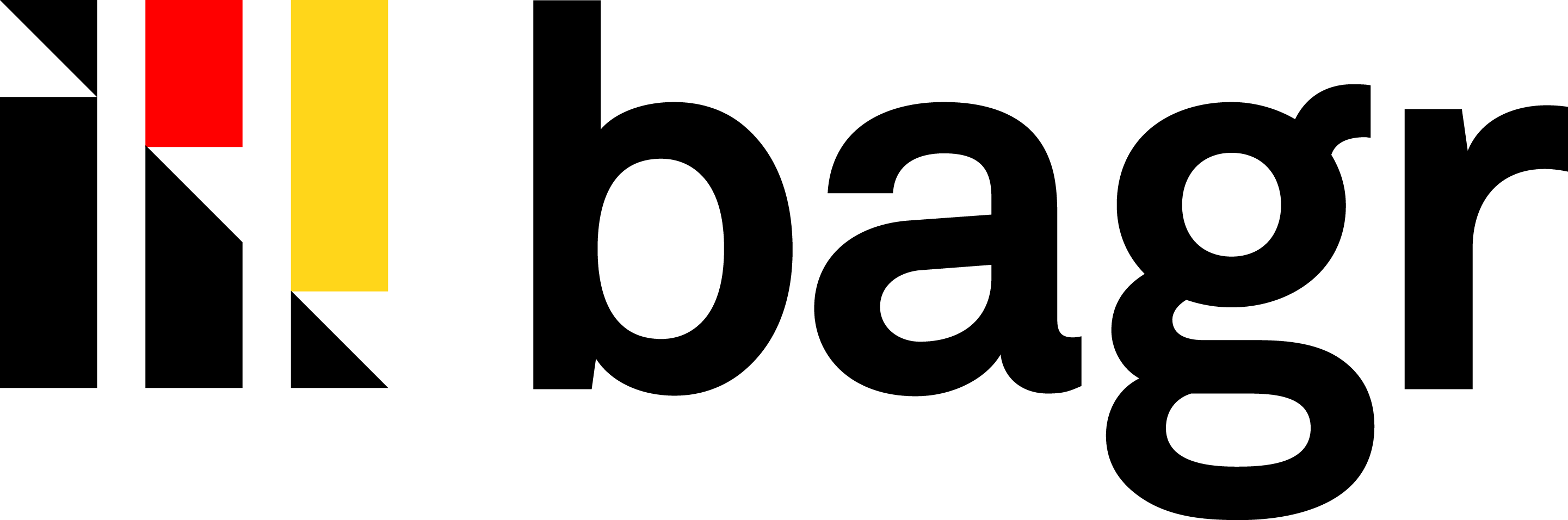 Frage 6:
Welches Gebäude diente als Gestapo-Sitz in Brünn?

Das Gebäude der Juristischen Fakultät
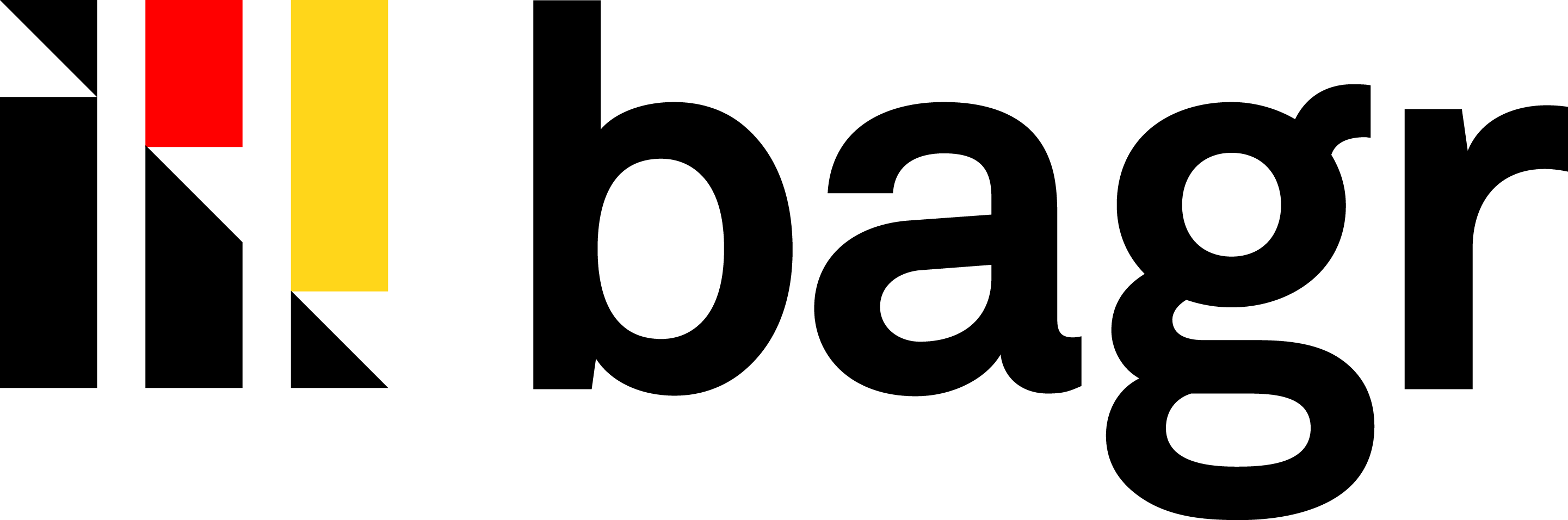 Frage 7:
Welche Bevölkerungsgruppe wird als der vierte bayerische Volksstamm bezeichnet?

Sudetendeutsche
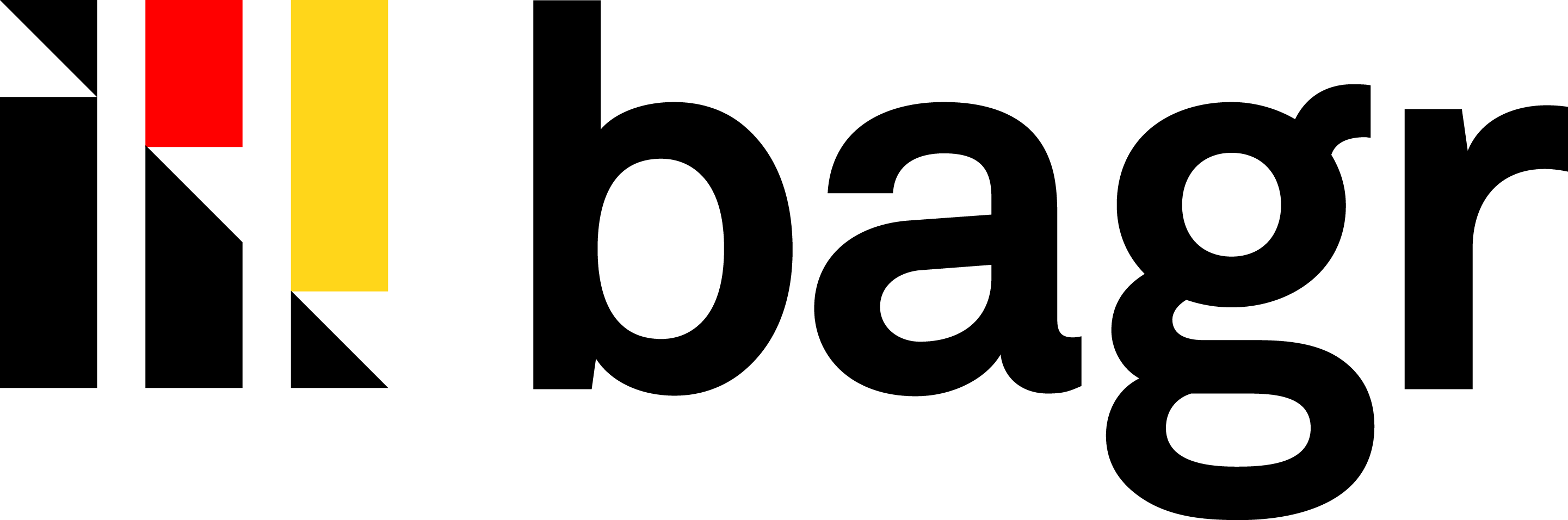 Frage 8:
Zu welchem Zweck diente das Kounic-Wohnheim während des Zweiten Weltkriegs?

Das Wohnheim diente seit Januar 1940 als Gefängnis der Brünner Gestapo-Stelle. Auf dem Innenhof wurden mindestens 800 Personen hingerichtet.
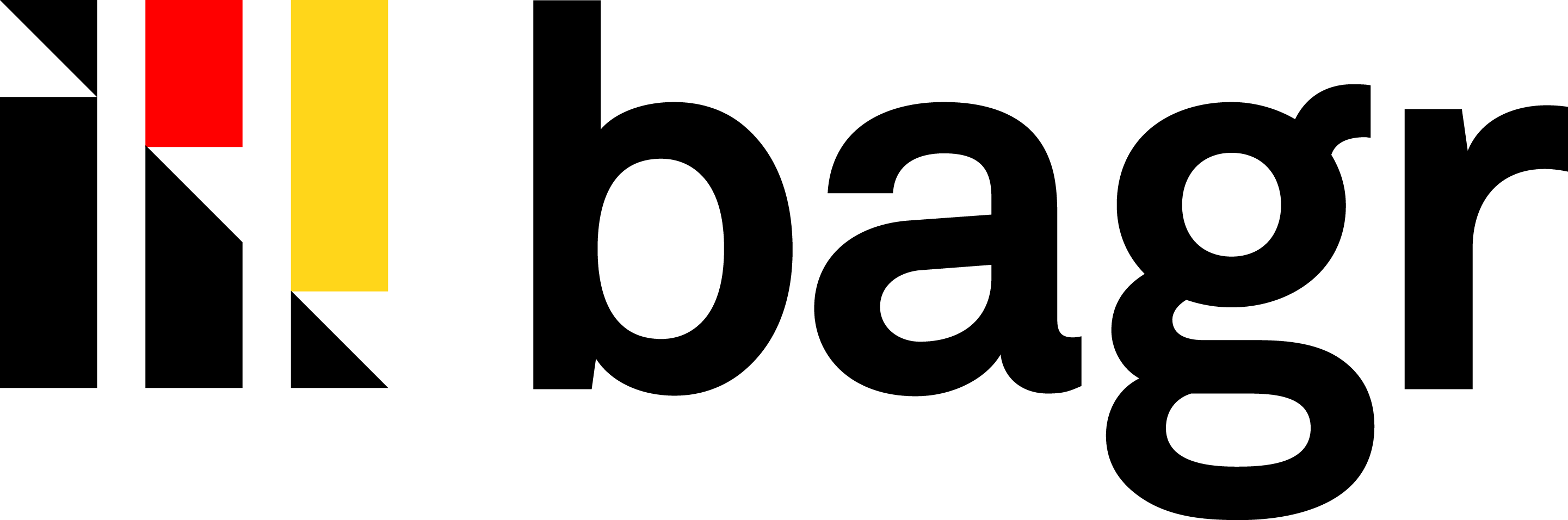 Frage 9:
In Böhmen, Mähren und Schlesien lebten, gemäß der Volkszählung von 1930, mehr als 3 Millionen Deutschen, die damals 30 % der Bevölkerung bildeten. Nach dem Zweiten Weltkrieg wurden Deutschen aus der Tschechoslowakei vertrieben. Mit welchen zwei Wörtern wird die Vertreibung von Deutschen aus Brno bezeichnet?
	
	Der Brünner Todesmarsch
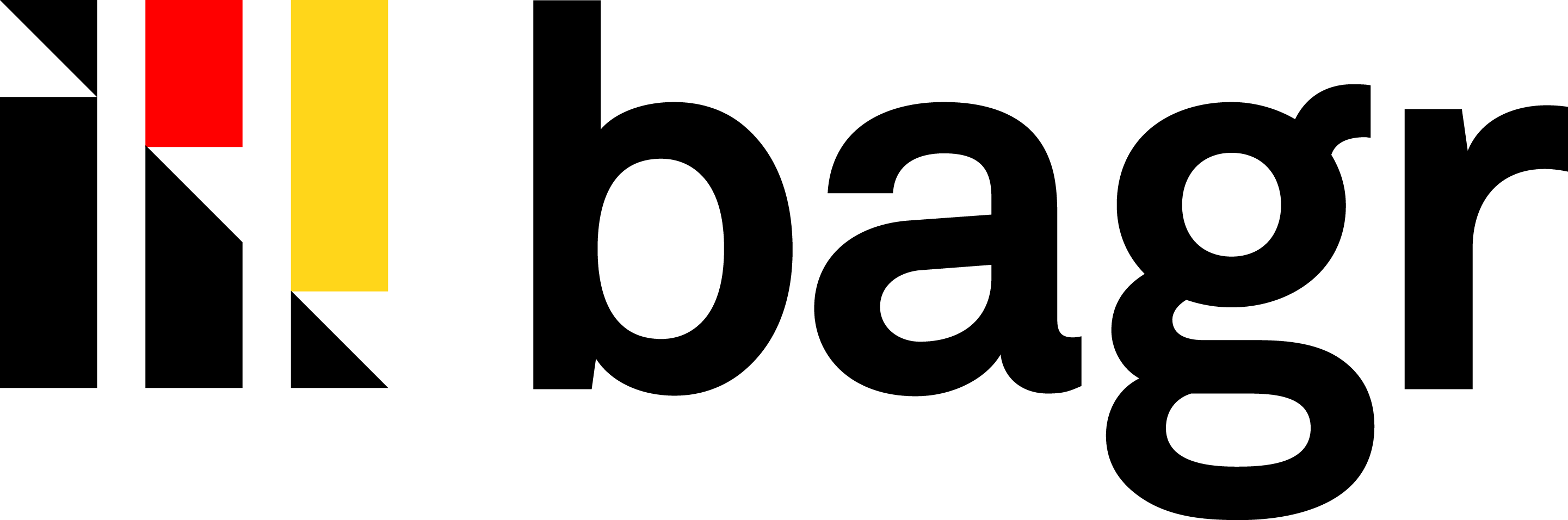 Frage 10:
Wie hieß Moravské náměstí während der deutschen Okkupation im Zweiten Weltkrieg?

Adolf-Hitler-Platz
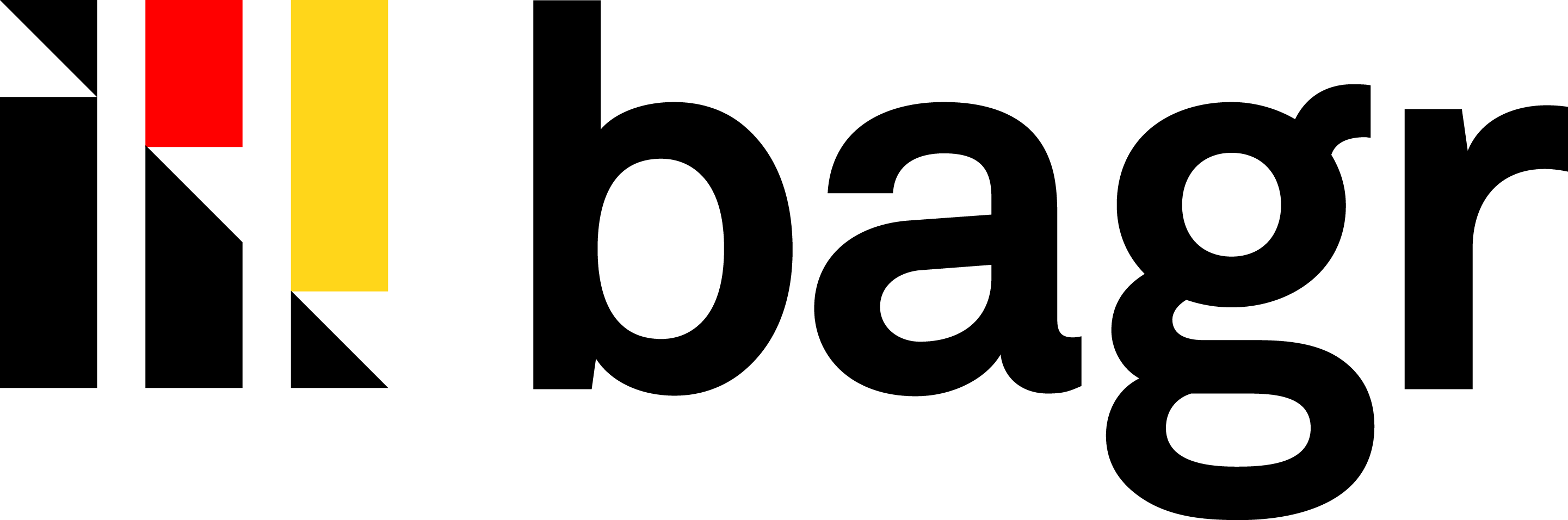 Bonusfrage:
Der Traunsee ist der tiefste See Österreichs. Wie tief liegt sein tiefster Punkt? 

191 Meter
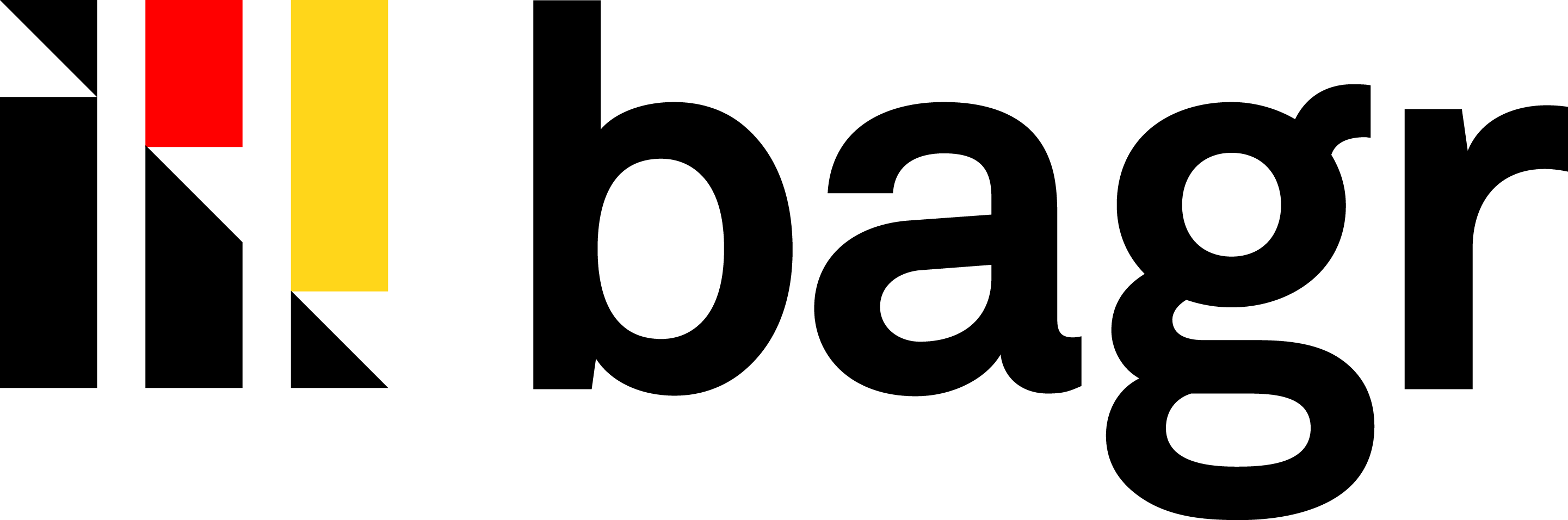 III. RundeThema:Gesetze
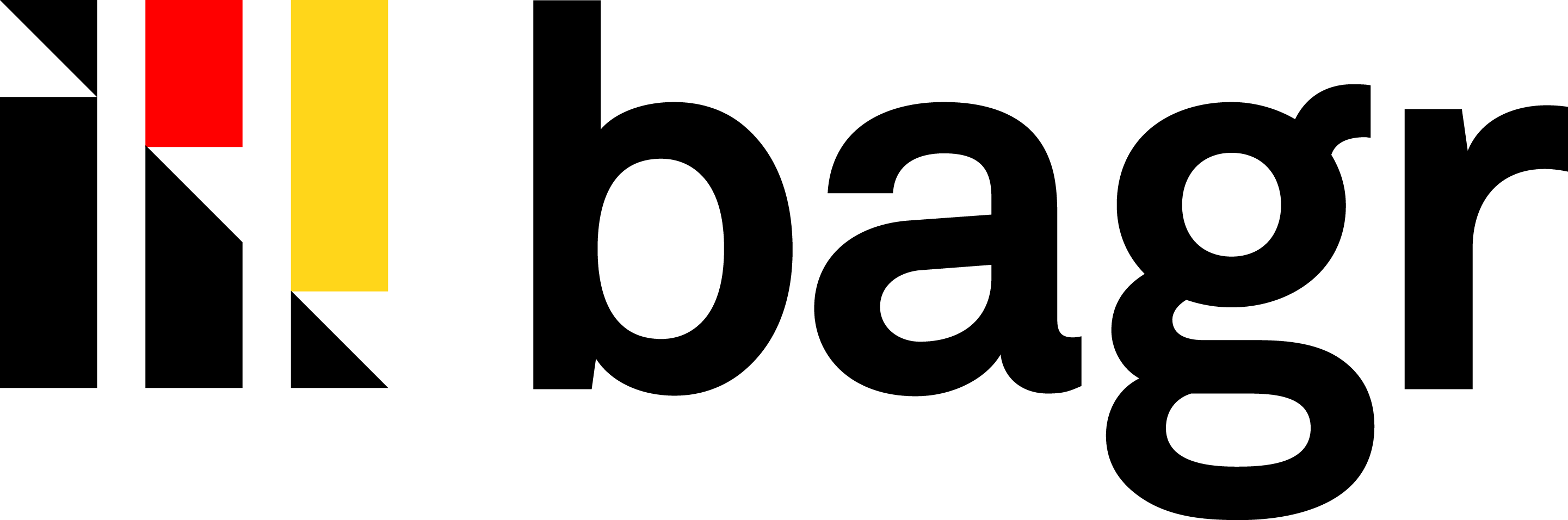 Frage 1:
Wie viel muss man zahlen, wenn man dem Polizist duzt?
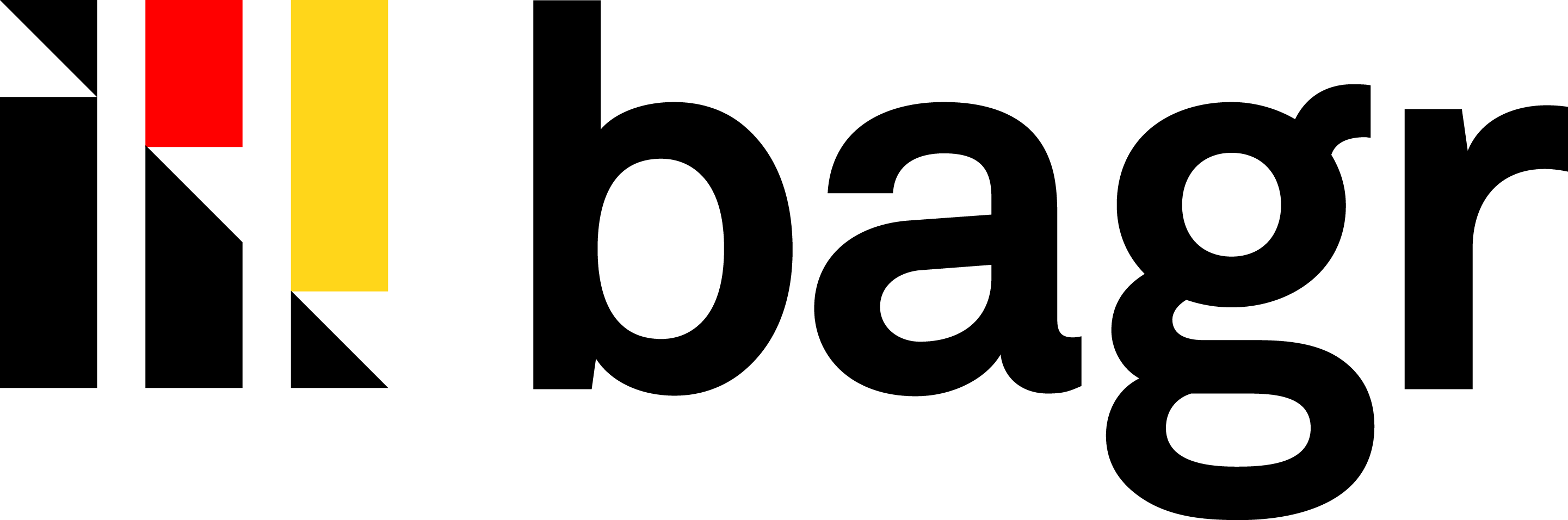 Frage 2:
Nach 20 Uhr ist es in Bayern gesetzlich verboten, einer bestimmten Gruppe von Kunden, alkoholische Getränke an Tankstellen zu verkaufen. Welche Gruppe ist gemeint?
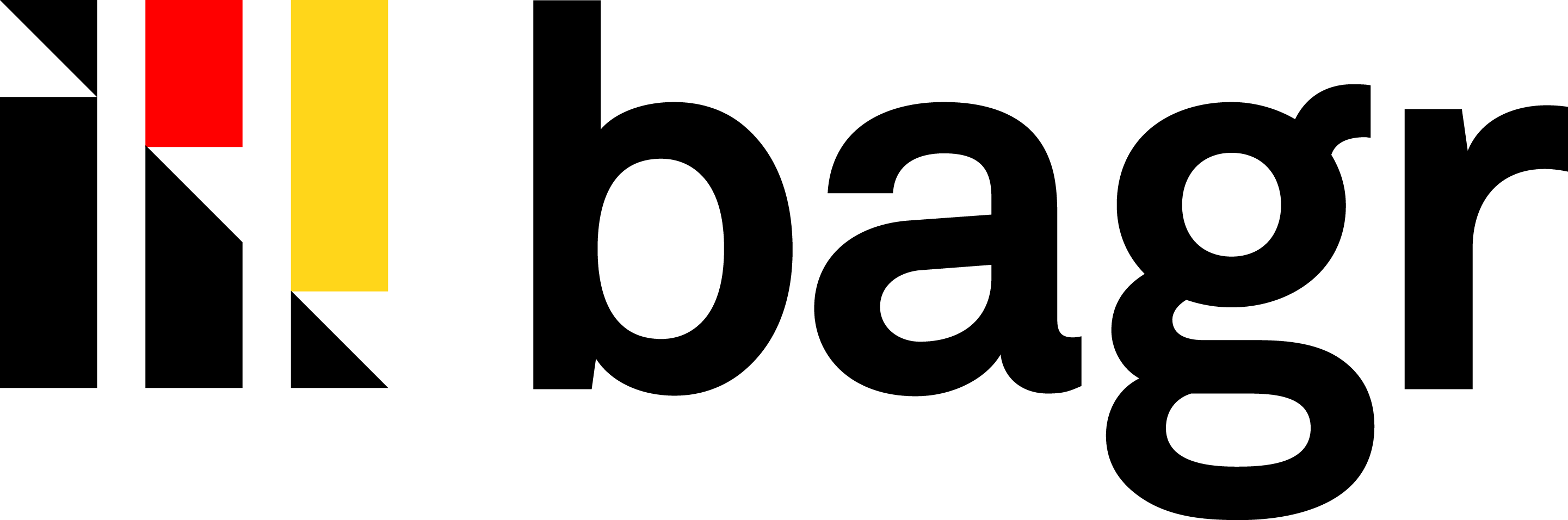 Frage 3:
Welche 2 dieser Tätigkeiten sind in der Schweiz während der Nachtruhe gesetzlich verboten? 
Oder wie formulieren wir das…
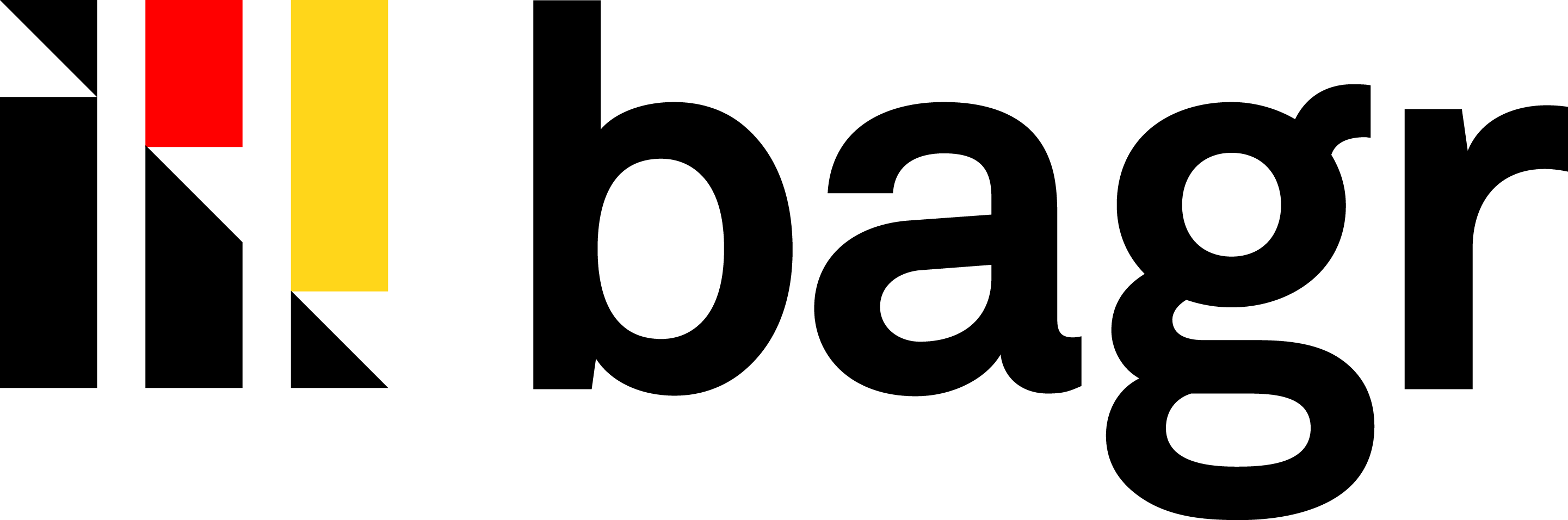 Frage 4:
Was ist auf der Insel Helgoland laut der Paragraph 50 der Straßenverkehrsordnung verboten?
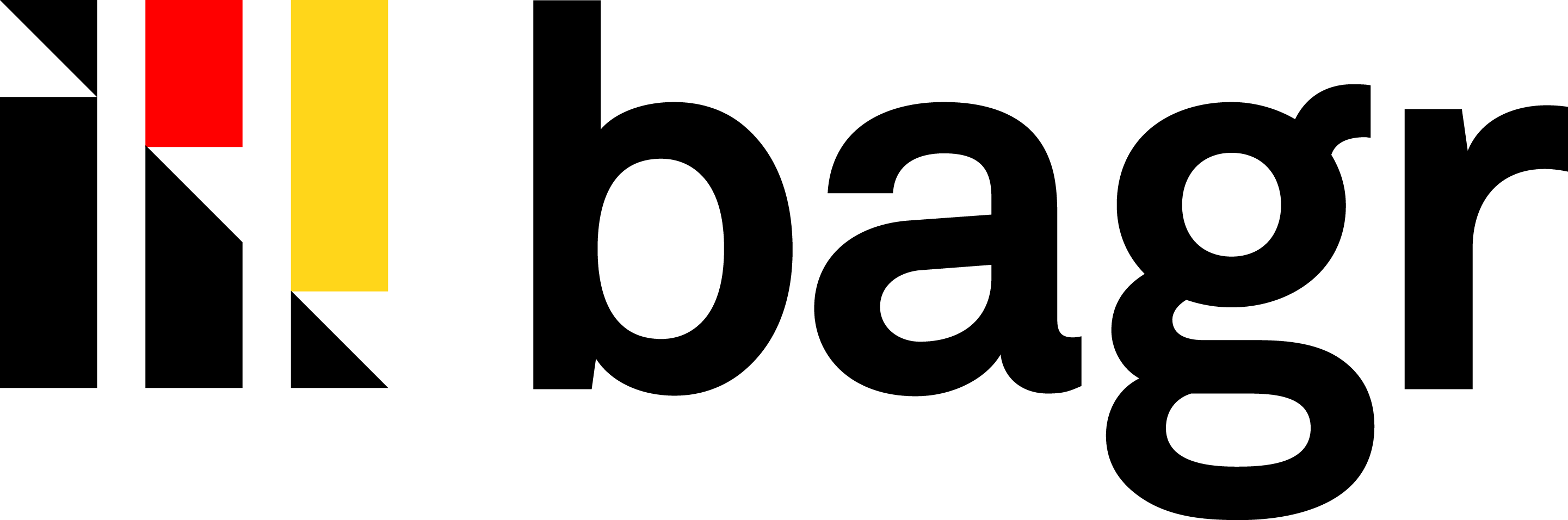 Frage 5:
Nackt autofahren?
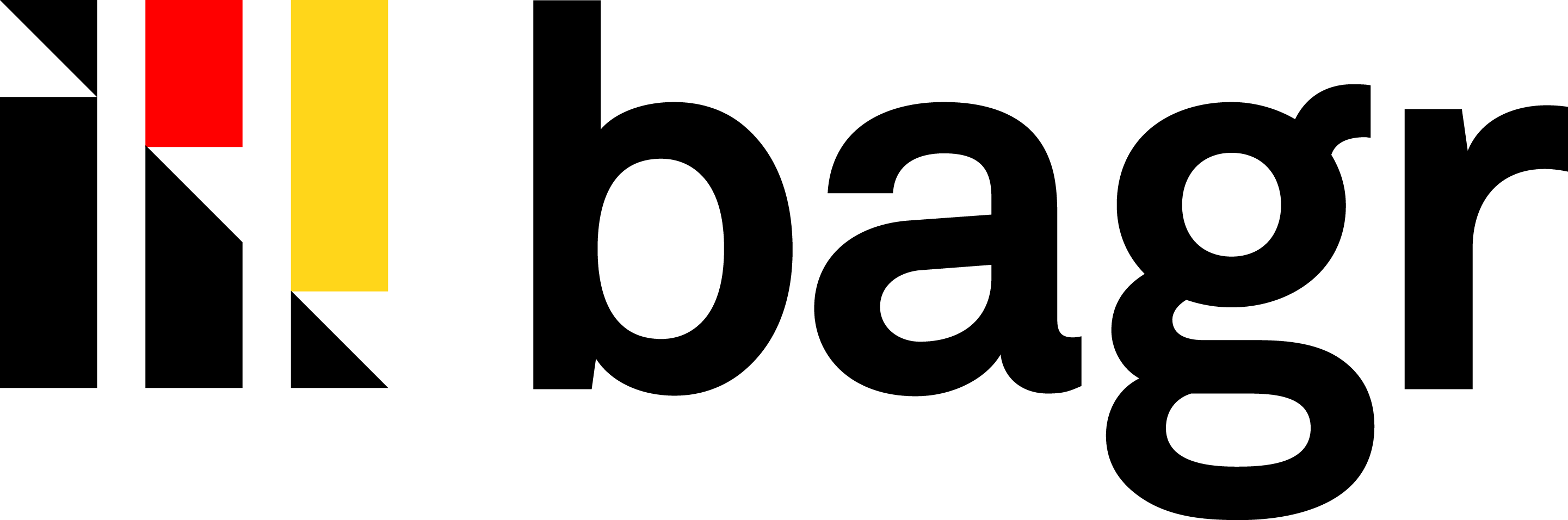 Thema:Sport
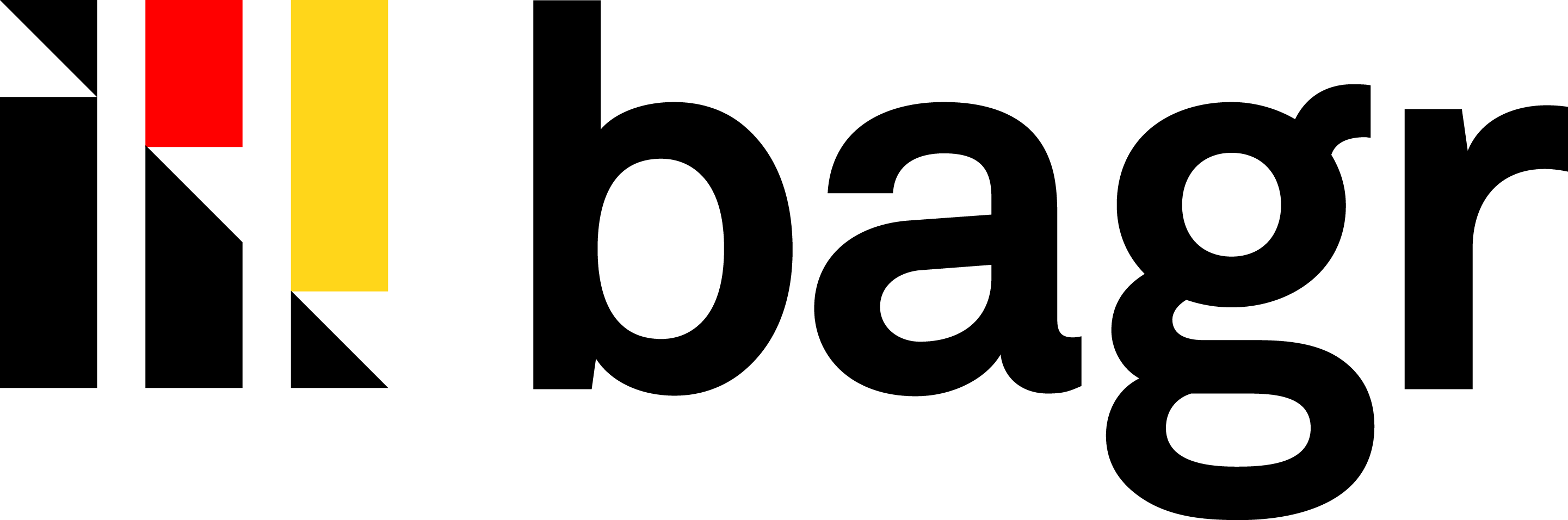 Frage 6:
Welche der folgenden Sportarten wurden in Deutschland erfunden, bzw. zuerst kodifiziert?

Fußball
Tennis
Handball
Basketball
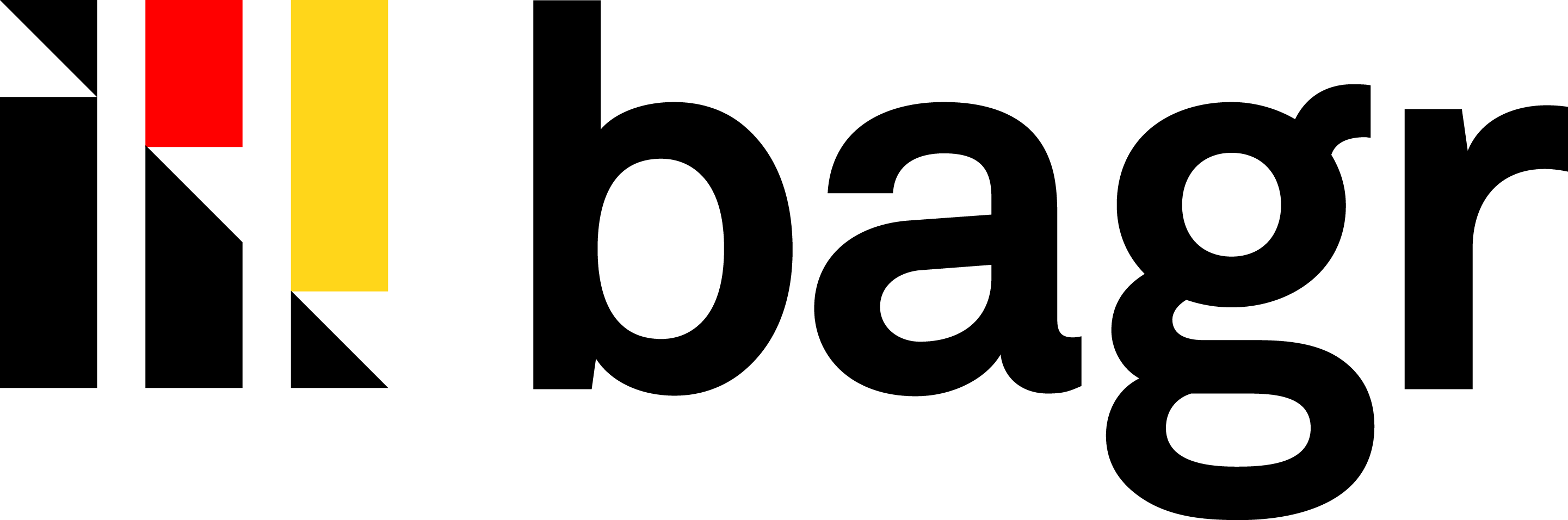 Frage 7:
Wie heißt der deutsch-finnische Automobilfahrer, der letztes Jahr zum Formel-1-Weltmeister wurde und wenige Tage nach dem Gewinn bekannt gab, seine Karriere in Formel 1 zu beenden?
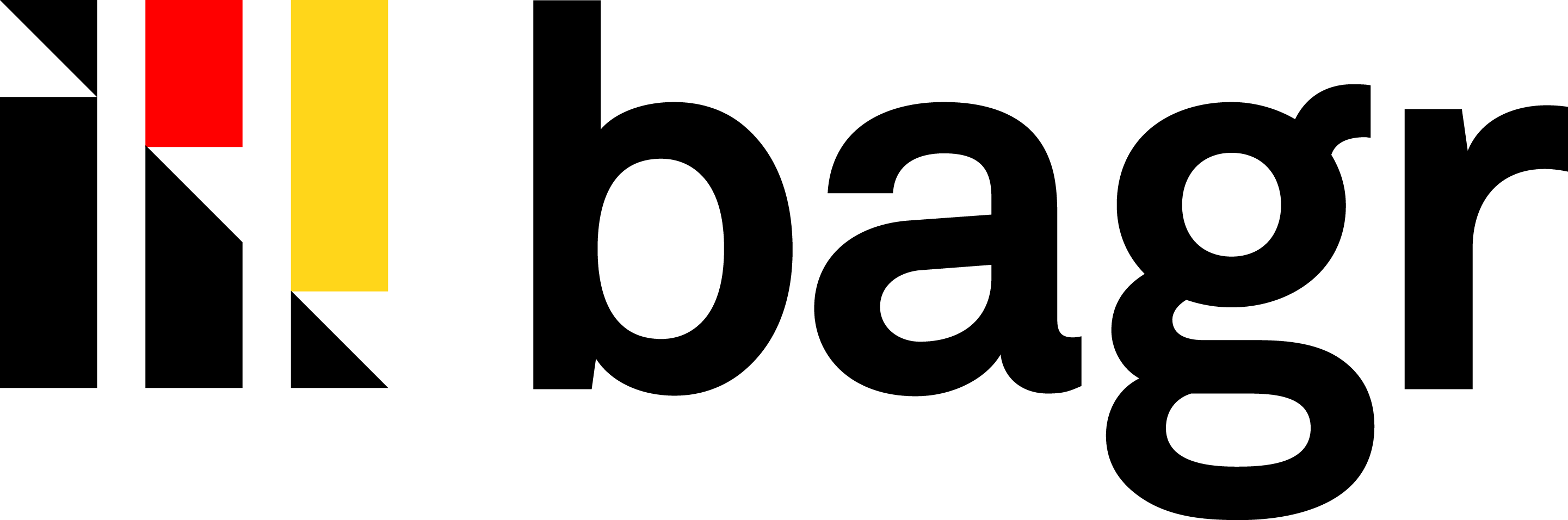 Frage 8:
Dieses traditionelle schweizerische Spiel ist eine Art Ringen im Sägemehl: Zwei Kämpfer steigen in Zwilchhosen, betreten einen Sägemehlring, gehen aufeinander los; wer den Gegner auf den Rücken werfen kann, triumphiert. Wie heißt das Spiel?
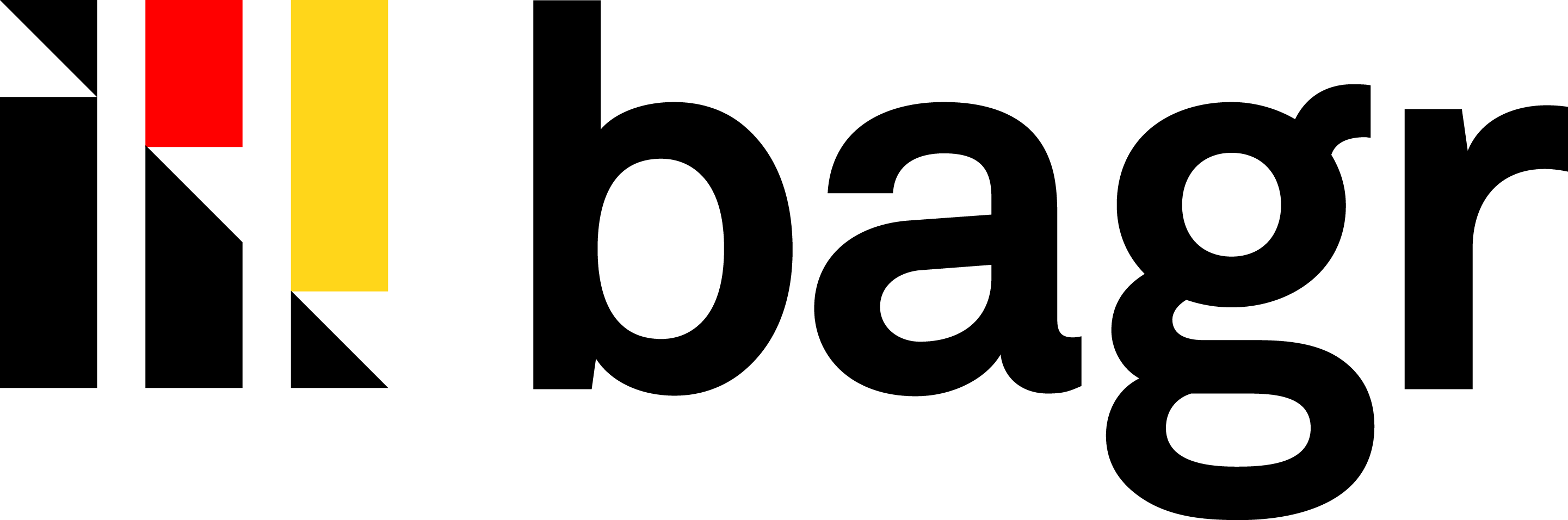 Frage 9:
?
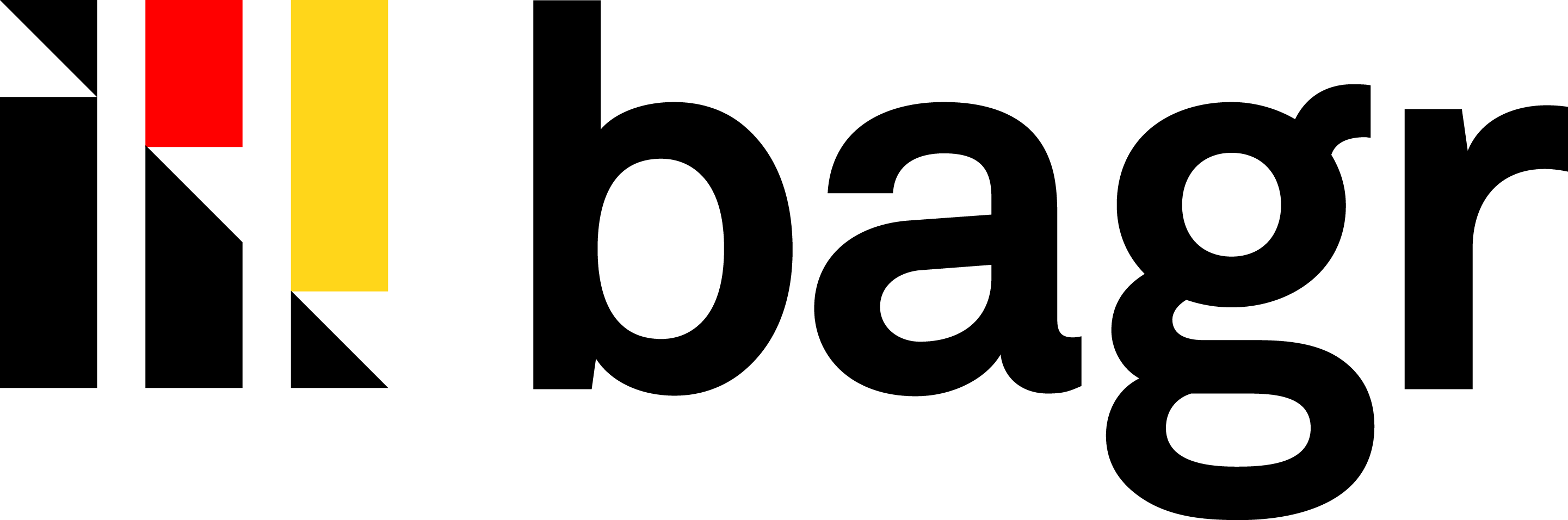 Frage 10:
?
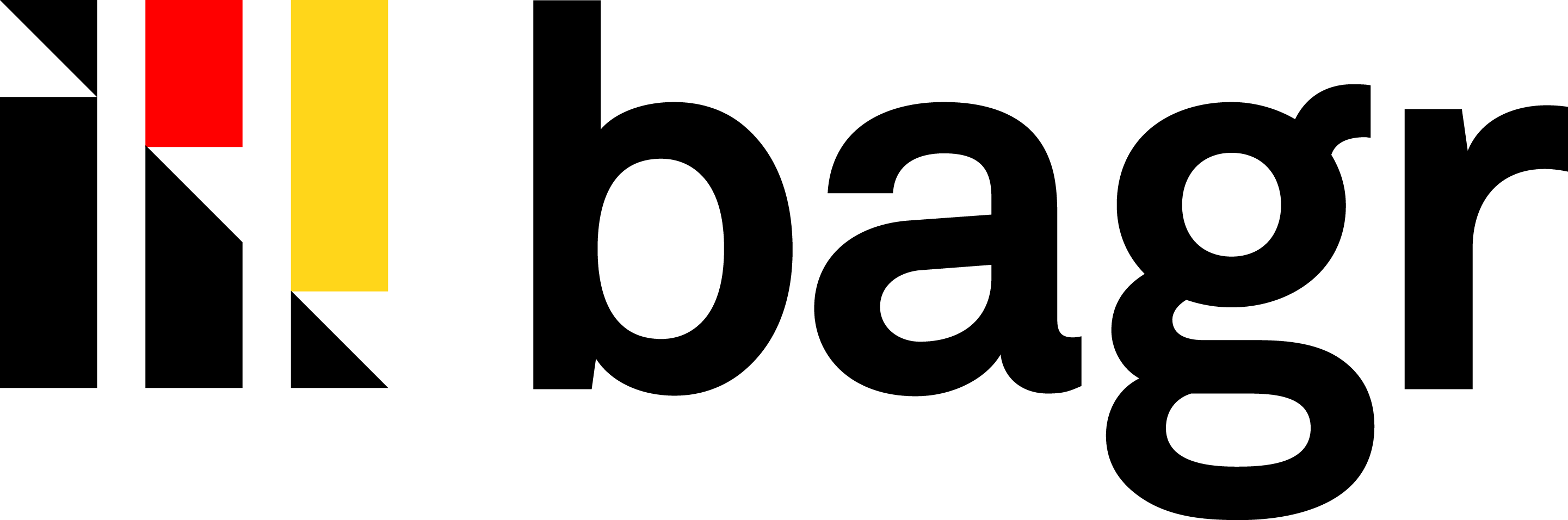 Bonusfrage:
2017 hat der österreichische Skispringer Stefan Kraft einen Skiflugweltrekord in norwegischer Stadt Vikersund gesprungen. Mit wie vielen Metern hält er den Rekord?
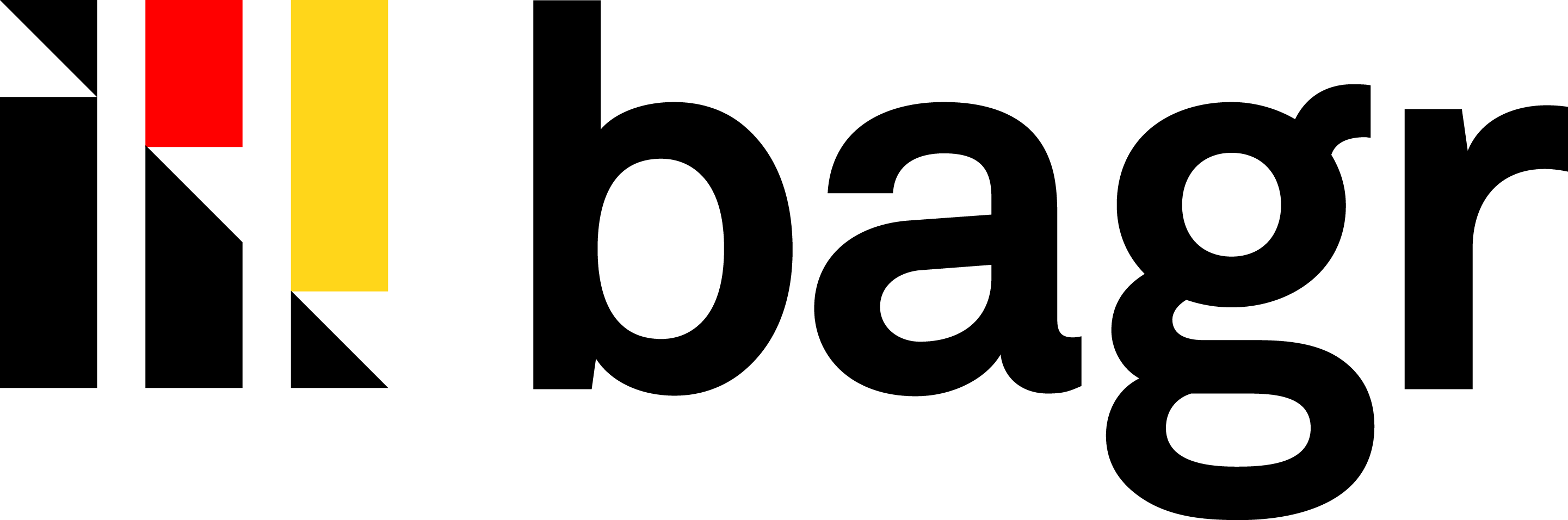 Herzlichen Dank an unsere Sponsoren!
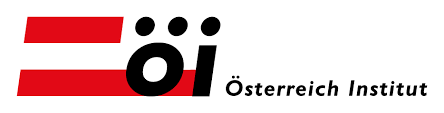 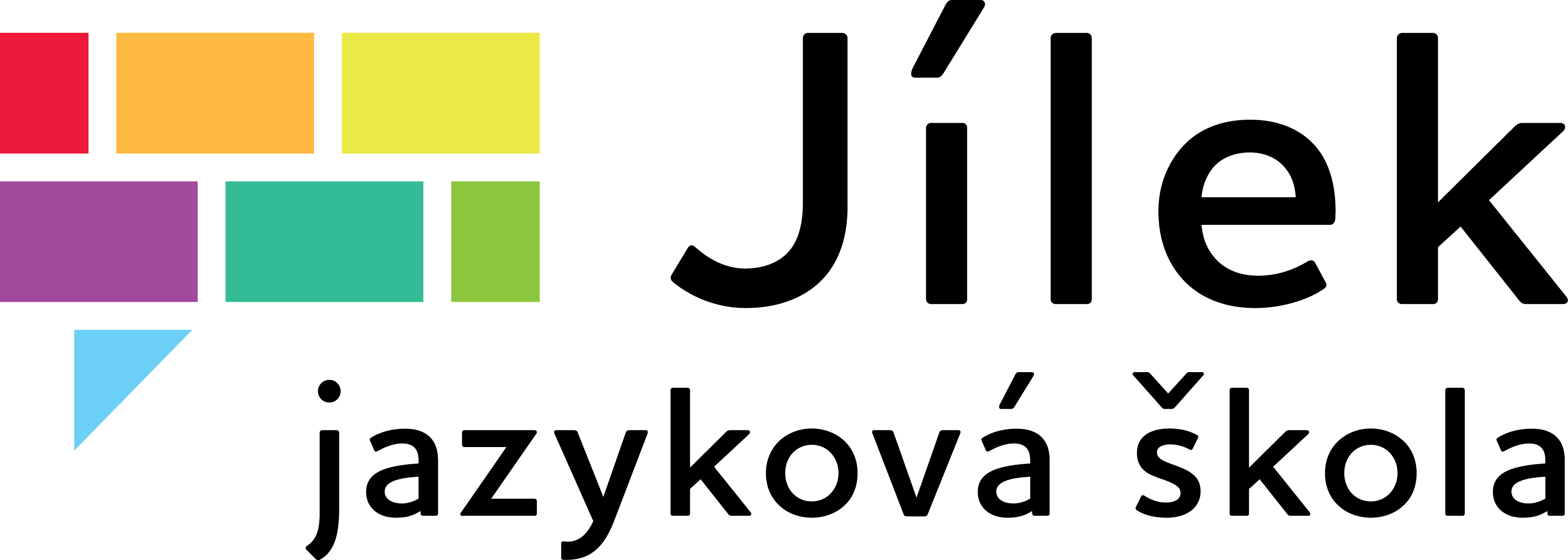 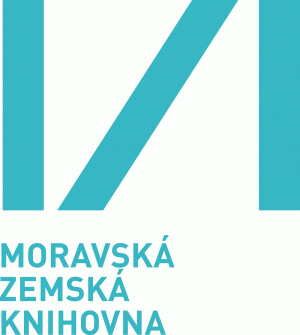 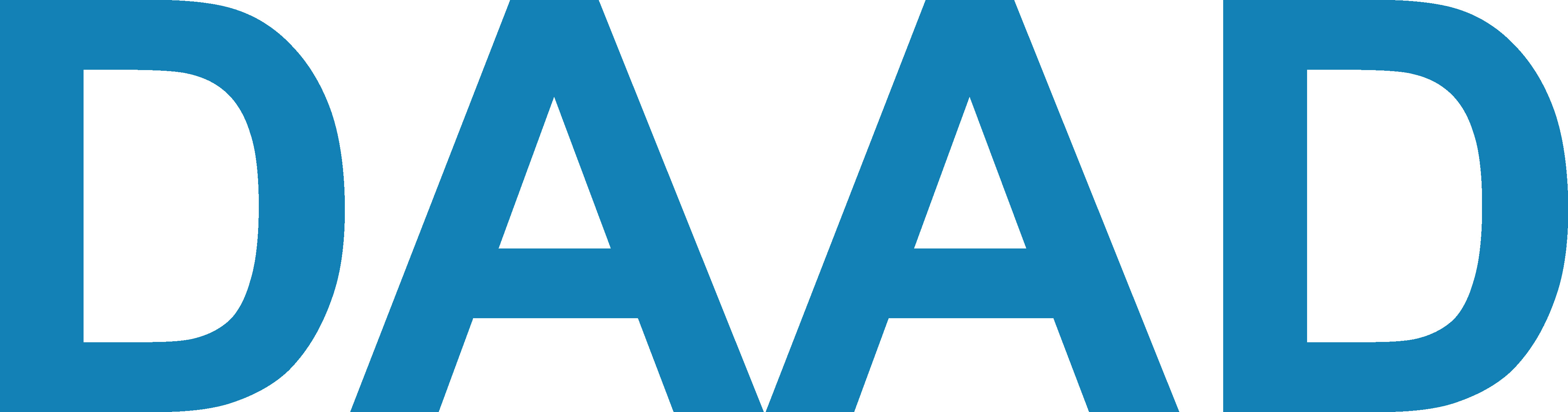 III. RundeAntworten
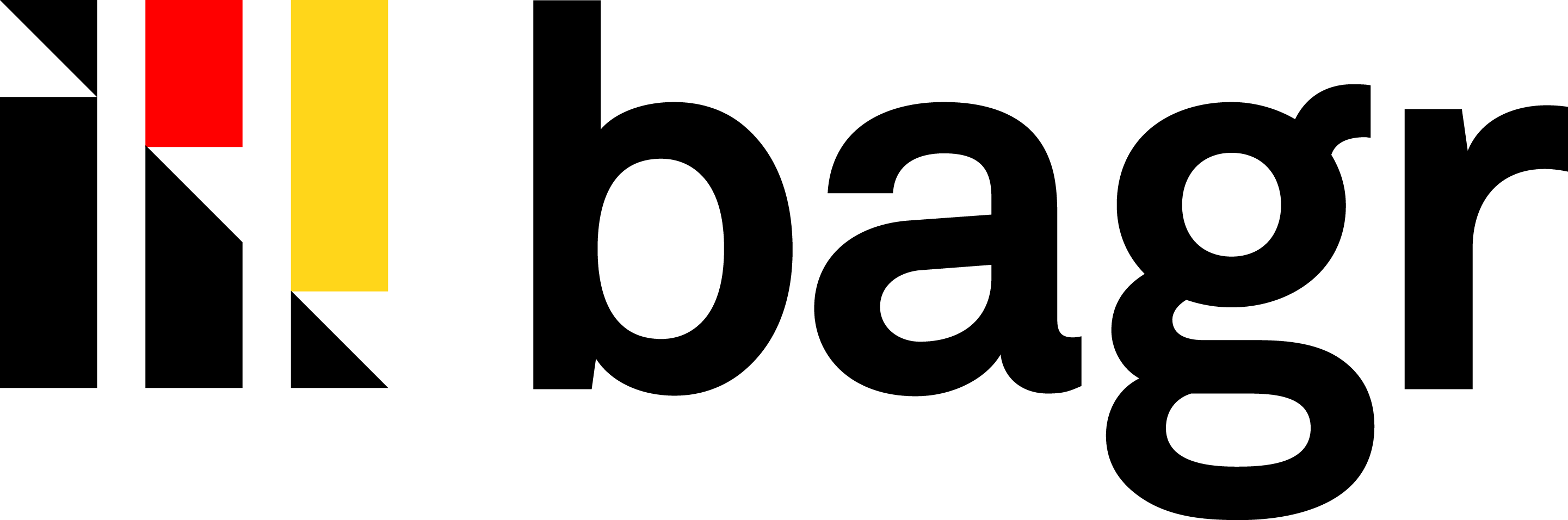 Frage 1:
Wie viel muss man zahlen, wenn man dem Polizist duzt?

600 Euro
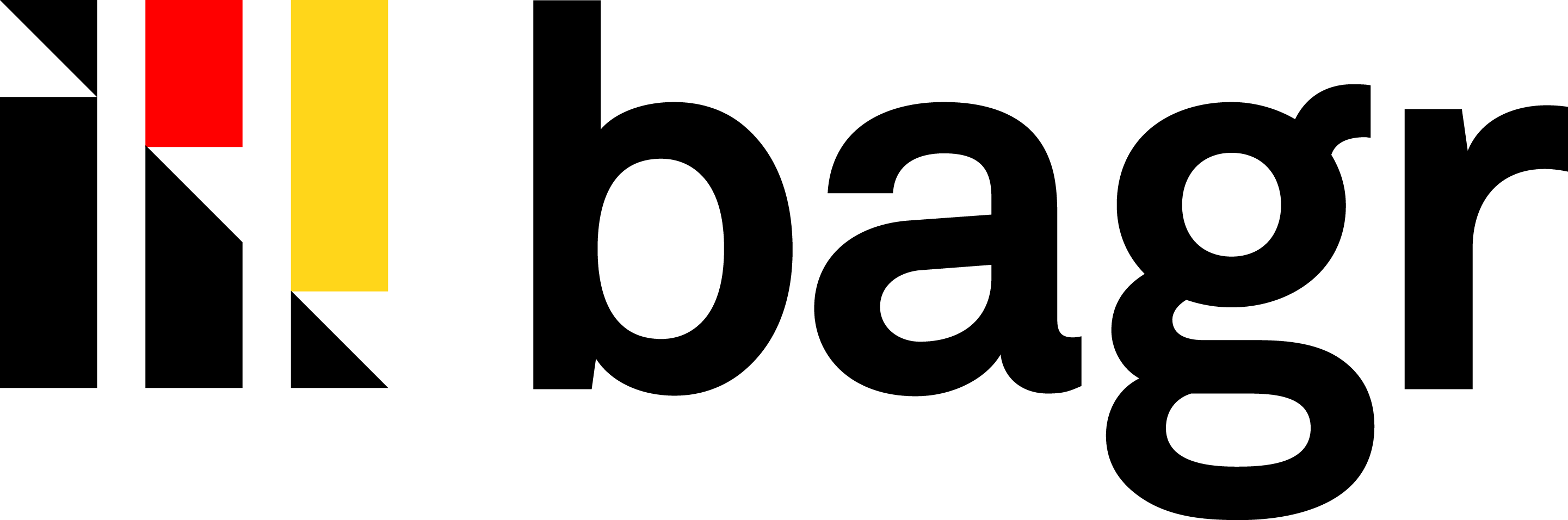 Frage 2:
Nach 20 Uhr ist es in Bayern gesetzlich verboten, einer bestimmten Gruppe von Kunden, alkoholische Getränke an Tankstellen zu verkaufen. Welche Gruppe ist gemeint?

Nichtfahrer
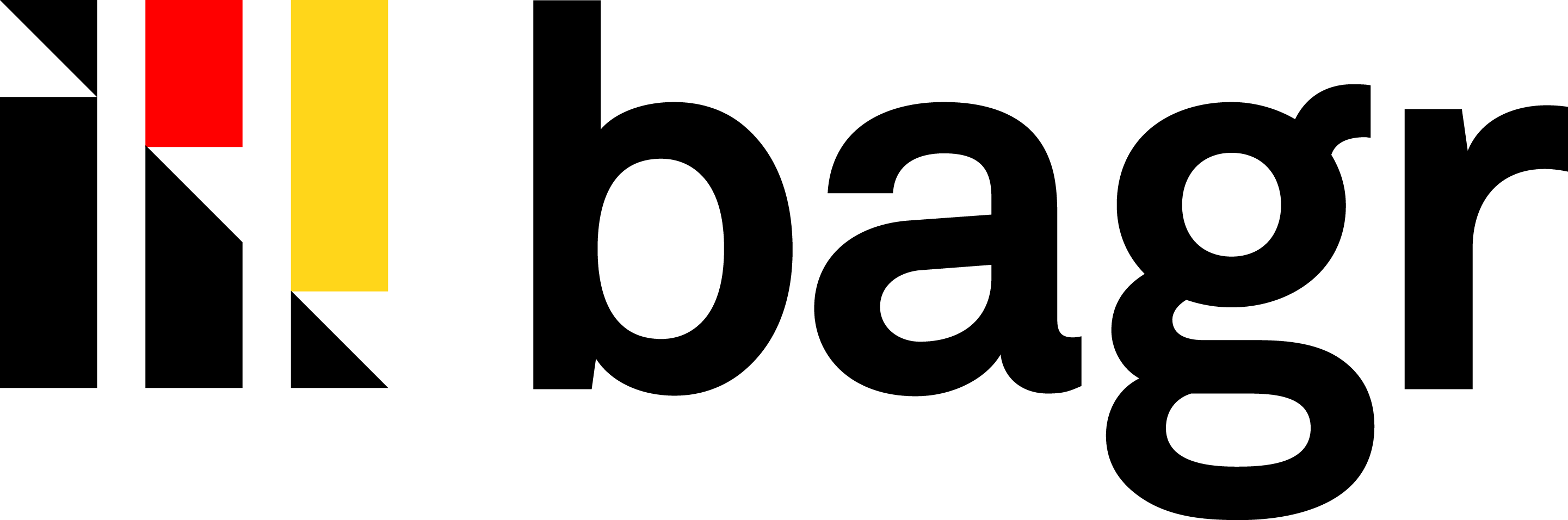 Frage 3:
Welche 2 dieser Tätigkeiten sind in der Schweiz während der Nachtruhe gesetzlich verboten? 
Oder wie formulieren wir das…
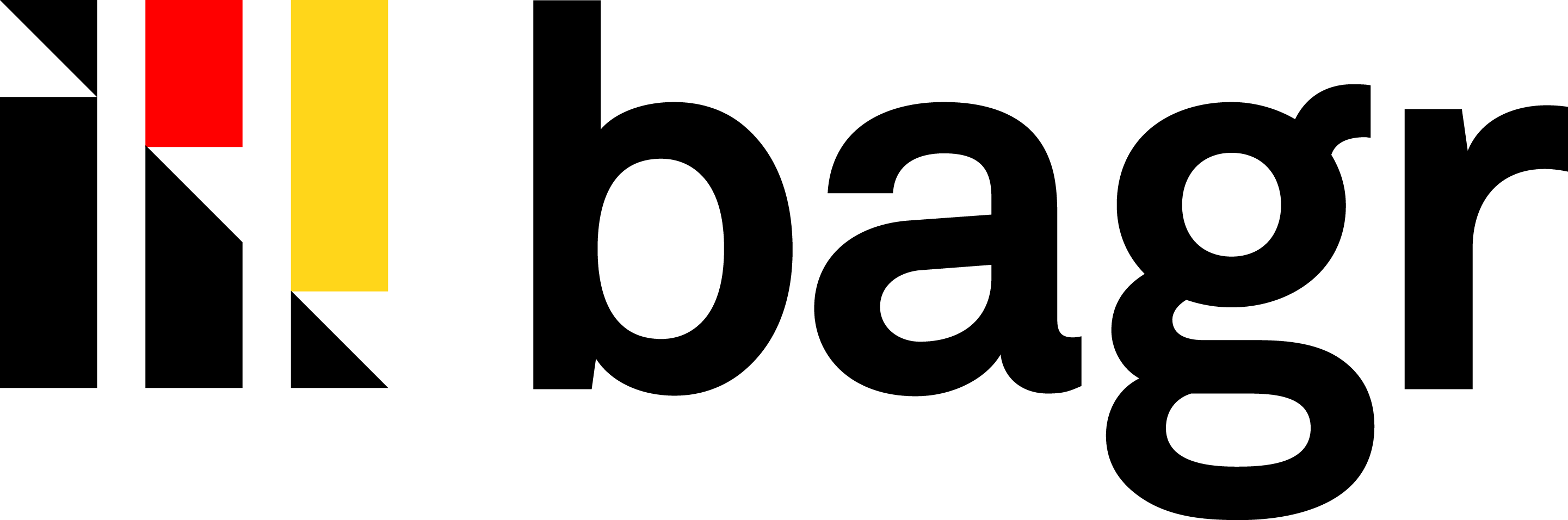 Frage 4:
Was ist auf der Insel Helgoland laut der Paragraph 50 der Straßenverkehrsordnung verboten?

Radfahren
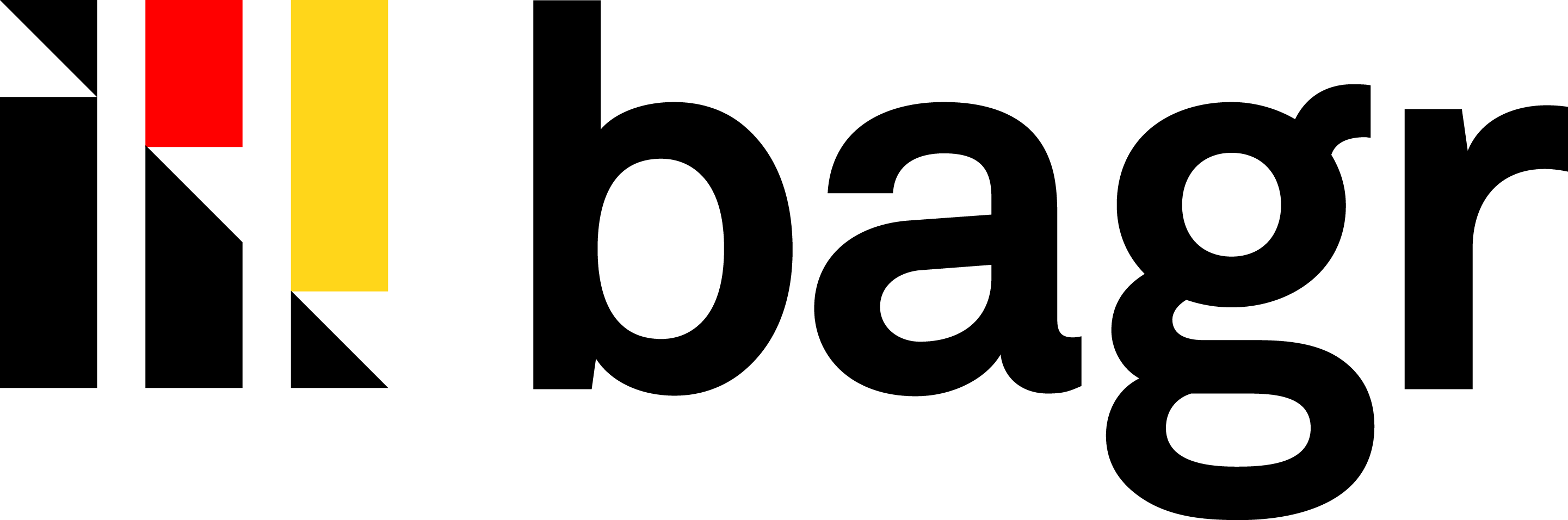 Frage 5:
Nackt autofahren?
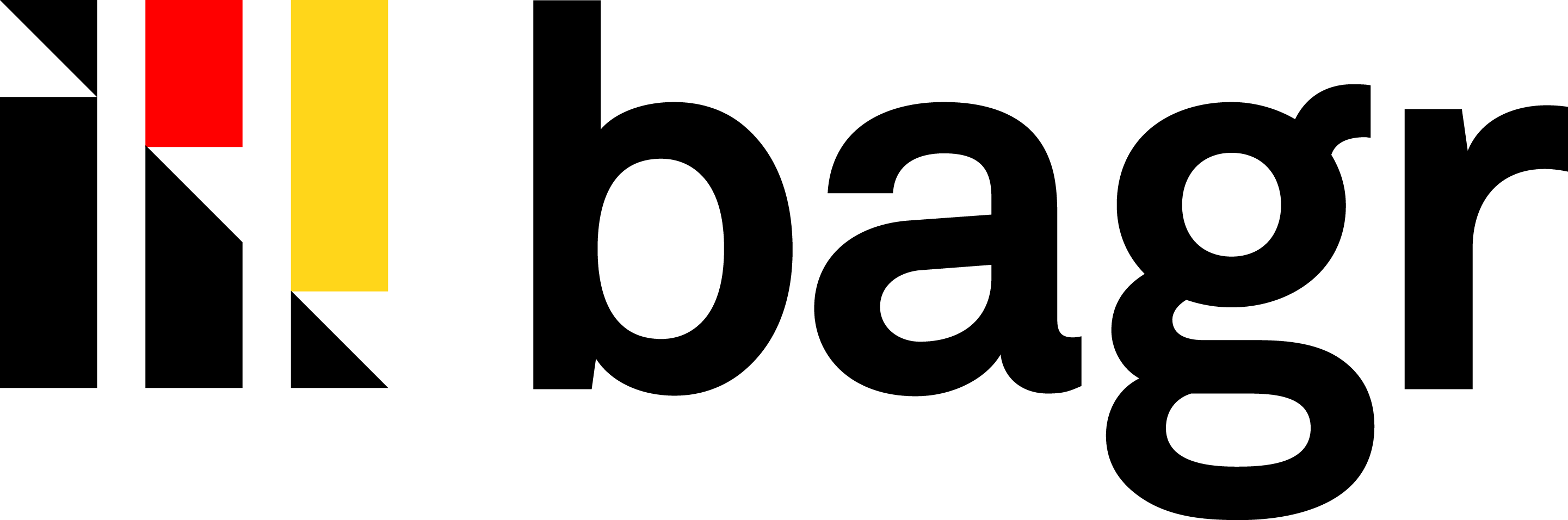 Frage 6:
Welche der folgenden Sportarten wurden in Deutschland erfunden, bzw. zuerst kodifiziert?

Fußball
Tennis
Handball
Basketball
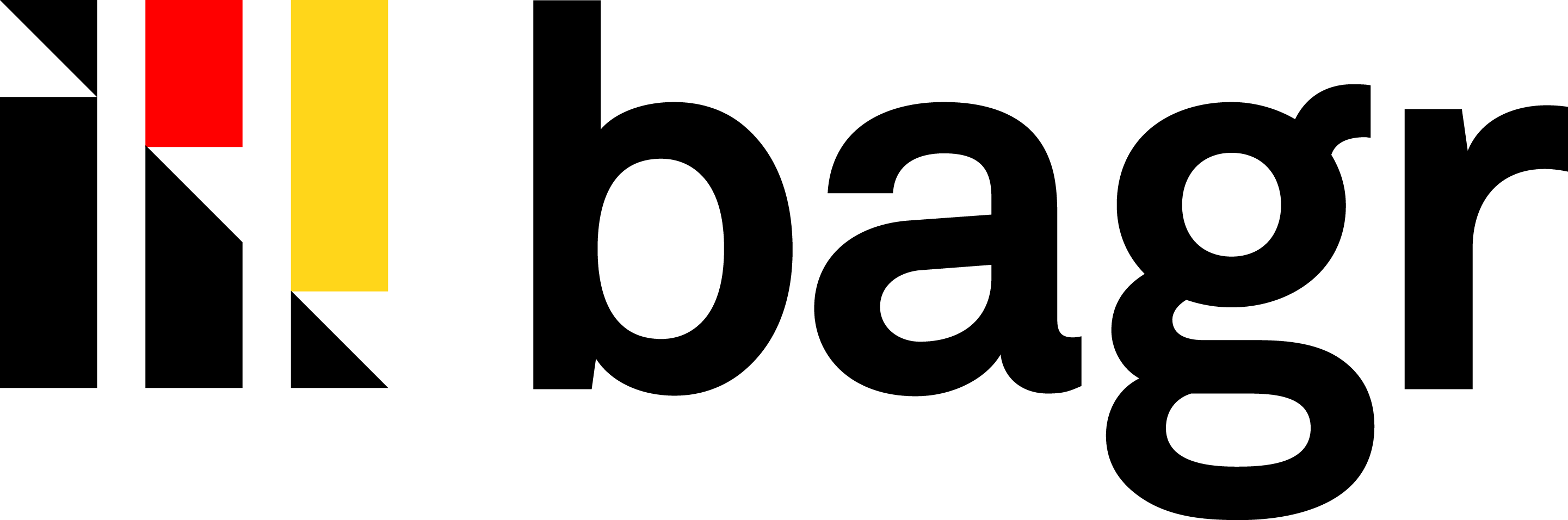 Frage 7:
Wie heißt der deutsch-finnische Automobilfahrer, der letztes Jahr zum Formel-1-Weltmeister wurde und wenige Tage nach dem Gewinn bekannt gab, seine Karriere in Formel 1 zu beenden?

Nico Rosberg
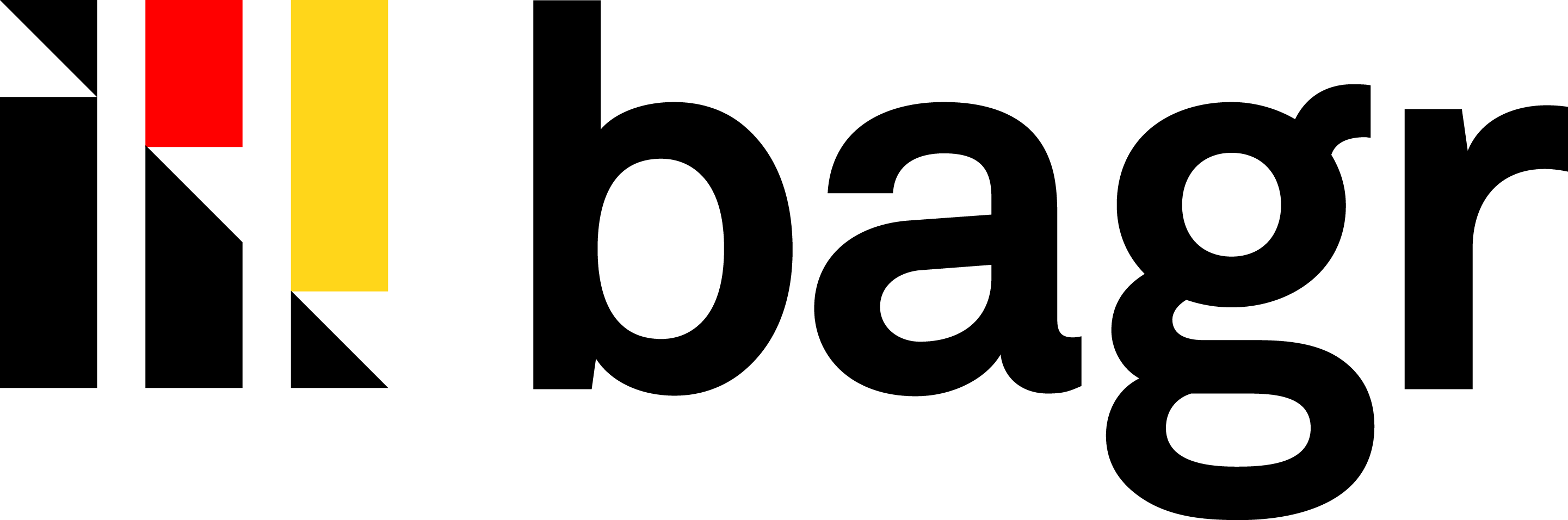 Frage 8:
Dieses traditionelle schweizerische Spiel ist eine Art Ringen im Sägemehl: Zwei Kämpfer steigen in Zwilchhosen, betreten einen Sägemehlring, gehen aufeinander los; wer den Gegner auf den Rücken werfen kann, triumphiert. Wie heißt das Spiel?

Schwingen
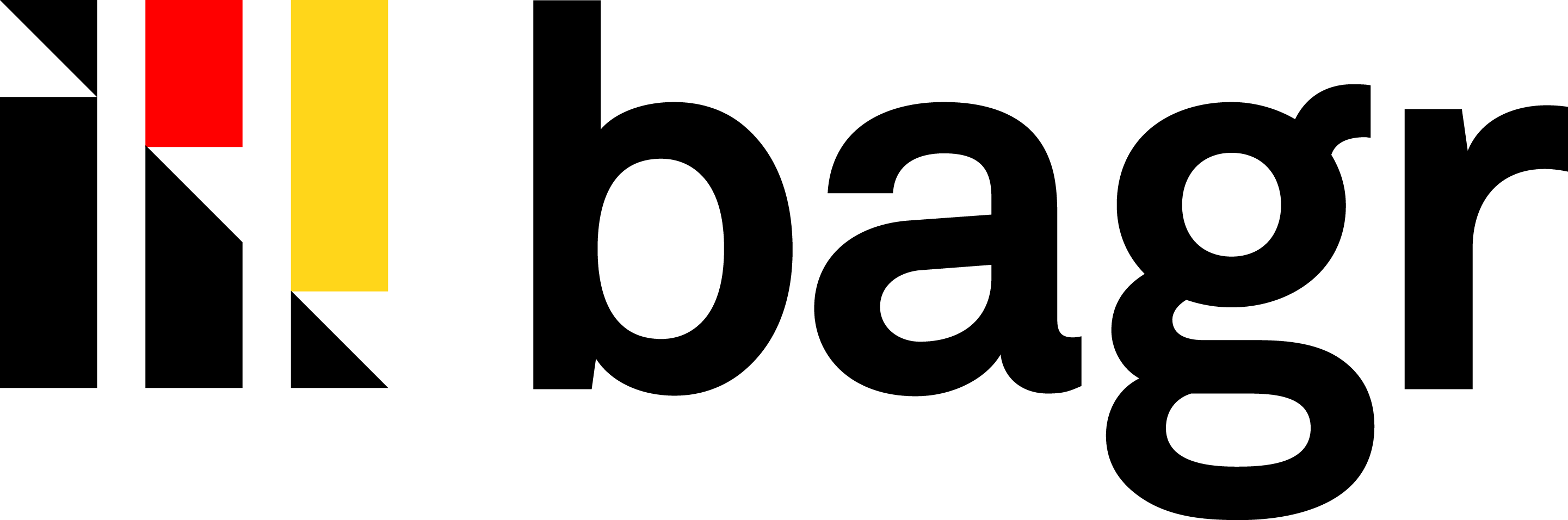 Frage 9:
?
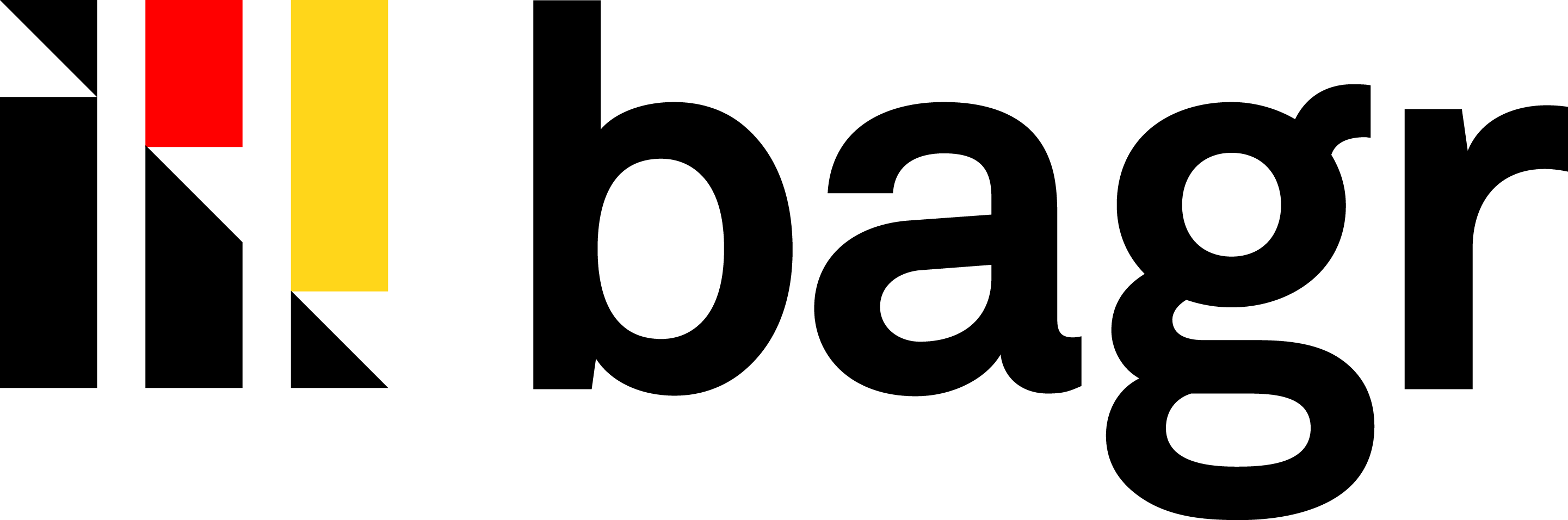 Frage 10:
?
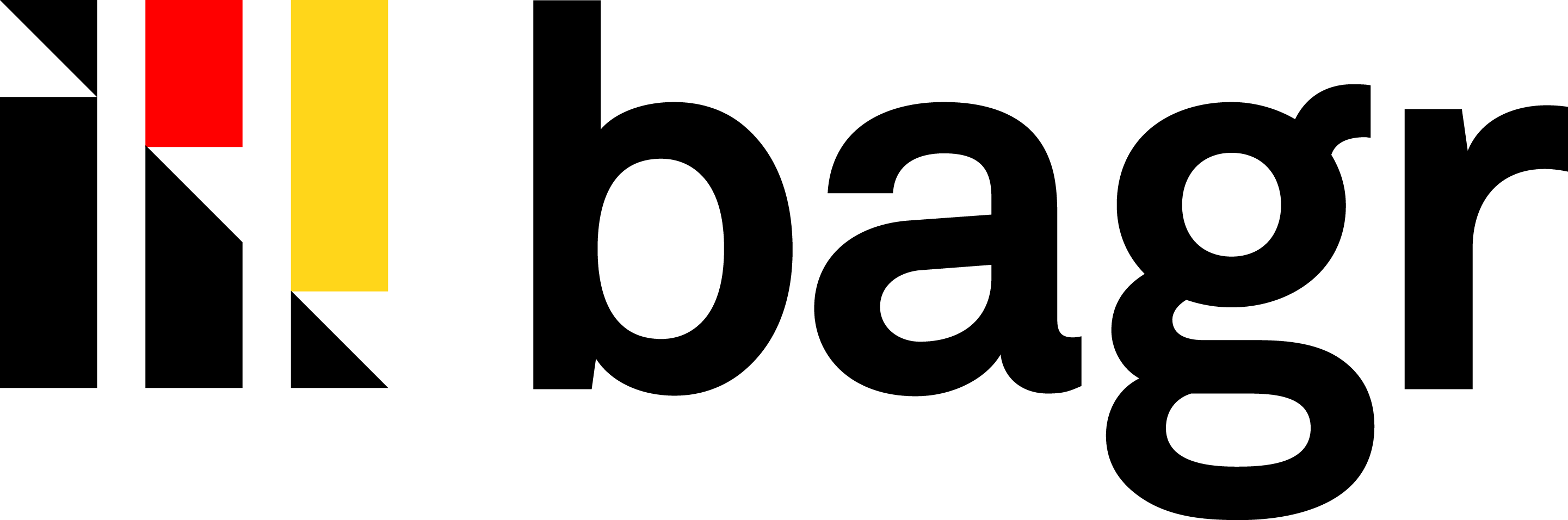 Bonusfrage:
2017 hat der österreichische Skispringer Stefan Kraft einen Skiflugweltrekord in norwegischer Stadt Vikersund gesprungen. Mit wie vielen Metern hält er den Rekord?

253,5 Meter
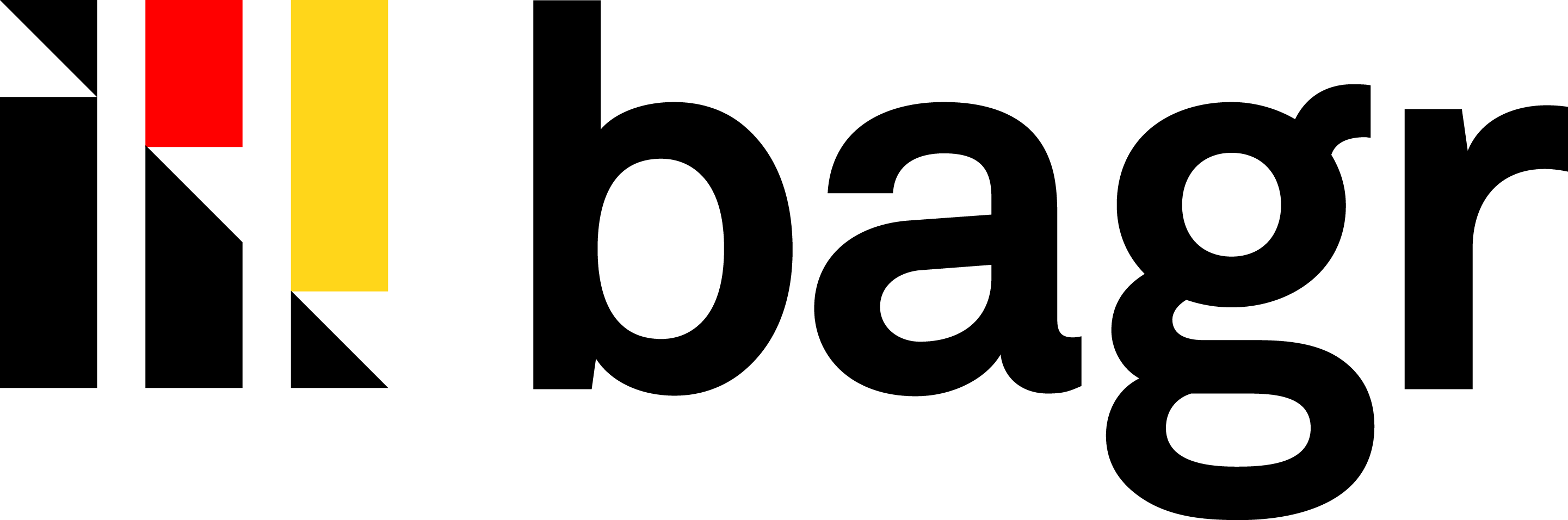 IV. RundeThema:Berühmte Zitate
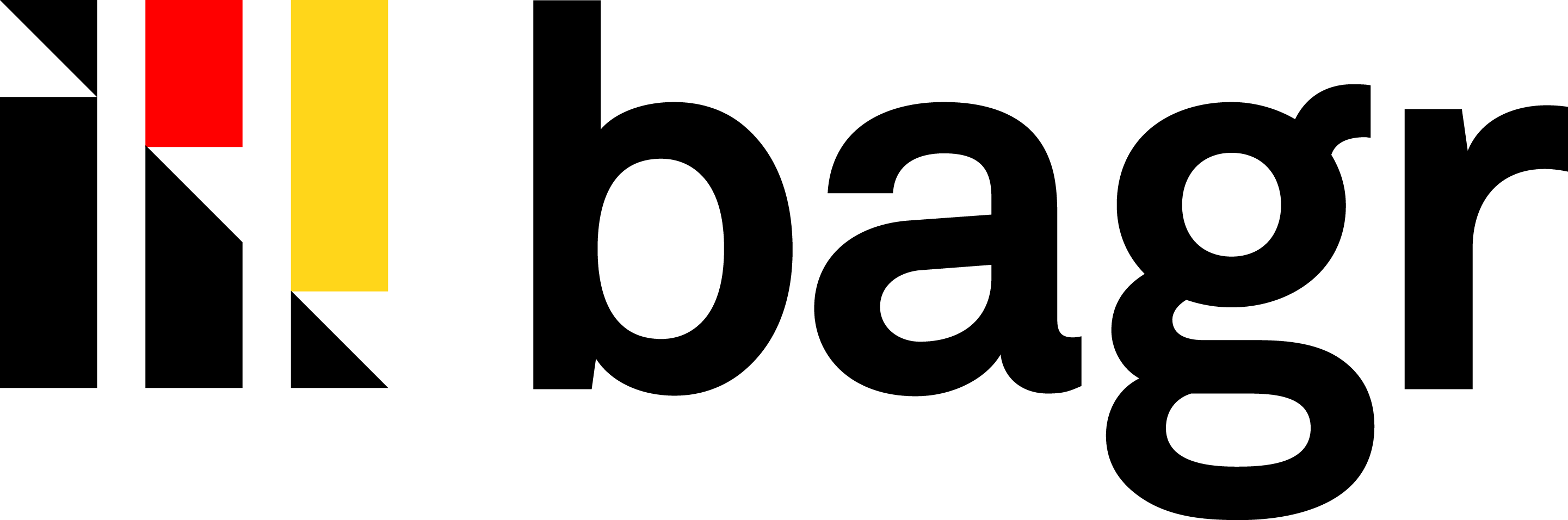 Frage 1:
Welches Substantiv fehlt in folgendem Zitat von Immanuel Kant? Es handelt sich um dasselbe Substantiv mit einem Artikel, jedoch in verschiedenen Kasus. 

“__________ ist in uns und wir sind _________.”

Overit
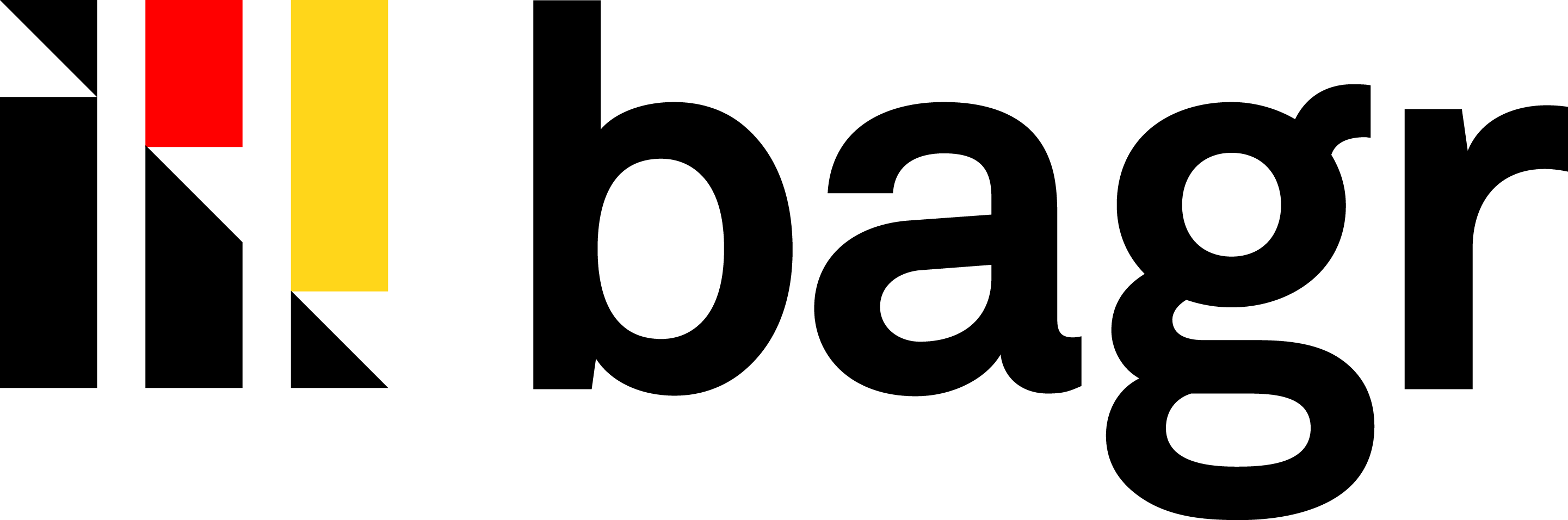 Frage 2:
Ergänzen sie eine Zahl in das Goethezitat: 

“Das Schicksal jedes Volks und jeder Zeit hängt von den Menschen unter ___ Jahren ab.”
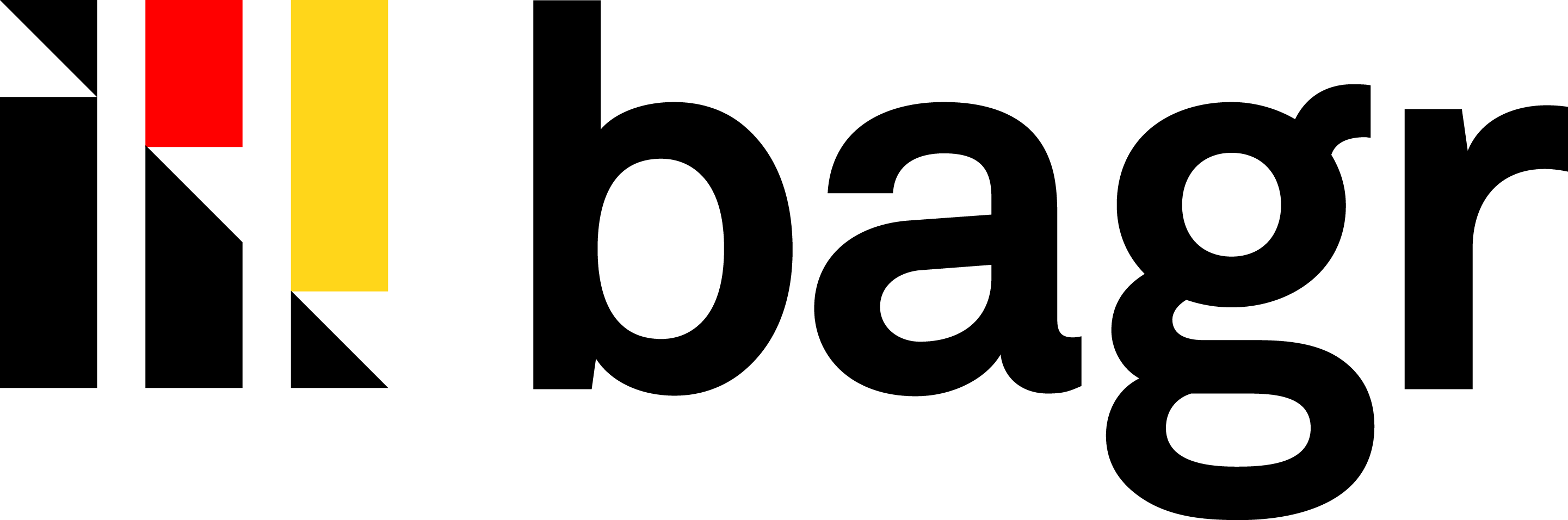 Frage 3:
Wem gehört folgendes Zitat?

„Dies frühzeitige Aufstehen macht einen ganz blödsinnig. Der Mensch muss seinen Schlaf haben.“

Neni problem ze to je postava z knihy?
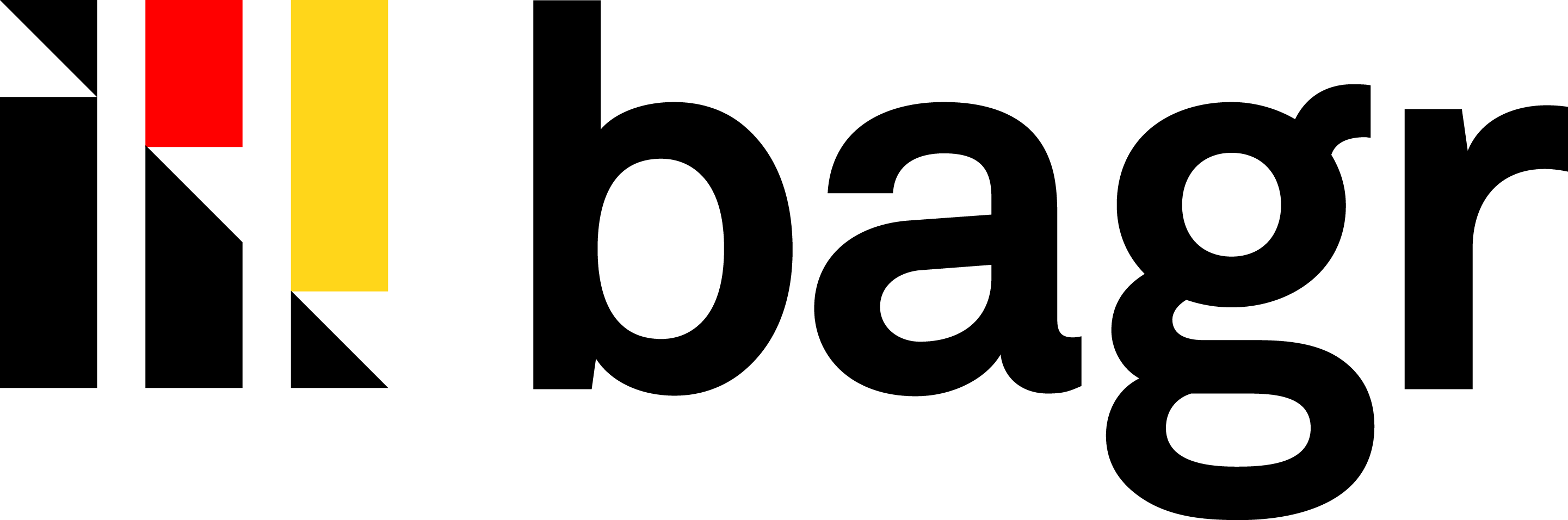 Frage 4:
“Heute Europa,_______________!”
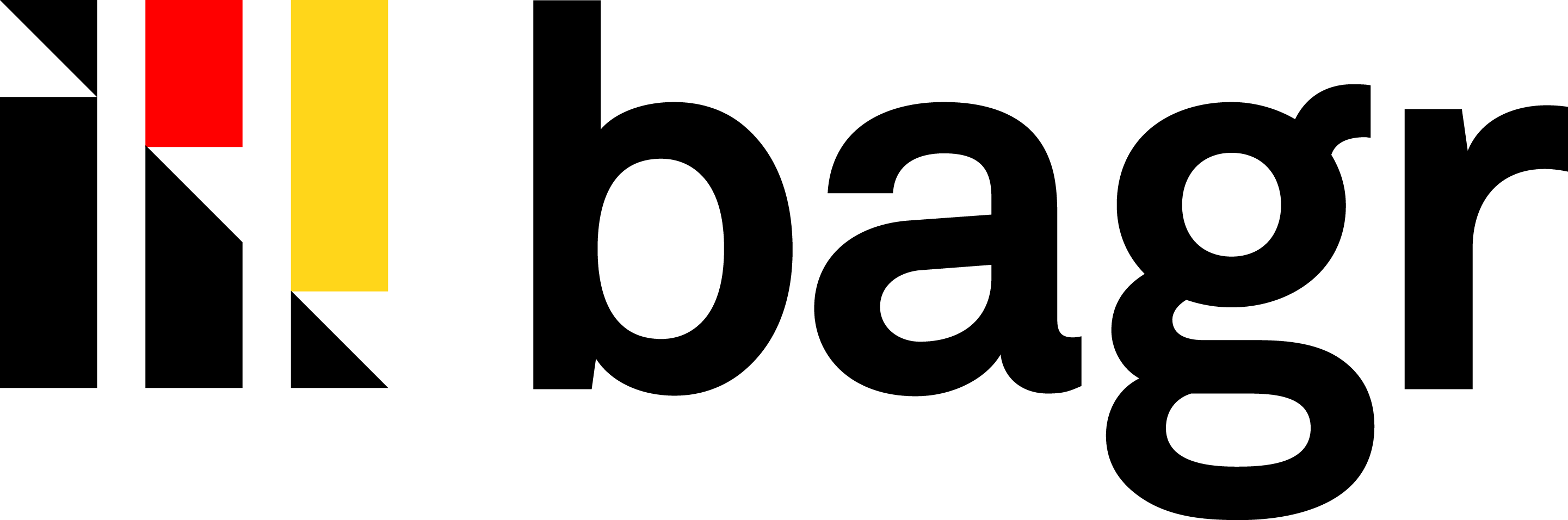 Frage 5:
M. Zeman: Betrinke dich nie!
A. Hitler: Wir schaffen das!
A. Einstein: Fotze hier, Fotze da…
A. Merkel: Ich denke niemals an die Zukunft. Sie kommt früh genug.
K. Marx: Arbeit ist schwer, ist oft genug ein freudloses und mühseliges Stochern; aber nicht arbeiten - das ist die Hölle.
J. W. Goethe: Freiheit ist, oh Weib, wo du nicht bist.
T. Mann: Heinrich, mir graut’s vor dir!
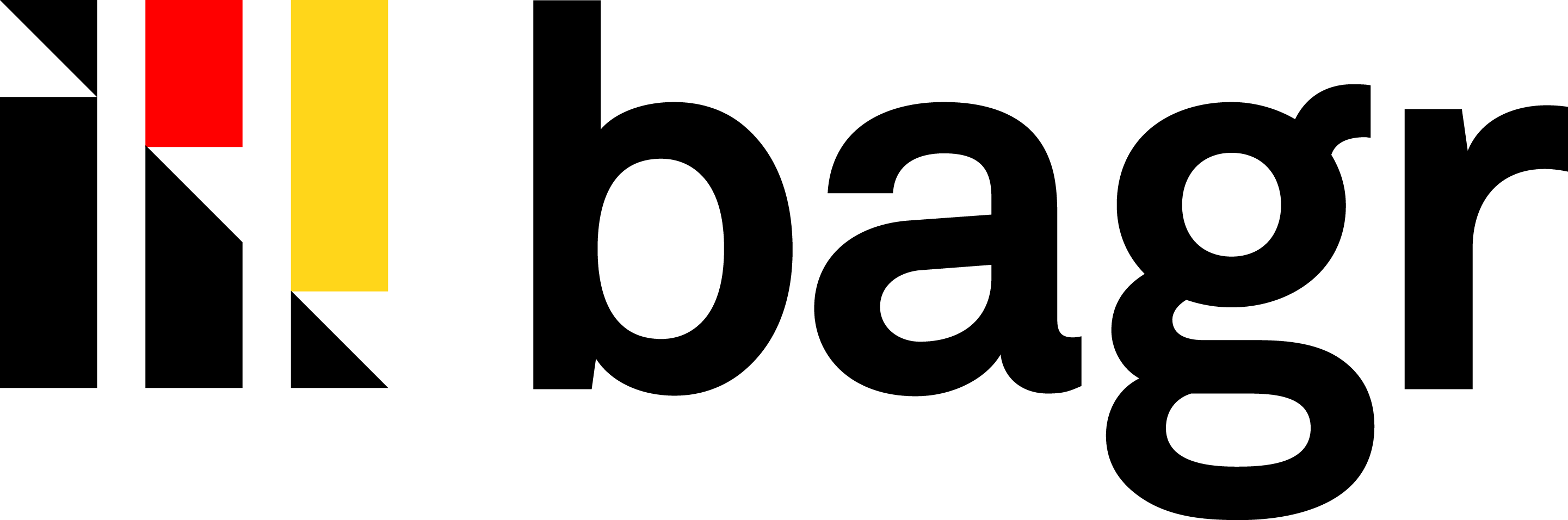 Thema:Musik und Film
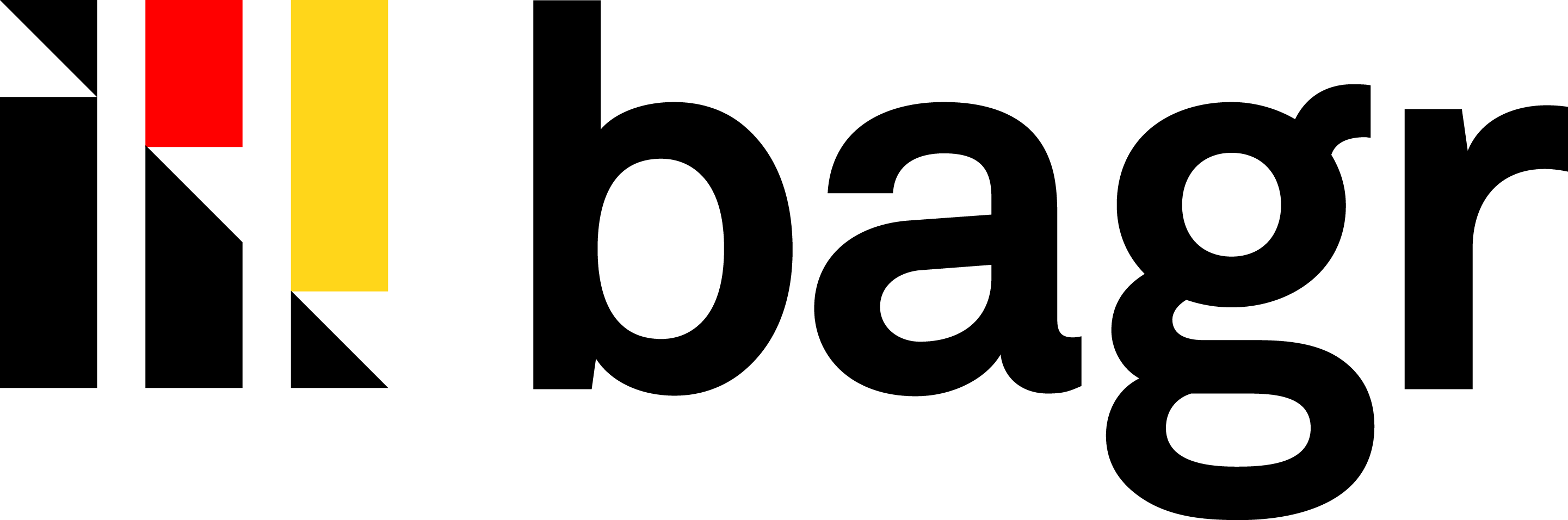 Frage 6:
Wie heißt einer der größten Festival Deutschlands, das an der Strecke von Formel 1 stattfindet?
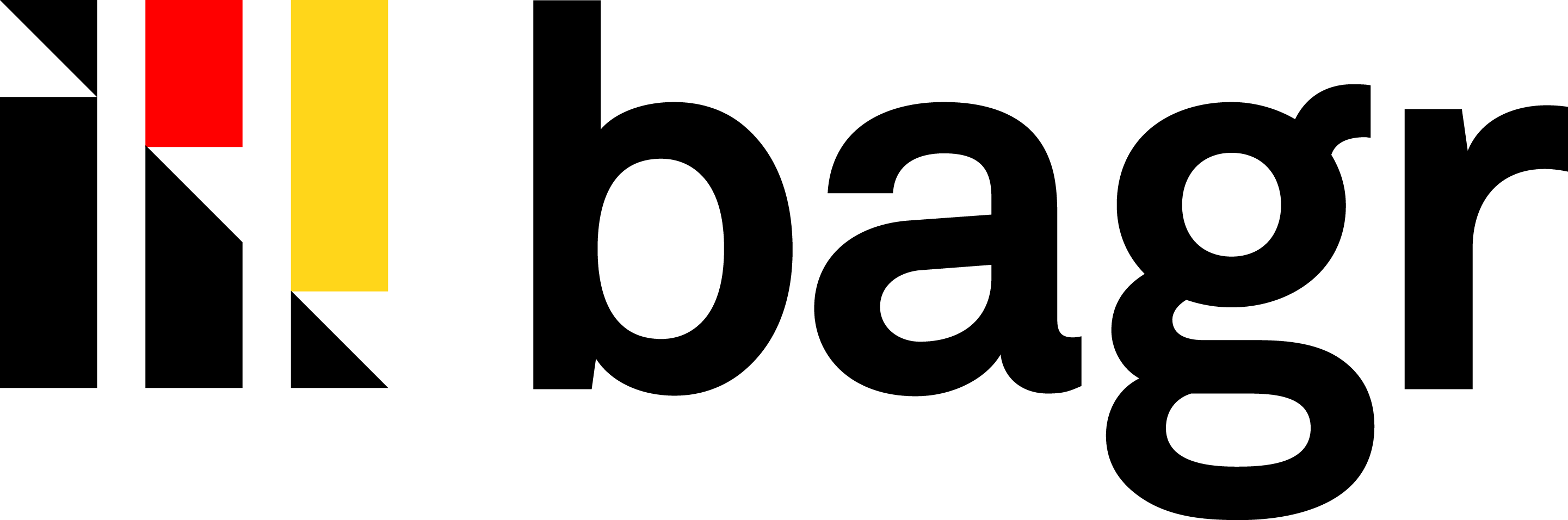 Frage 7:
Sample 1
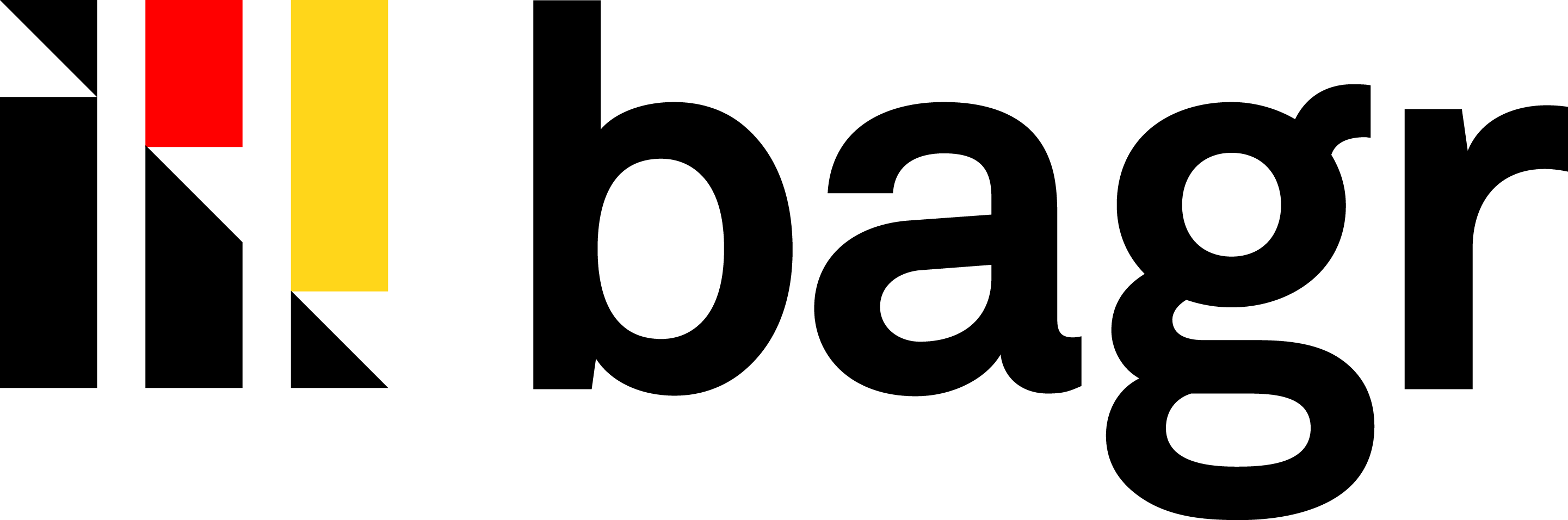 Frage 8:
Welcher deutscher Schauspieler hat in dem Film “Rush - Alles für den Sieg” die Rolle von Niki Lauda gespielt?
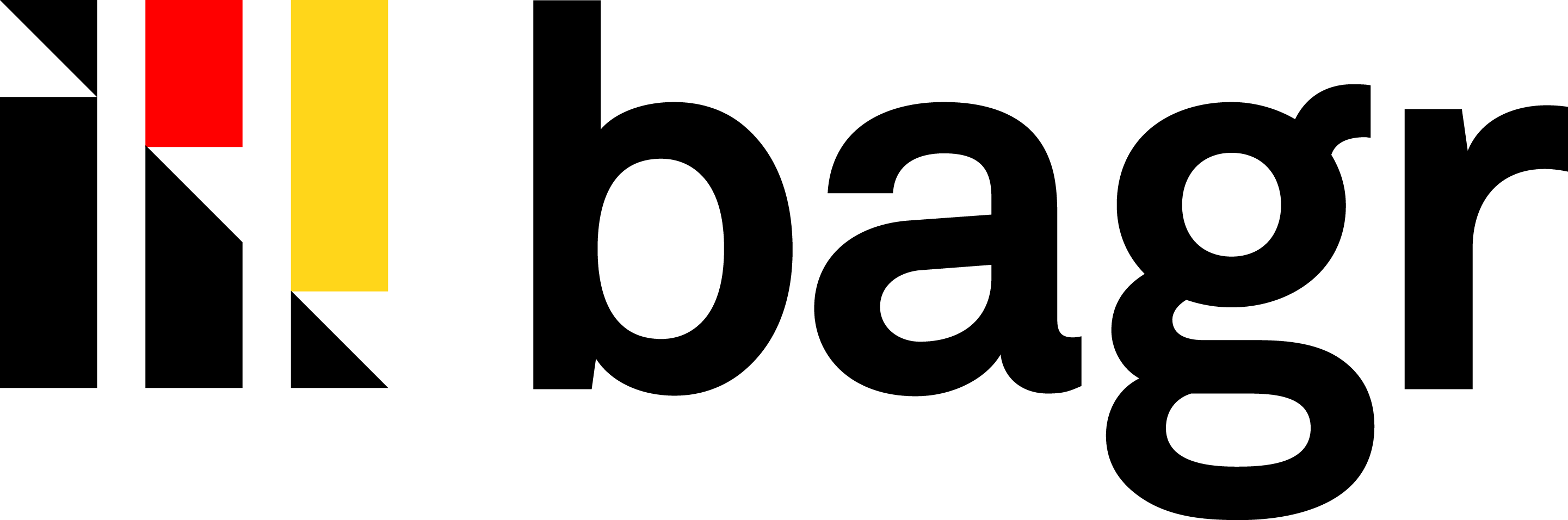 Frage 9:
Sample 2
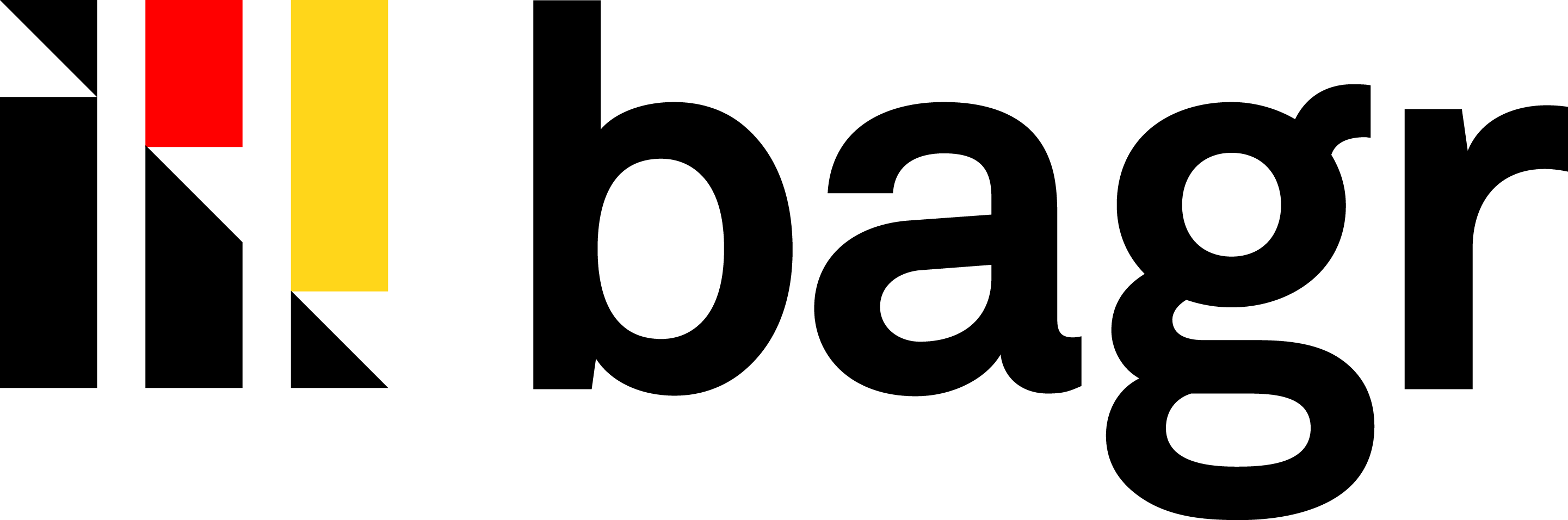 Frage 10:
?
Hitlers Lieblingsregisseur?
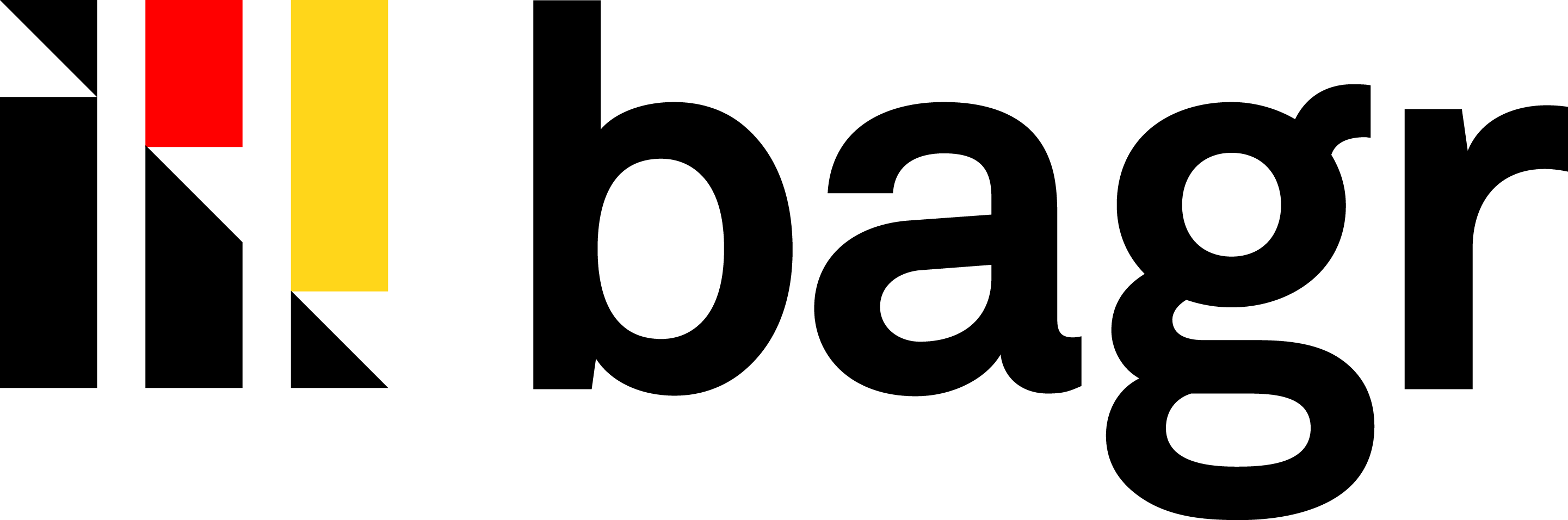 Bonusfrage:
Noch nix
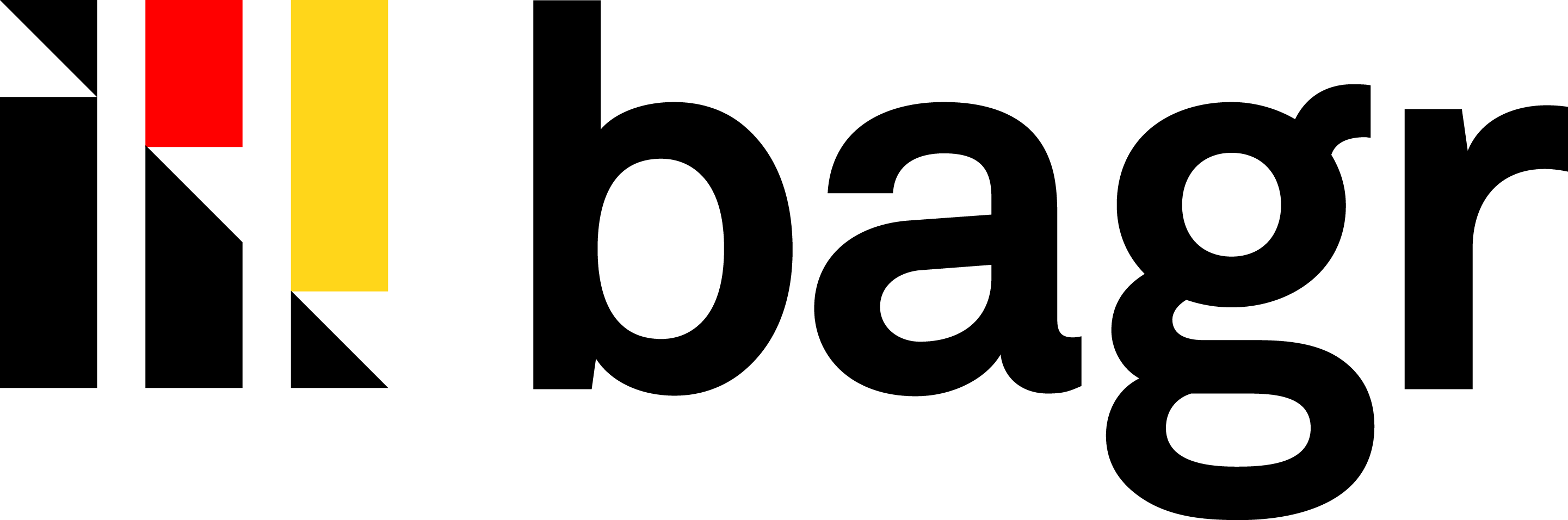 Herzlichen Dank an unsere Sponsoren!
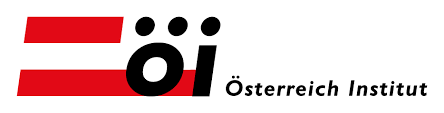 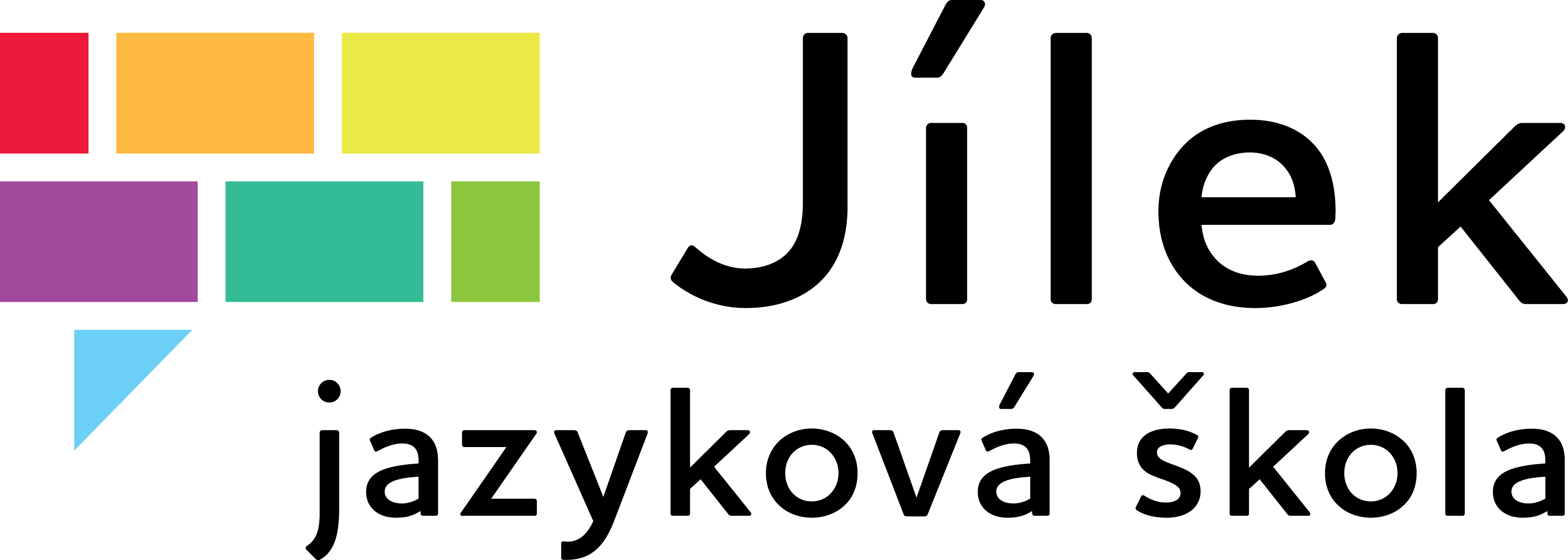 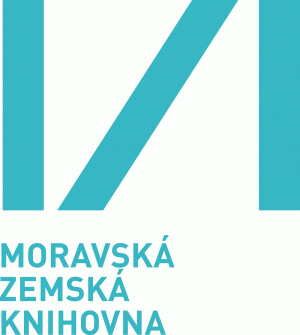 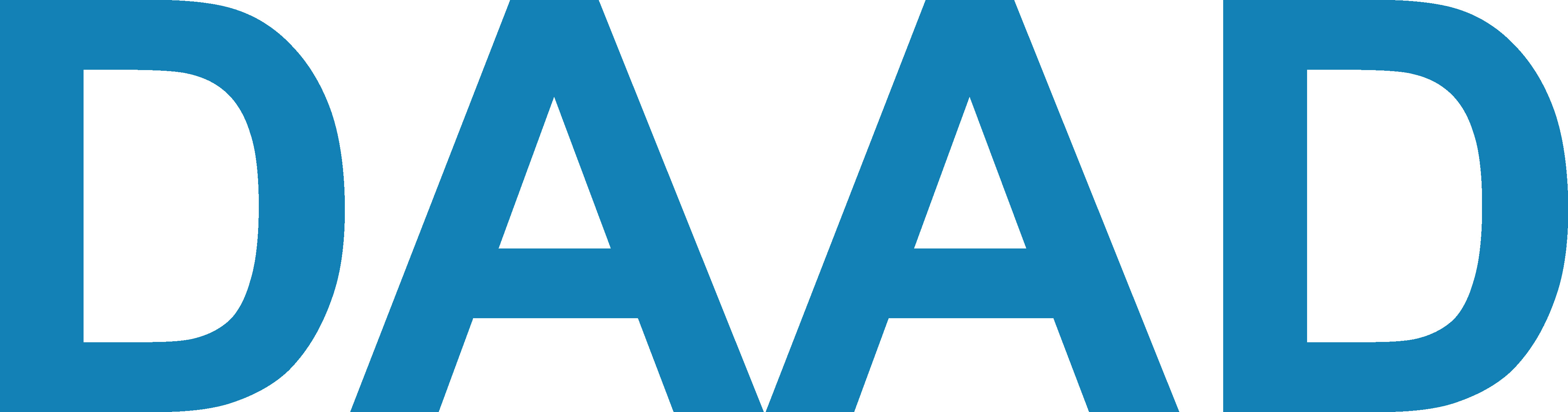 IV. RundeAntworten
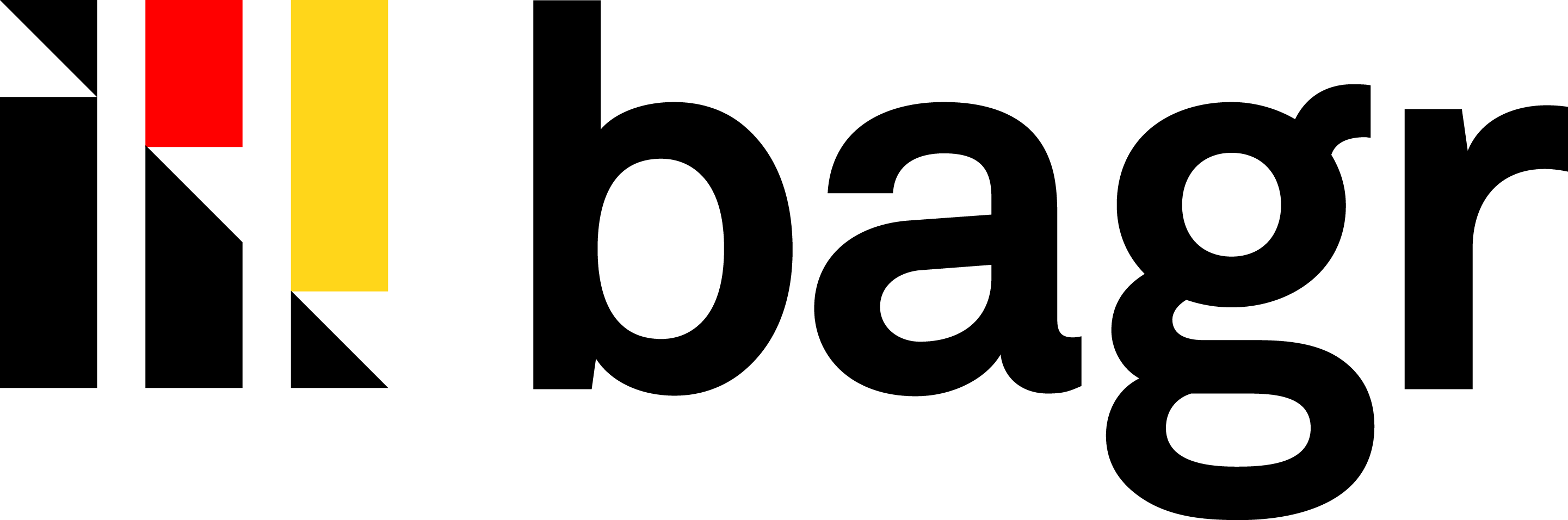 Frage 1:
Welches Substantiv fehlt in folgendem Zitat von Immanuel Kant? Es handelt sich um dasselbe Substantiv mit einem Artikel, jedoch in verschiedenen Kasus. 

“Die Zeit ist in uns und wir sind der Zeit.“

Overit
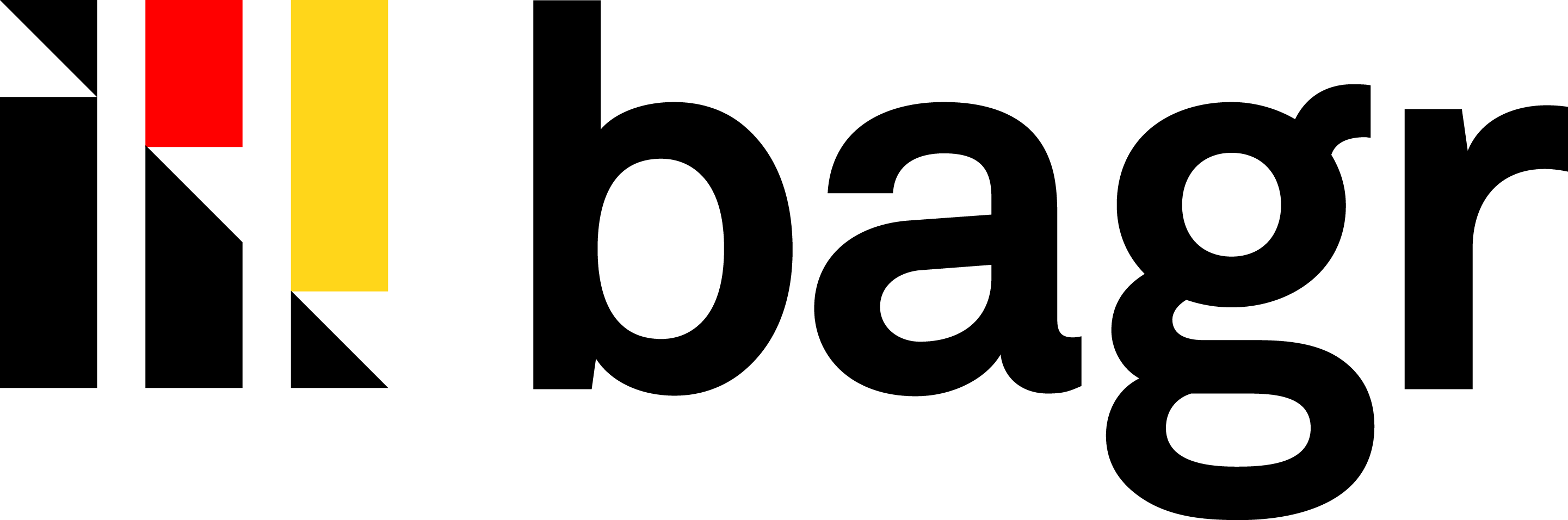 Frage 2:
Ergänzen sie eine Zahl in das Goethezitat: 

“Das Schicksal jedes Volks und jeder Zeit hängt von den Menschen unter 25 Jahren ab.”
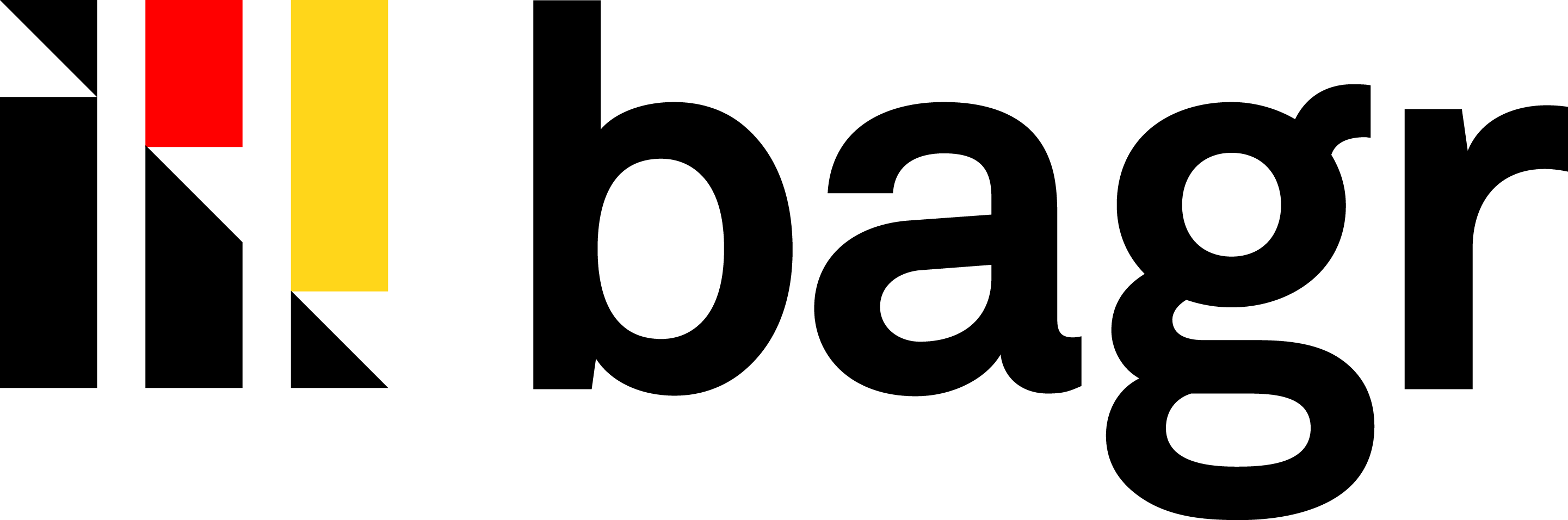 Frage 3:
Wem gehört folgendes Zitat?

„Dies frühzeitige Aufstehen macht einen ganz blödsinnig. Der Mensch muss seinen Schlaf haben.“

Neni problem ze to je postava z knihy?
Kafka
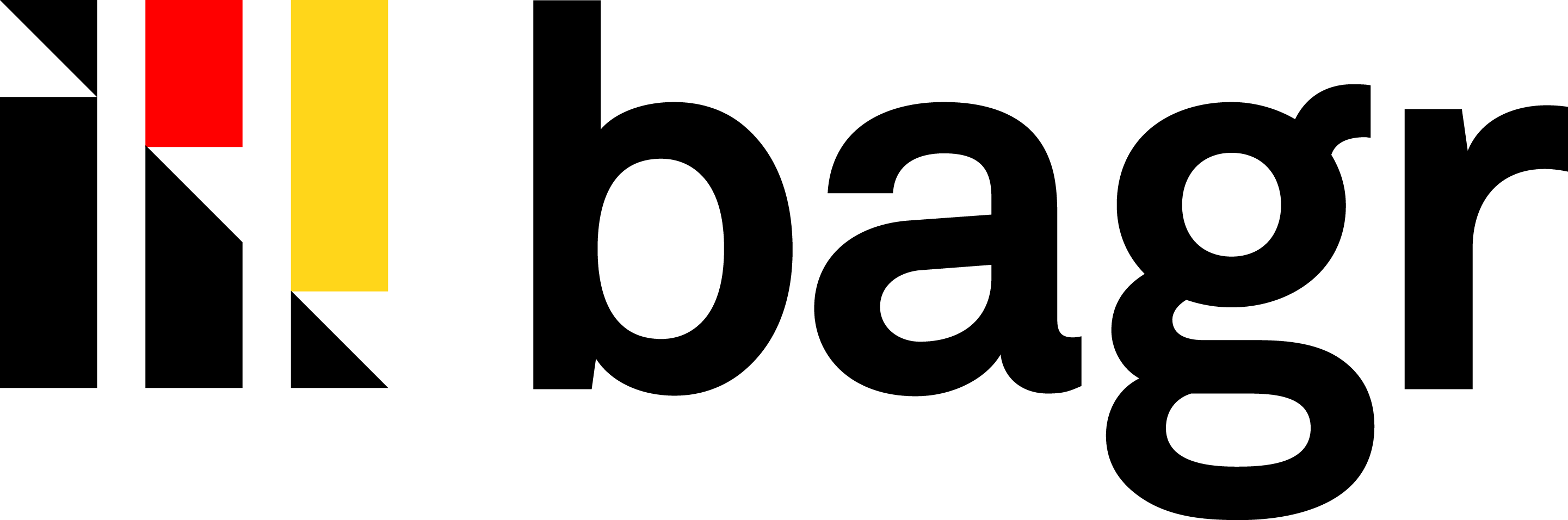 Frage 4:
“Heute Europa, morgen die Welt!”
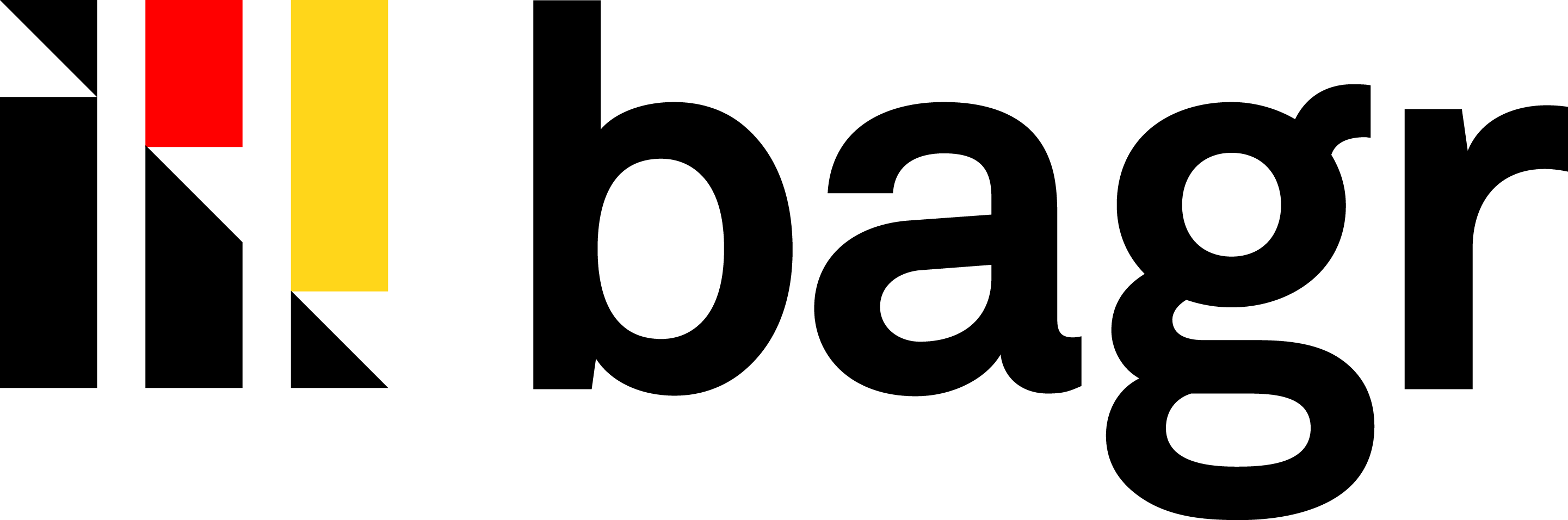 Frage 5:
A. Hitler: Betrinke dich nie!
A. Merkel: Wir schaffen das!
M. Zeman: Fotze hier, Fotze da…
A. Einstein: Ich denke niemals an die Zukunft. Sie kommt früh genug.
T. Mann: Arbeit ist schwer, ist oft genug ein freudloses und mühseliges Stochern; aber nicht arbeiten - das ist die Hölle.
K. Marx: Freiheit ist, oh Weib, wo du nicht bist.
J. W. Goethe: Heinrich, mir graut’s vor dir!
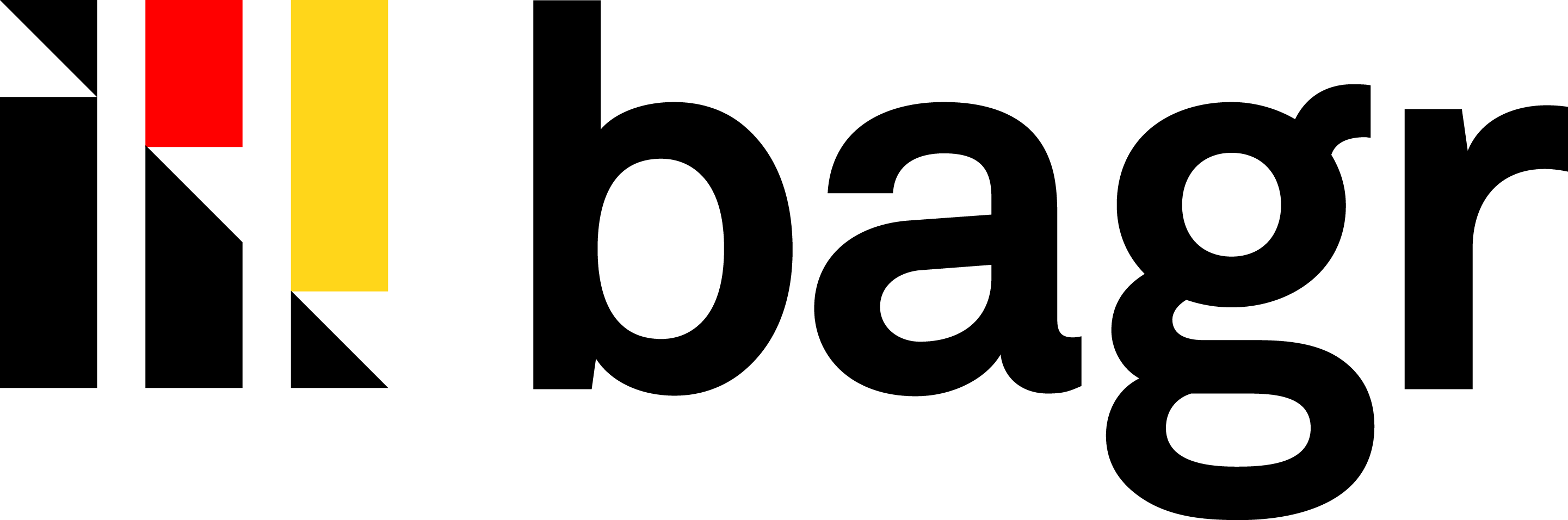 Frage 6:
Wie heißt einer der größten Festival Deutschlands, das an der Strecke von Formel 1 stattfindet?

Rock am Ring
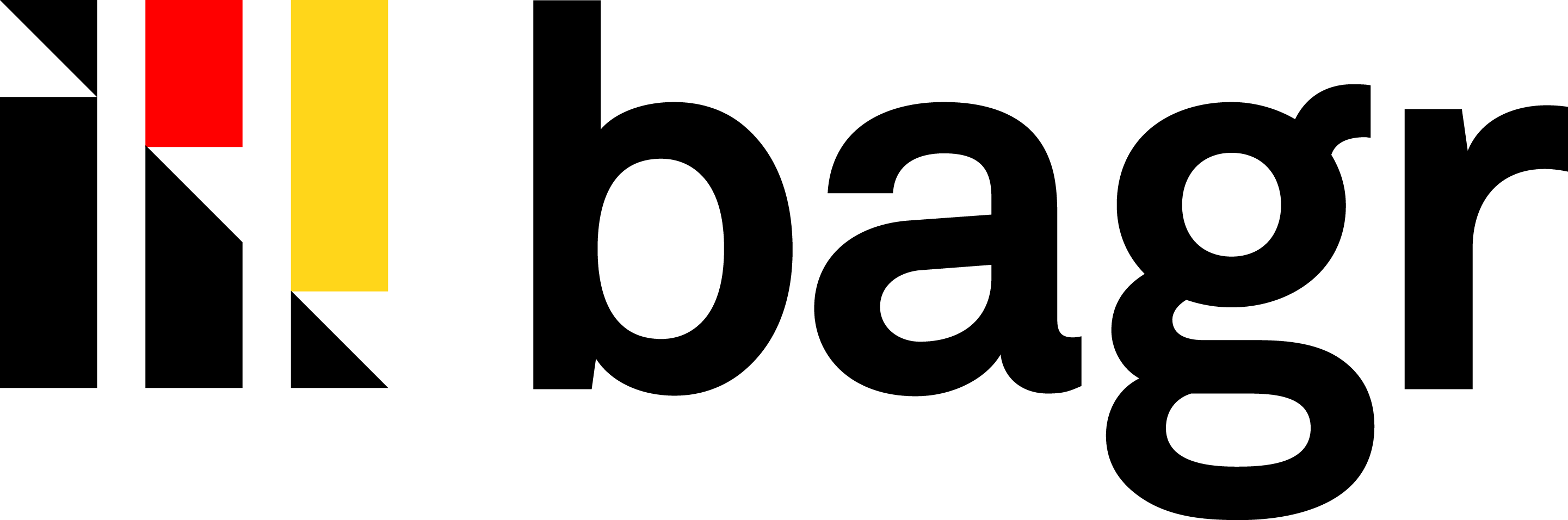 Frage 7:
Sample 1

Alligatoah: Faust Interpretation
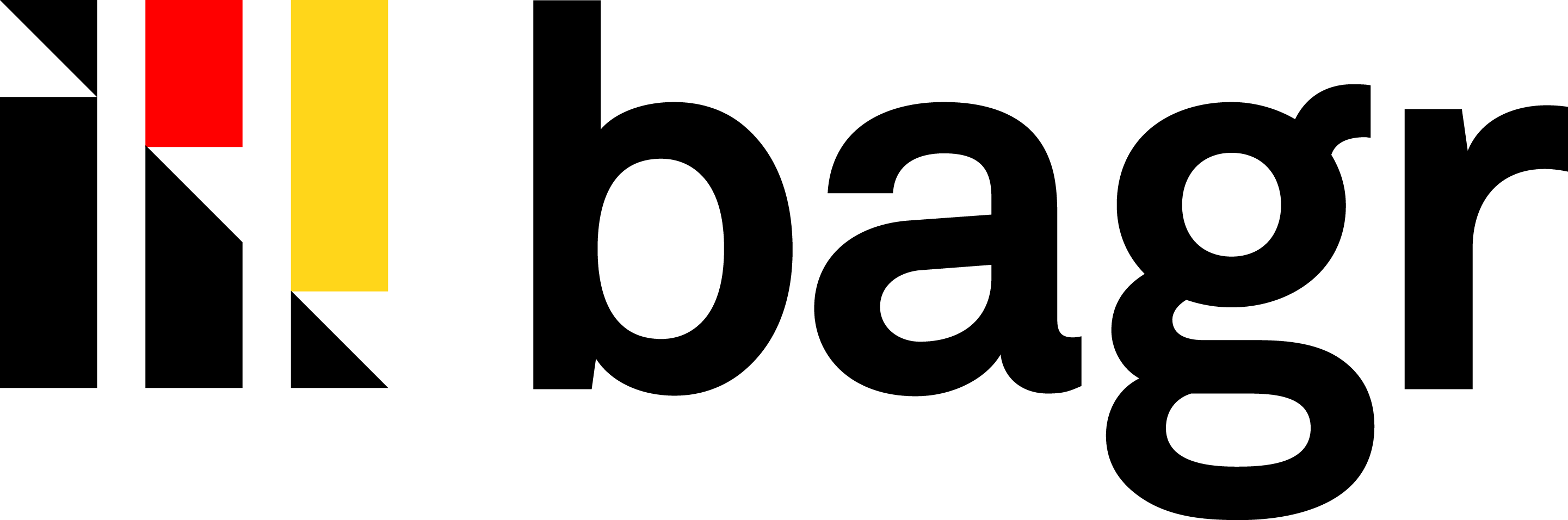 Frage 8:
Welcher deutscher Schauspieler hat in dem Film “Rush - Alles für den Sieg” die Rolle von Niki Lauda gespielt?

Daniel Brühl
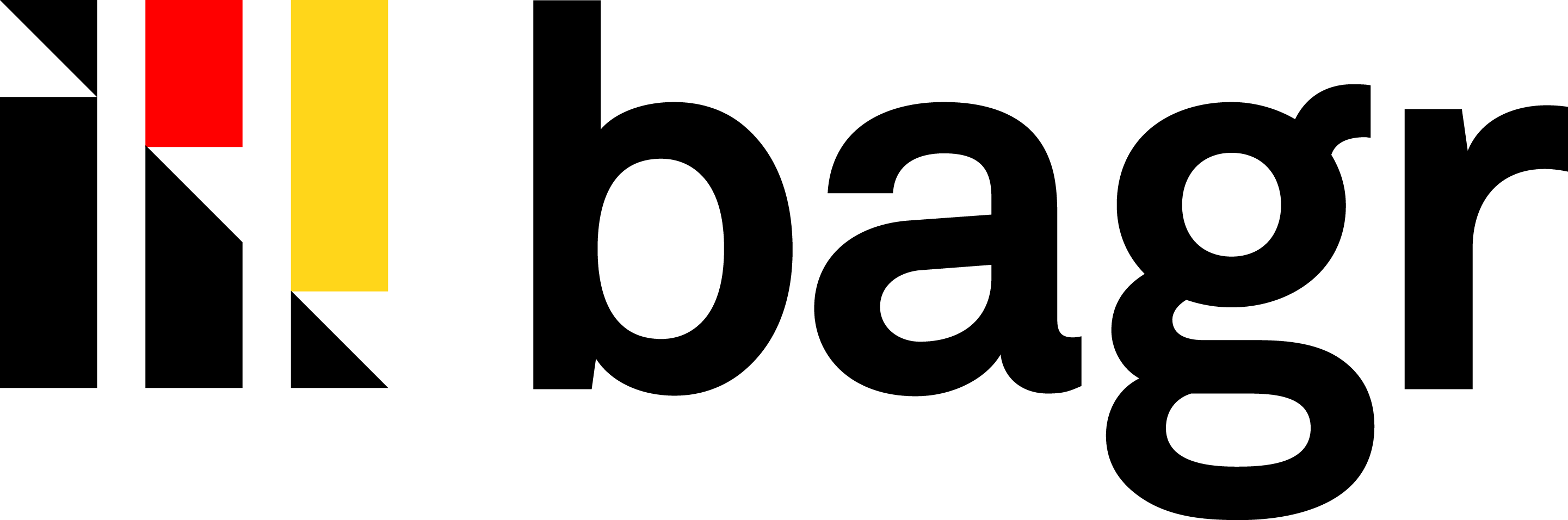 Frage 9:
Sample 2

SS
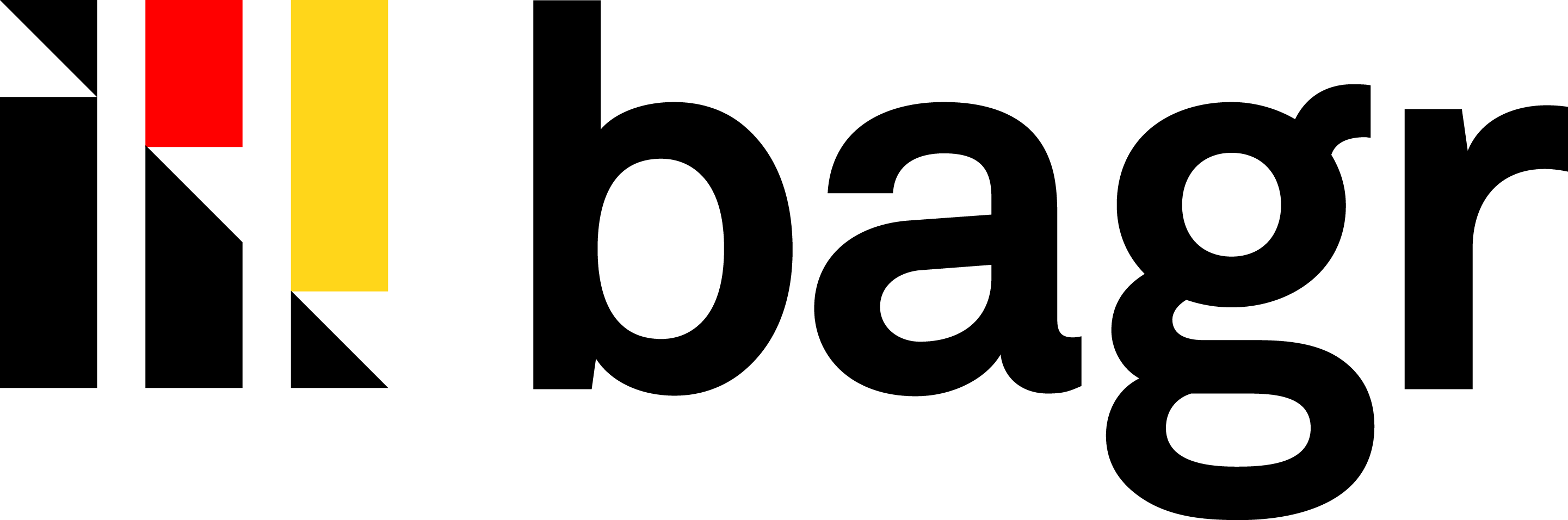 Frage 10:
?
Hitlers Lieblingsregisseur?
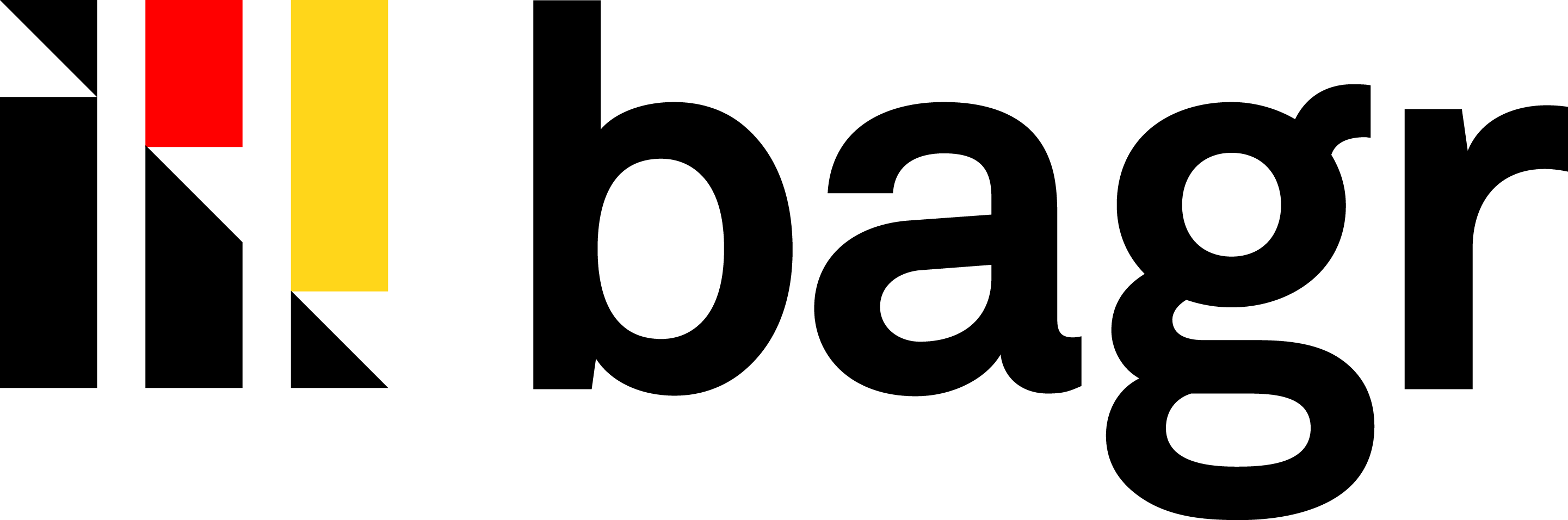 Bonusfrage:
Noch nix
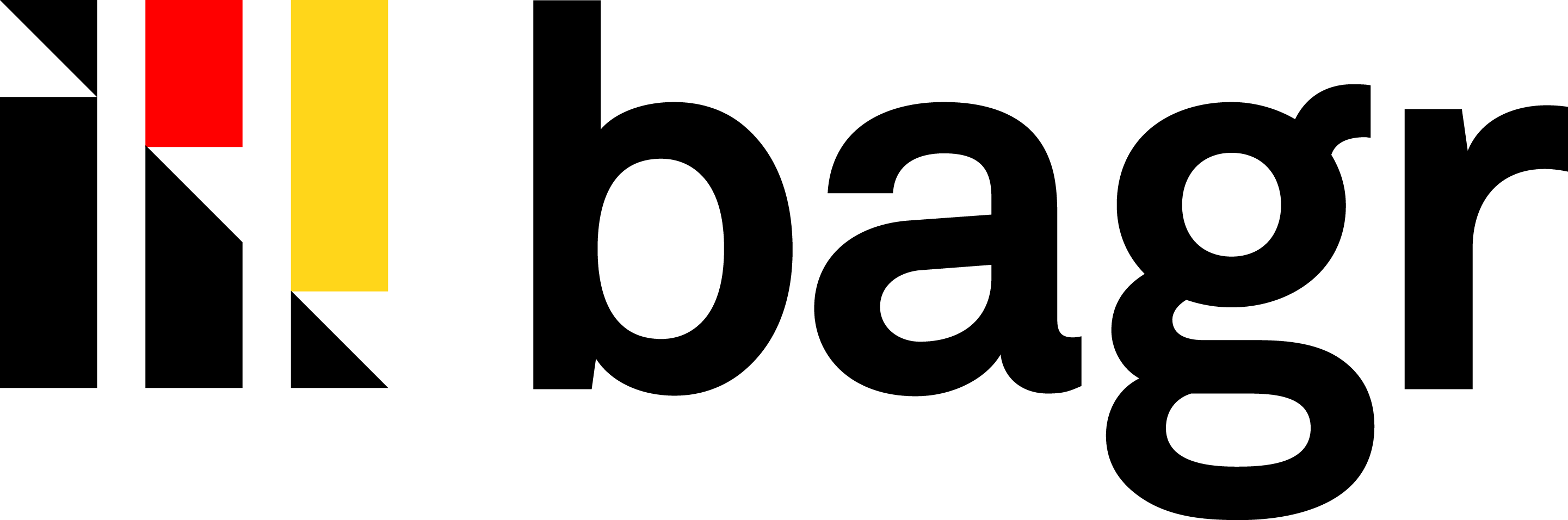 V. RundeThema:Unternehmen
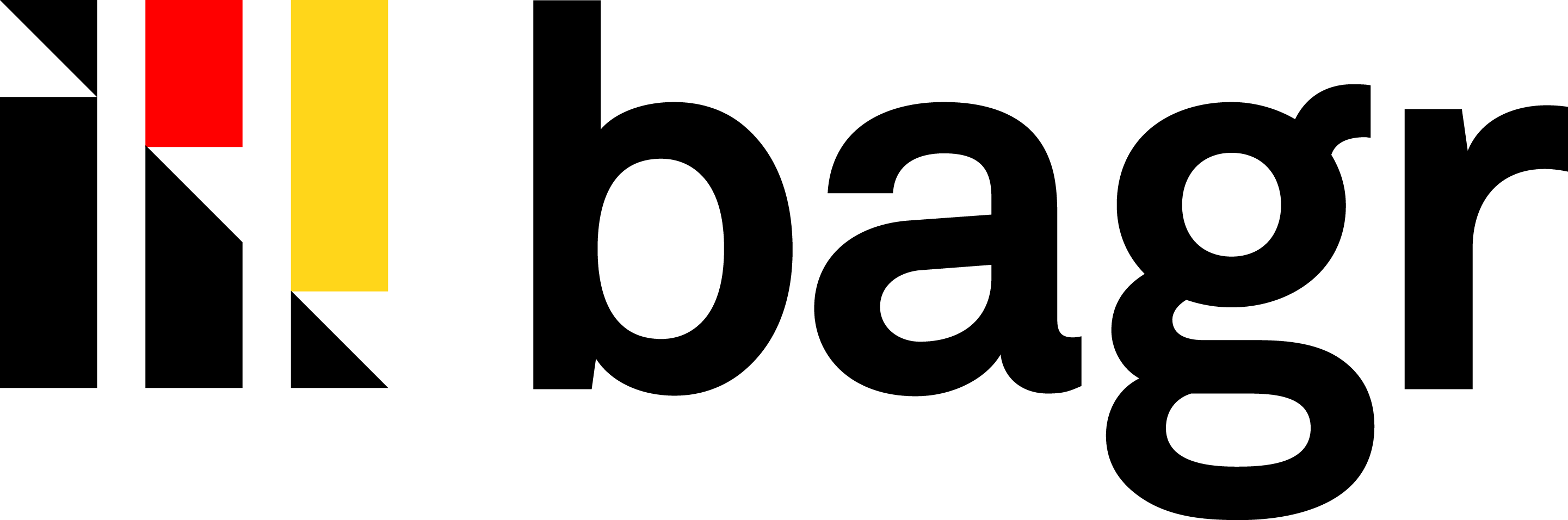 Frage 1:
In welchem Bundesland ist das Hauptquartier der zwei deutschen Betriebe “Puma” und “Adidas”?
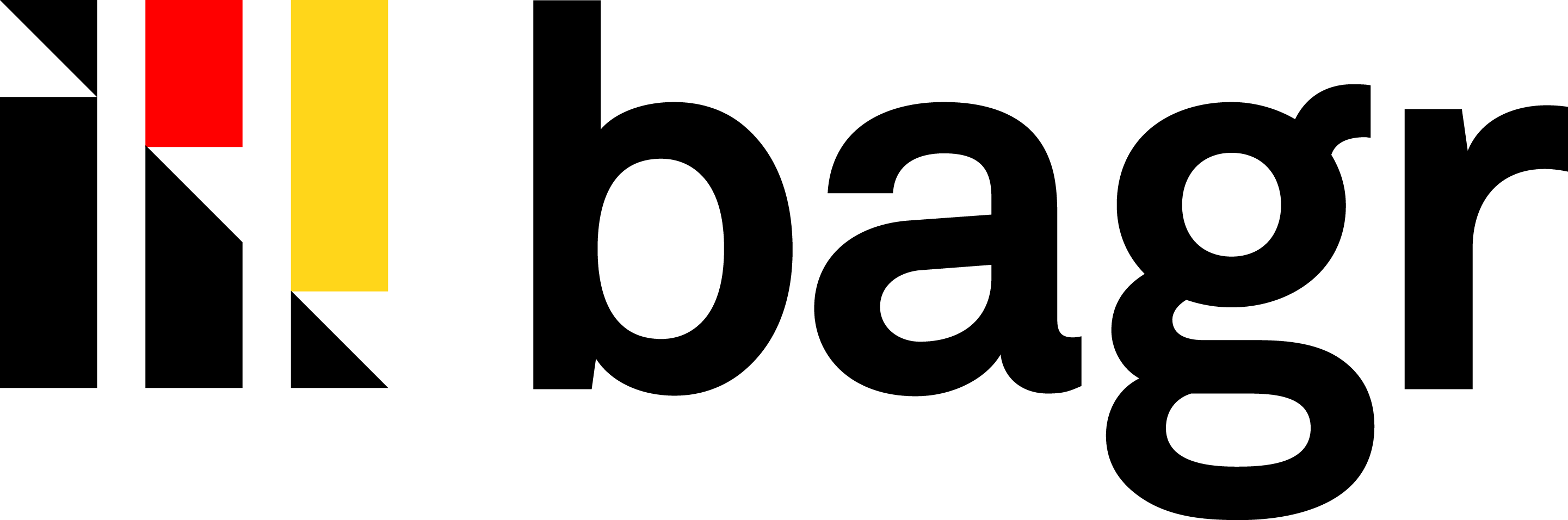 Frage 2:
Das Suchtmittel Heroin wurde ursprünglich, als eine Hustenmedizin von einer deutschen Pharmakonzern entwickelt. Welcher war es?
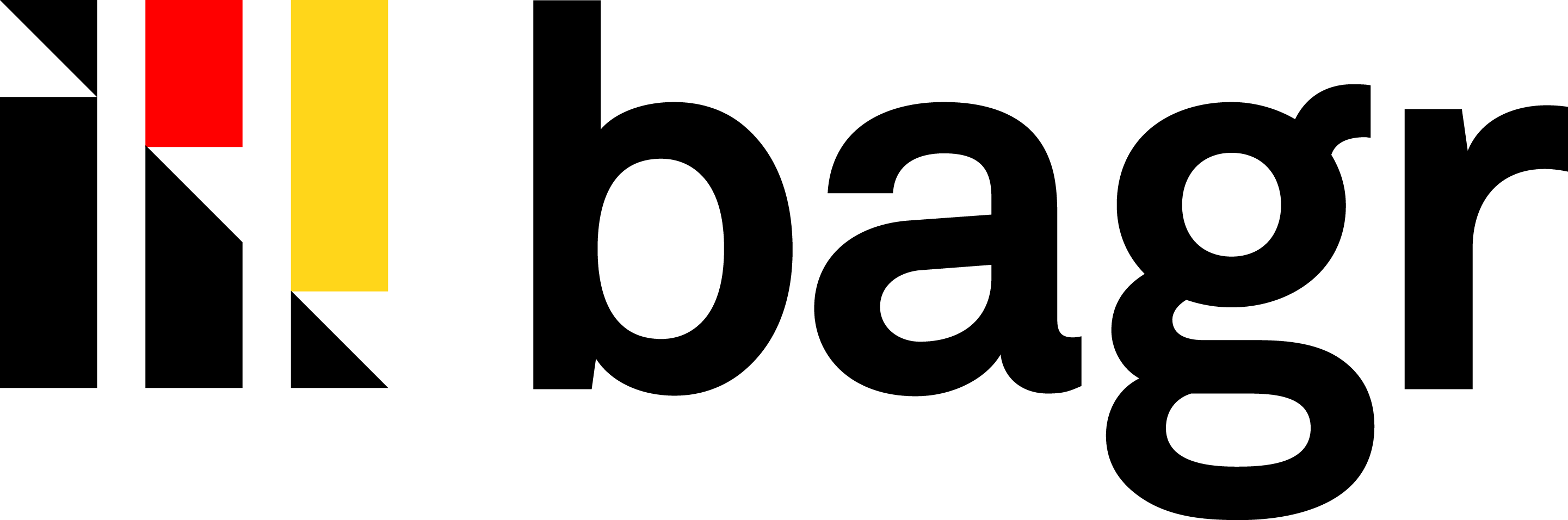 Frage 3:
Der Österreicher Daniel Swarovski hat im Jahre 1895  seine Firma, die sich zum Weltmarktführer für geschliffenes Kristallglas entwickelte, gegründet. Auch heutzutage beschäftigen sich die Familienmitglieder damit. Wo befindet sich der Stammsitz von Swarovski-Familienunternehmen?

Chceme presne mesto?
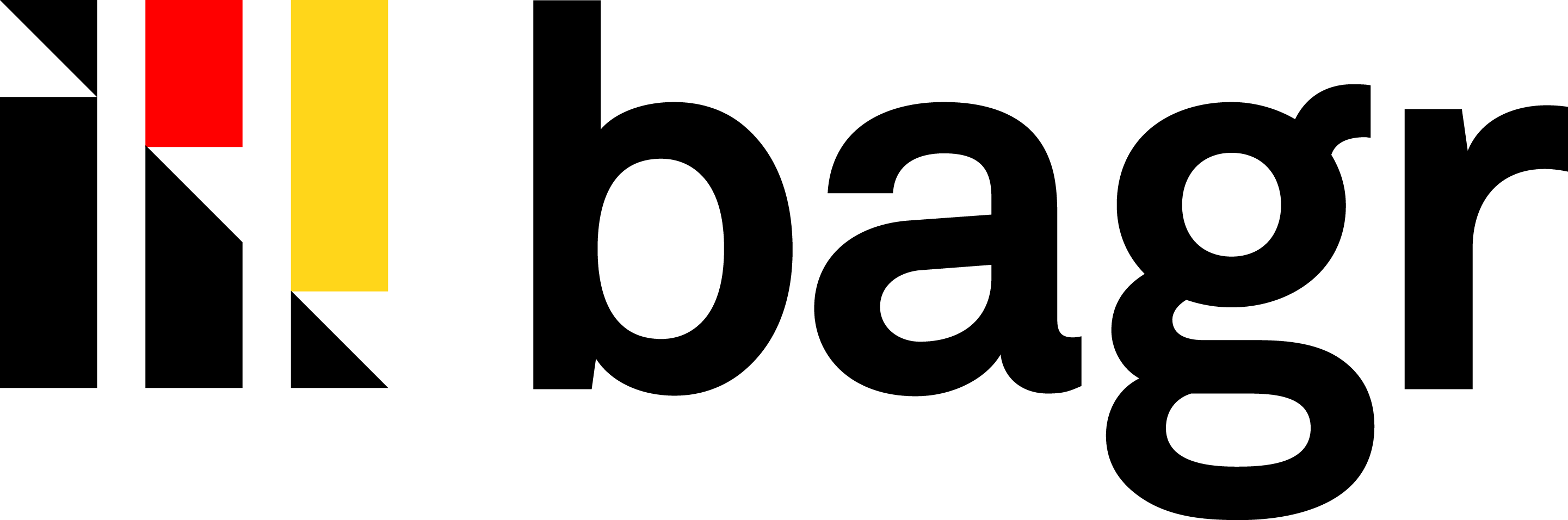 Frage 4:
Haribo frage
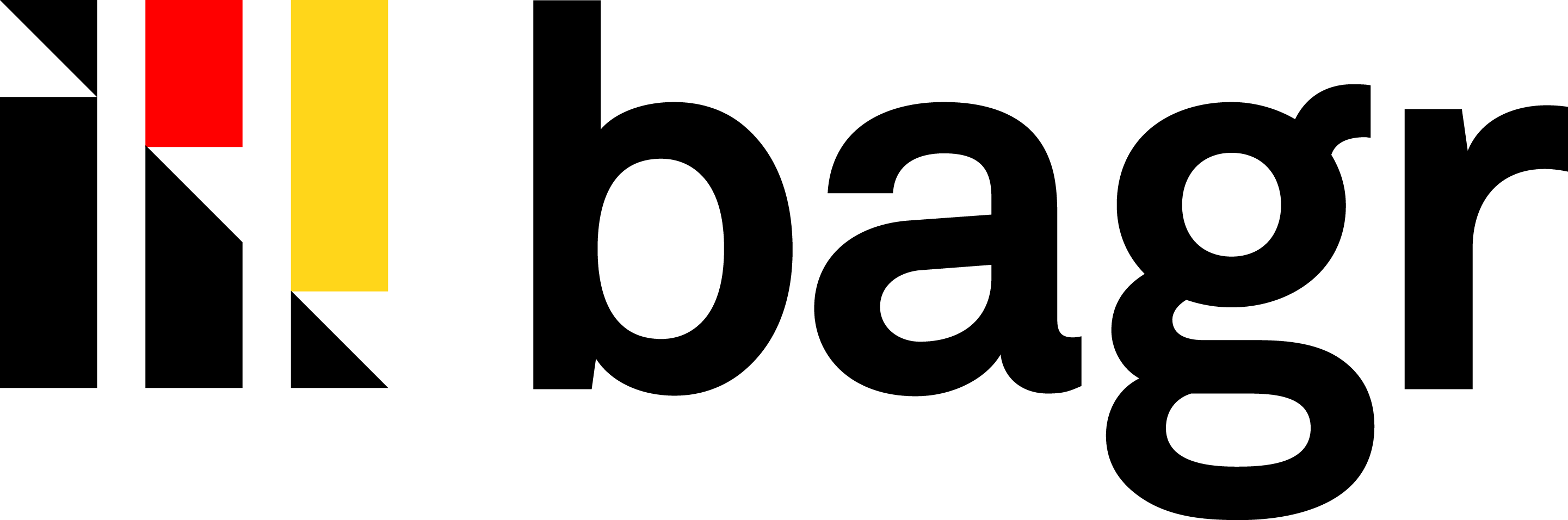 Frage 5:
Diese Firma wurde 1945 in der Region Hannover gegründet. Was stellt sie her und wie heißt sie?
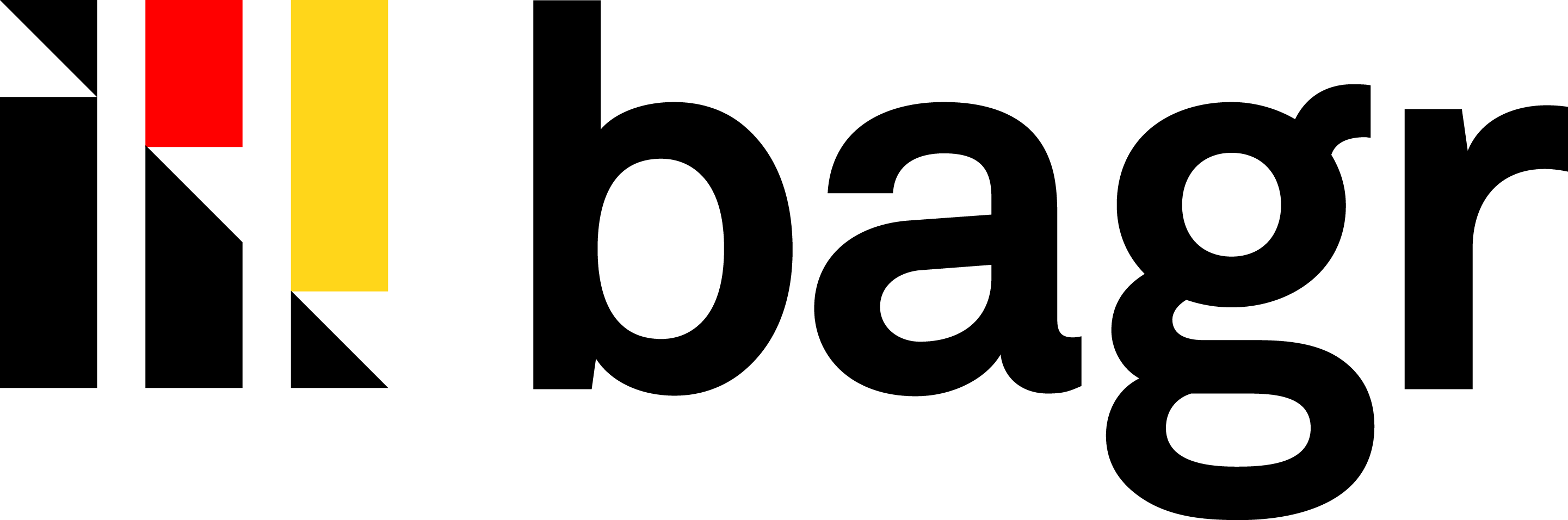 Thema:Verschiedenes
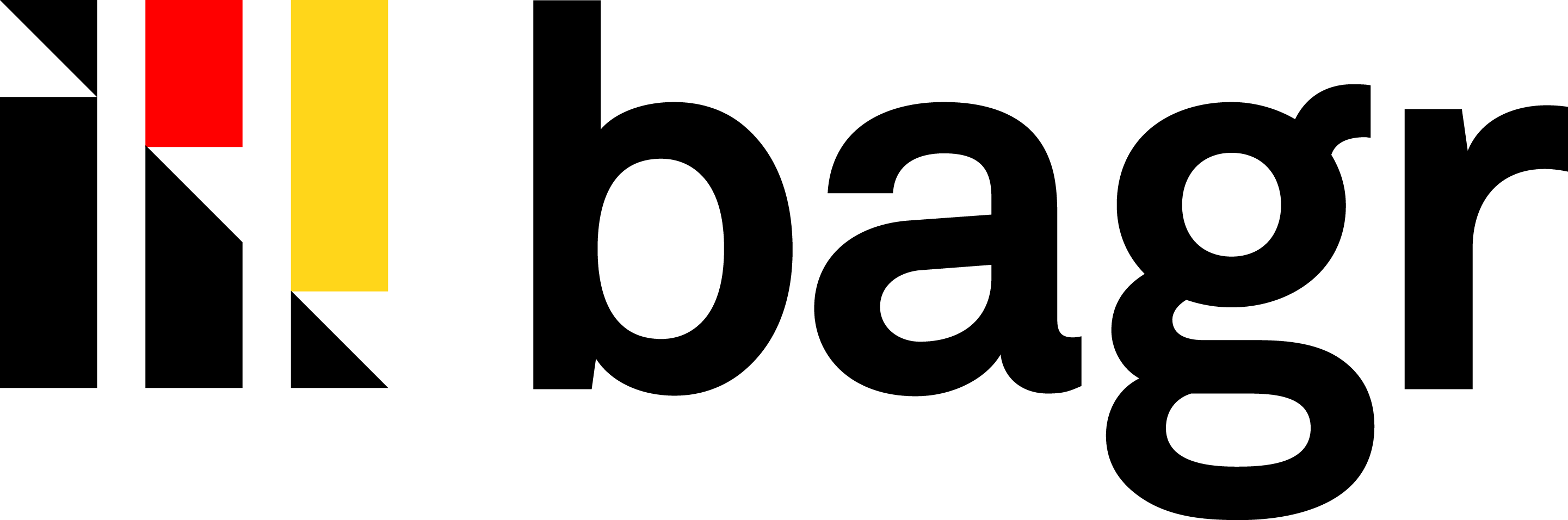 Frage 6:
?
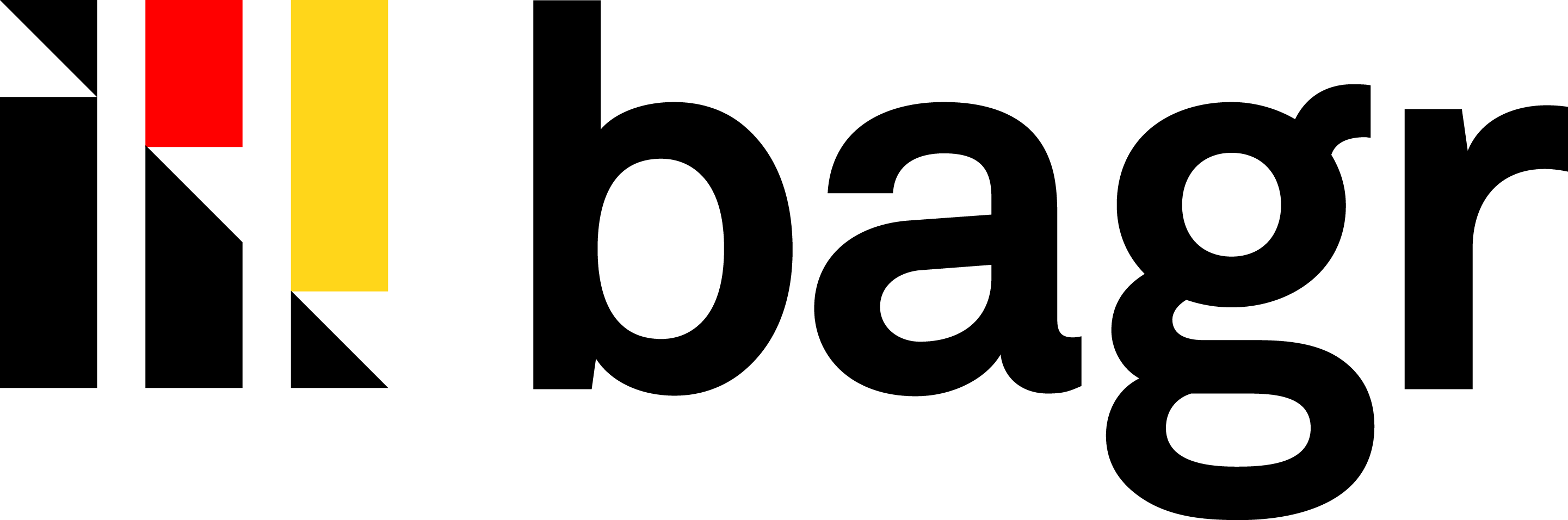 Frage 7:
?
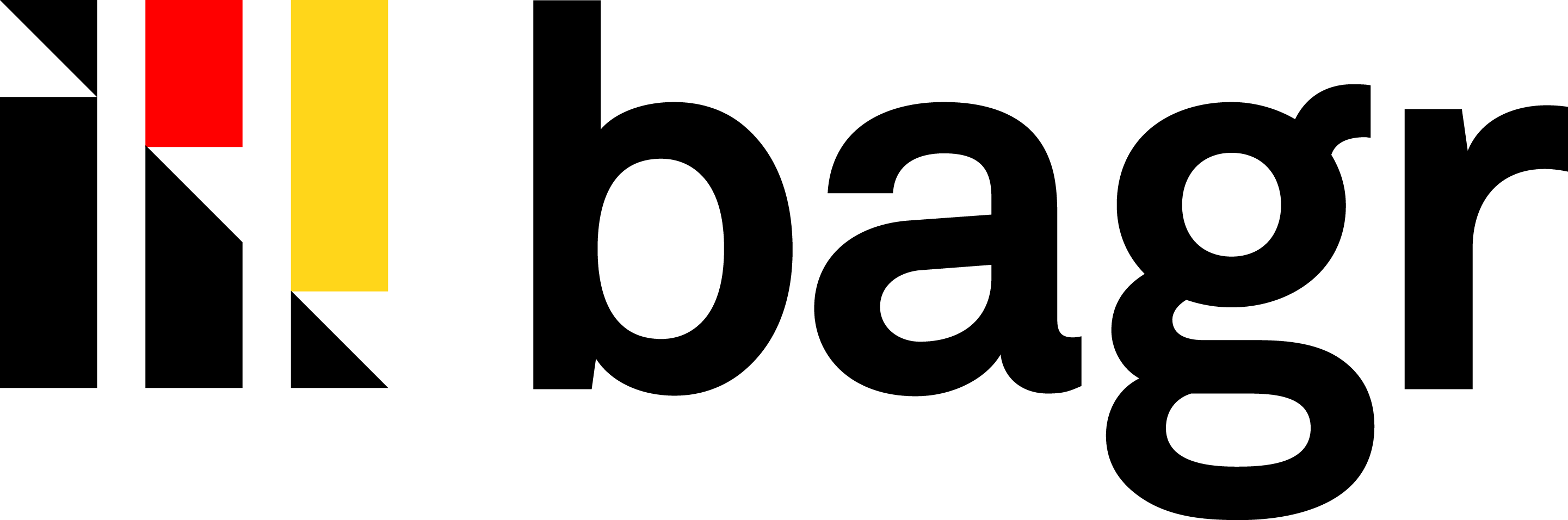 Frage 8:
?
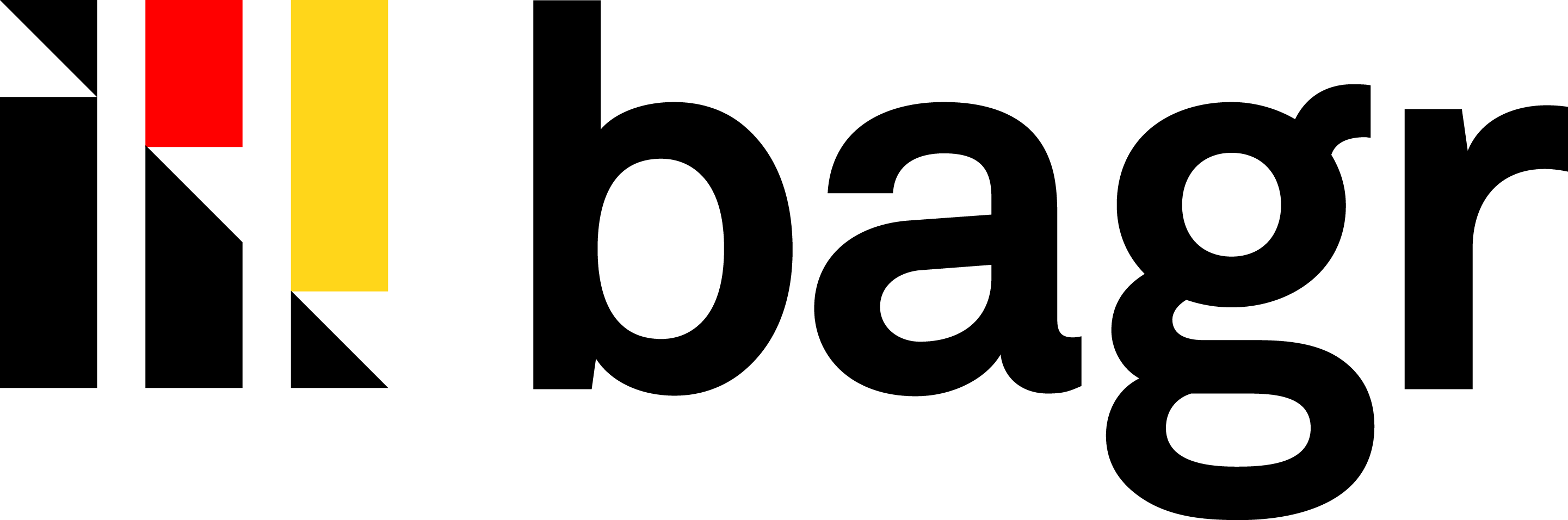 Frage 9:
?
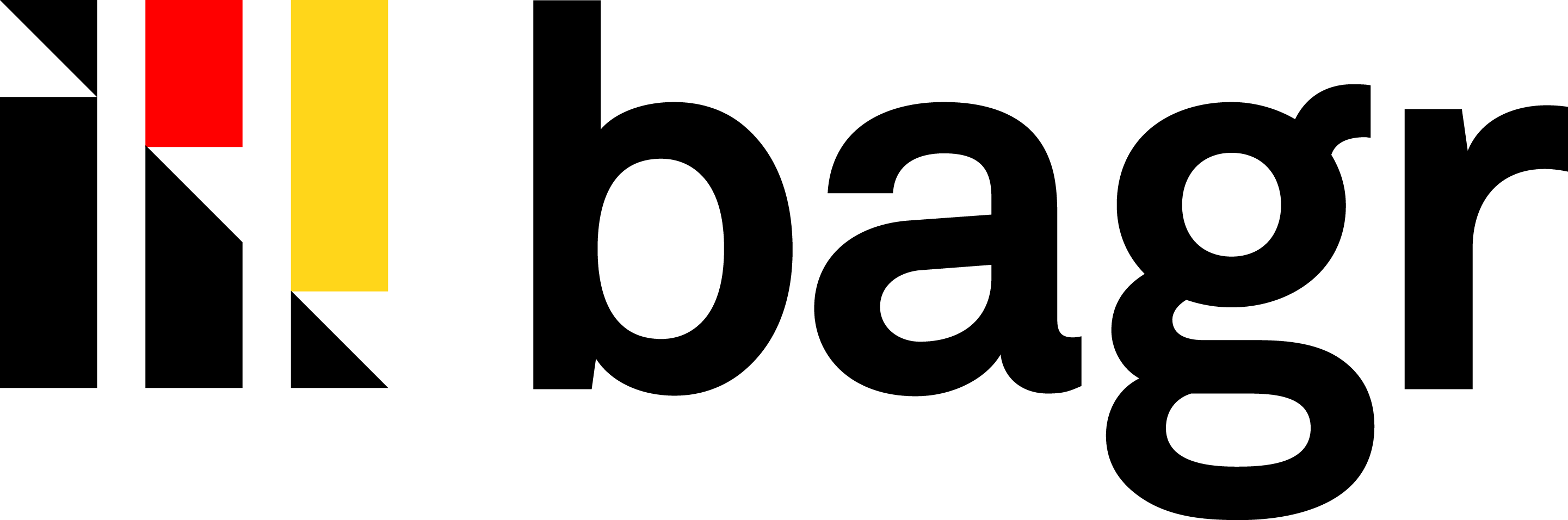 Frage 10:
?
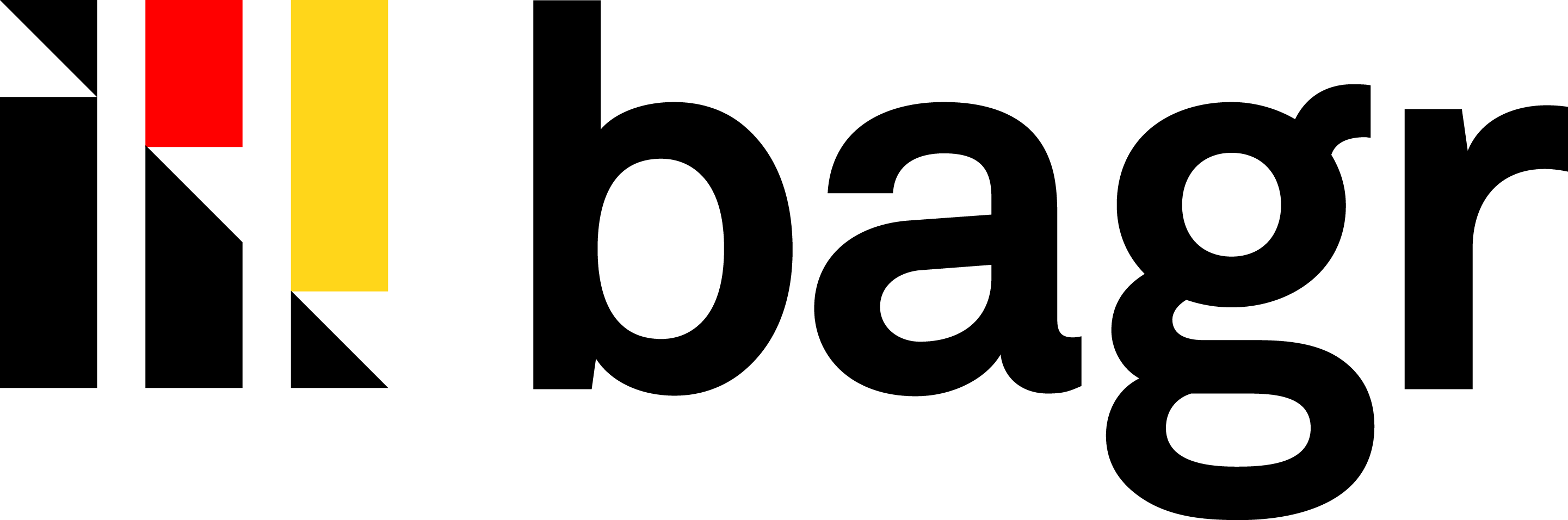 Bonusfrage:
Wie viele Tonnen Milka-Tafelschokoladesorten werden jährlich in Lörrach, Deutschland produziert?
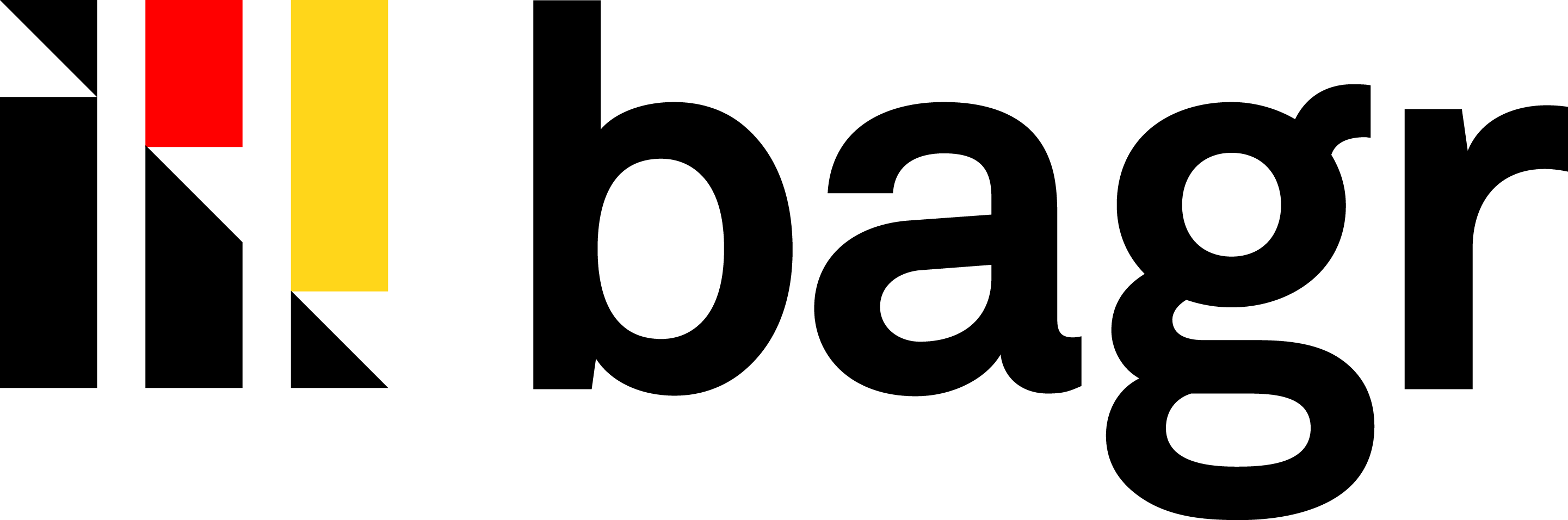 Herzlichen Dank an unsere Sponsoren!
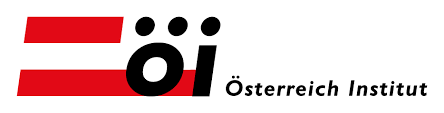 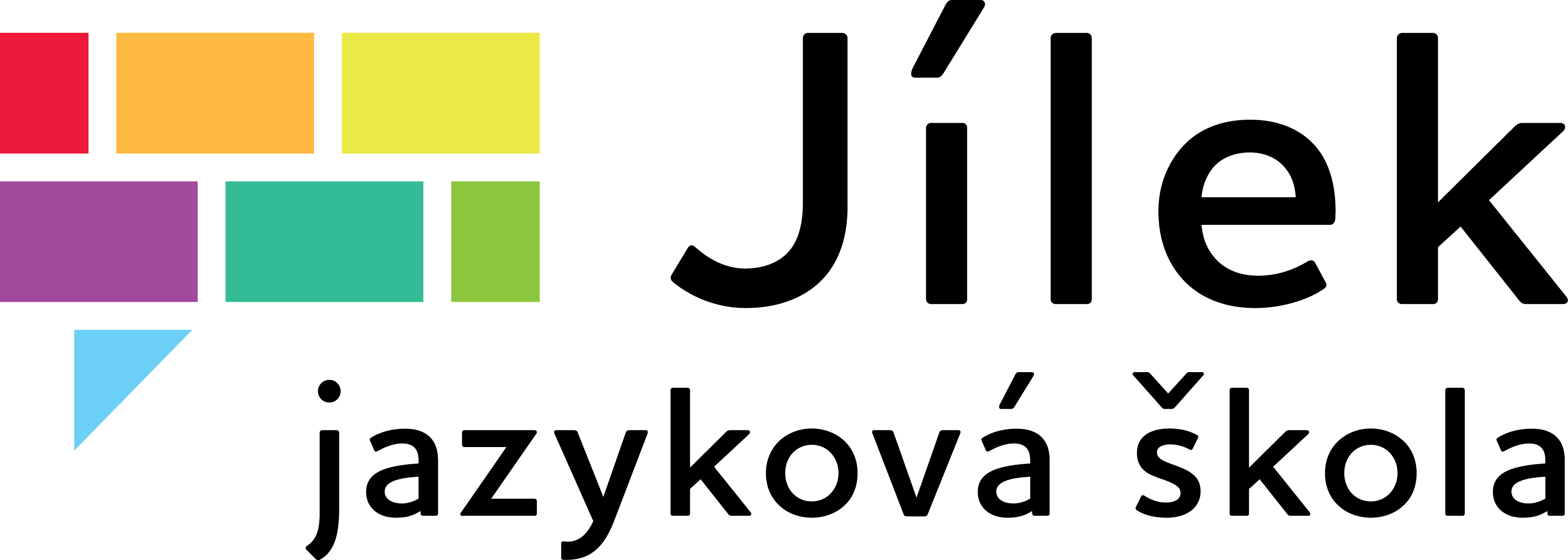 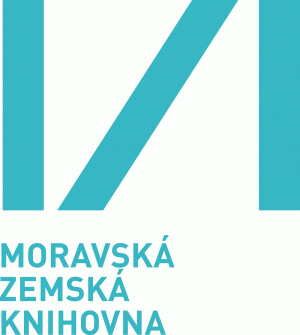 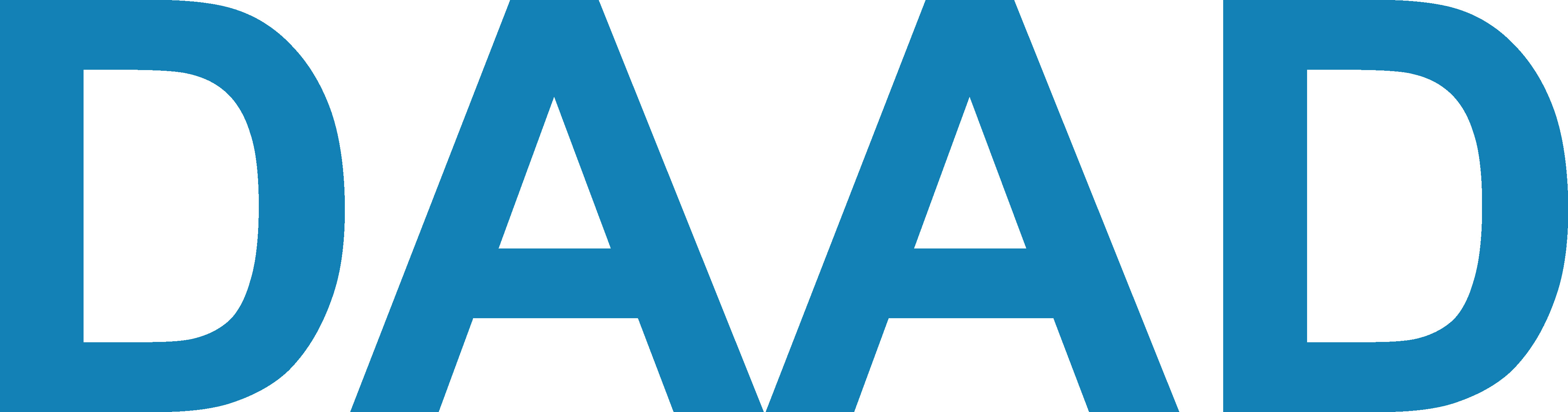 V. RundeAntworten
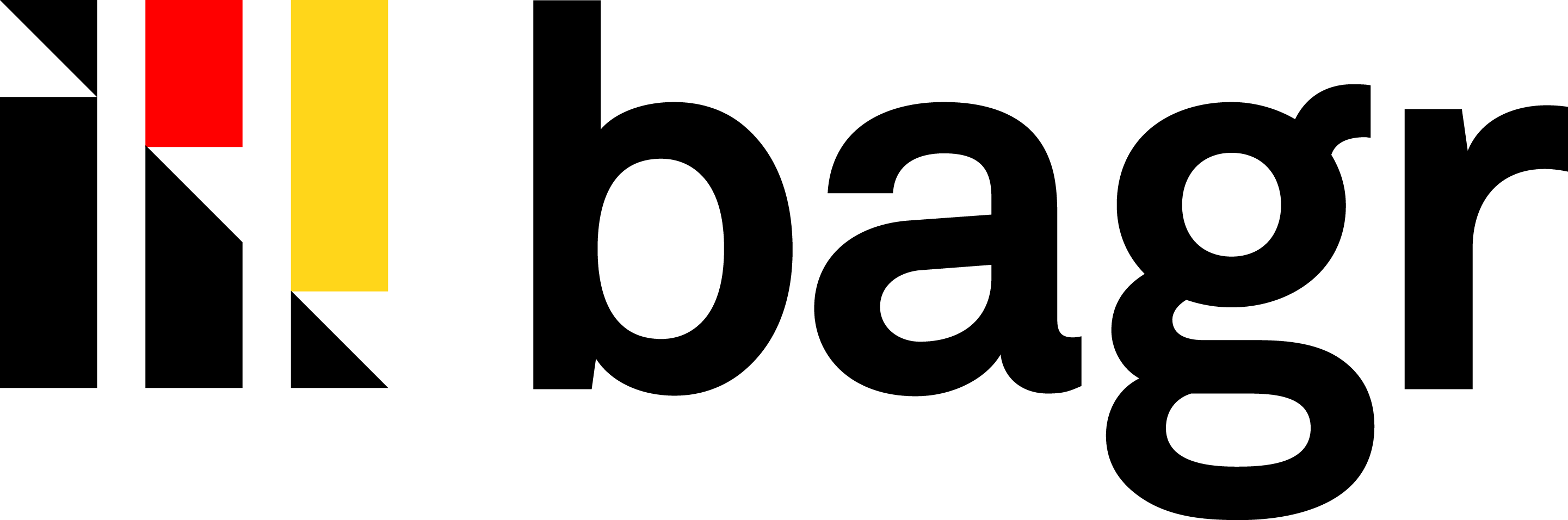 Frage 1:
In welchem Bundesland ist das Hauptquartier der zwei deutschen Betriebe “Puma” und “Adidas”?

In Bayern
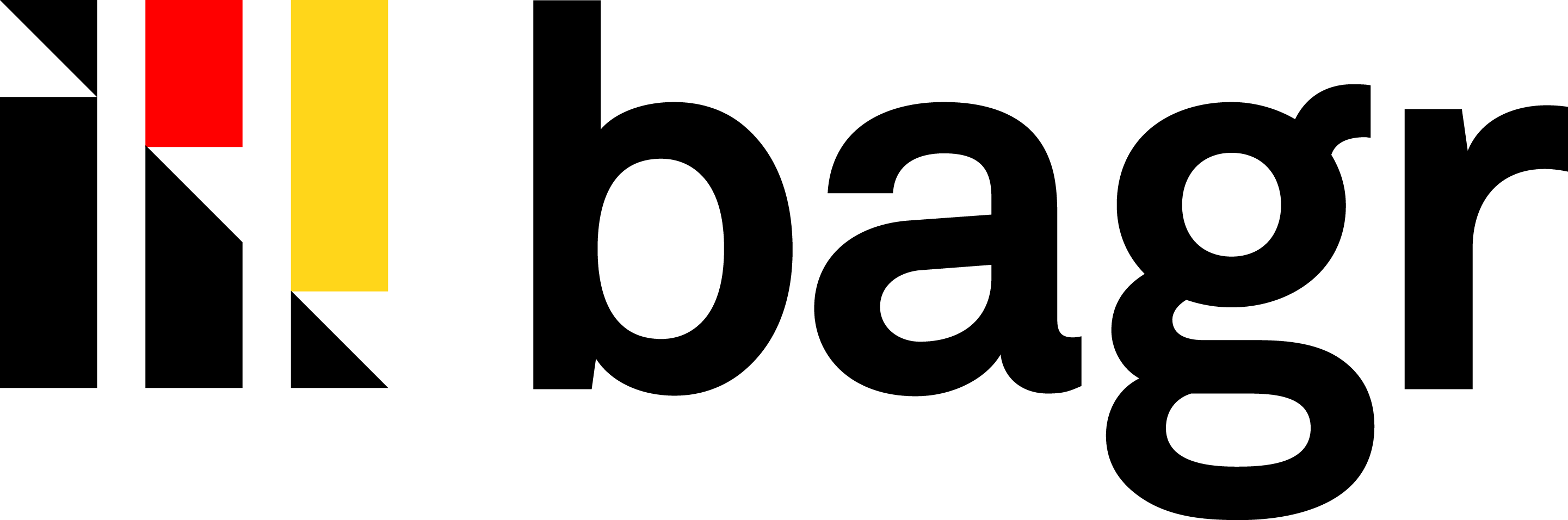 Frage 2:
Das Suchtmittel Heroin wurde ursprünglich, als eine Hustenmedizin von einer deutschen Pharmakonzern entwickelt. Welcher war es?

BAYER
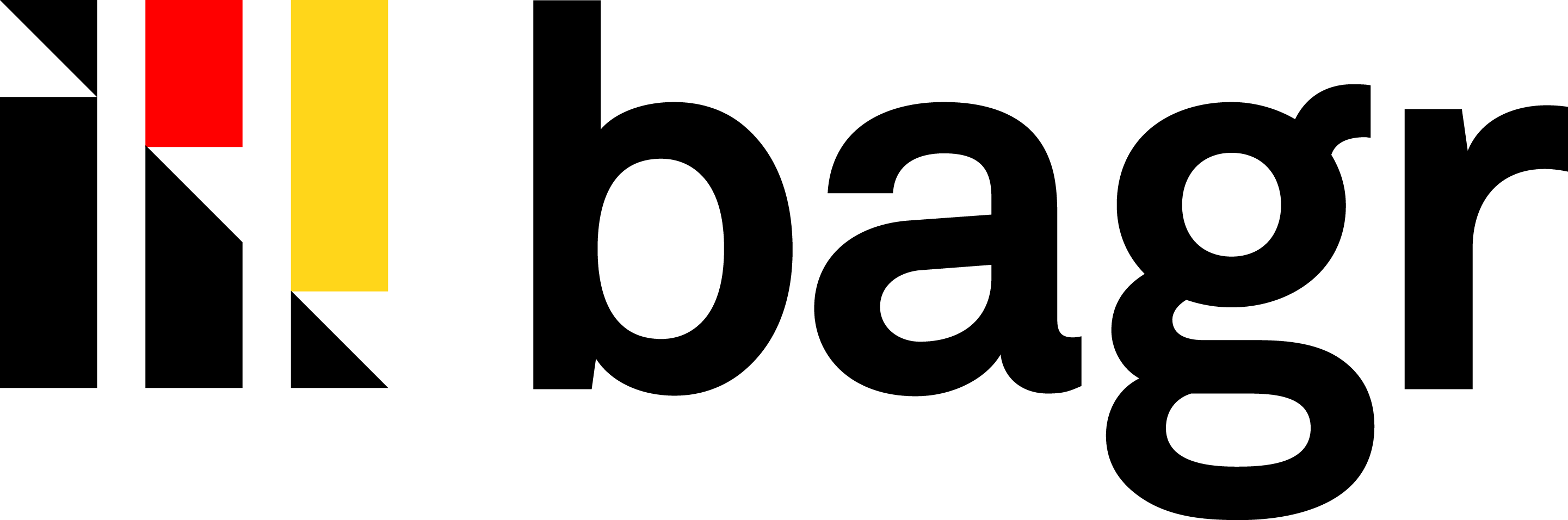 Frage 3:
Der Österreicher Daniel Swarovski hat im Jahre 1895  seine Firma, die sich zum Weltmarktführer für geschliffenes Kristallglas entwickelte, gegründet. Auch heutzutage beschäftigen sich die Familienmitglieder damit. Wo befindet sich der Stammsitz von Swarovski-Familienunternehmen?

			Wattens, Tirol
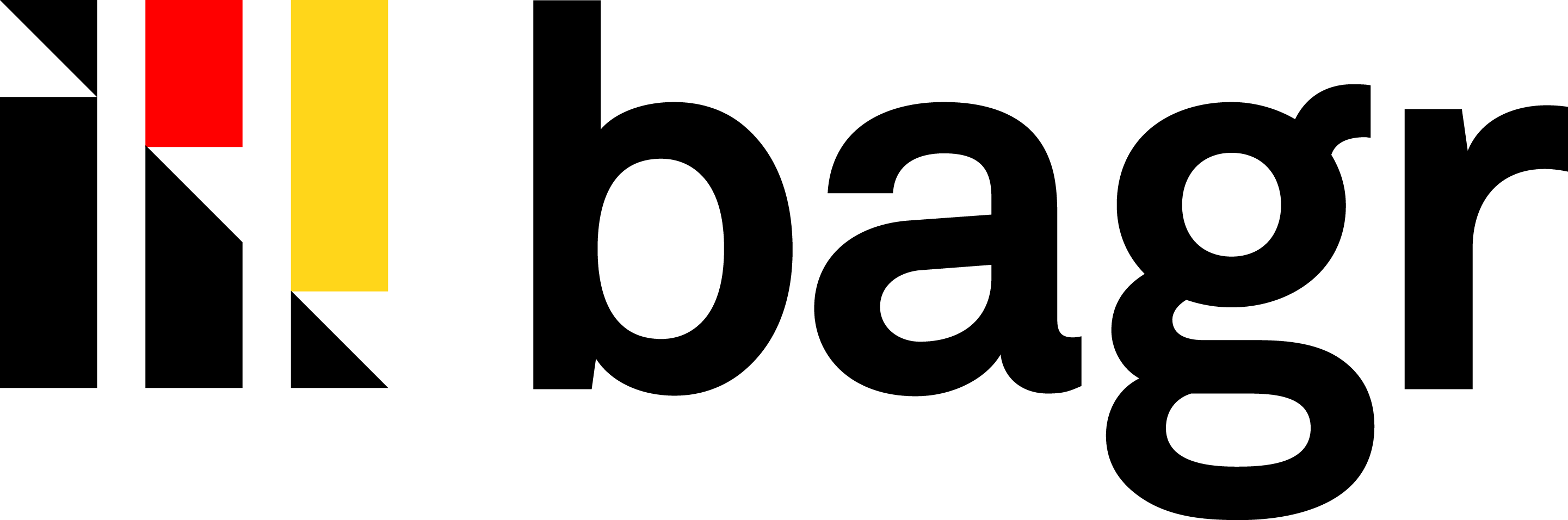 Frage 4:
Haribo frage
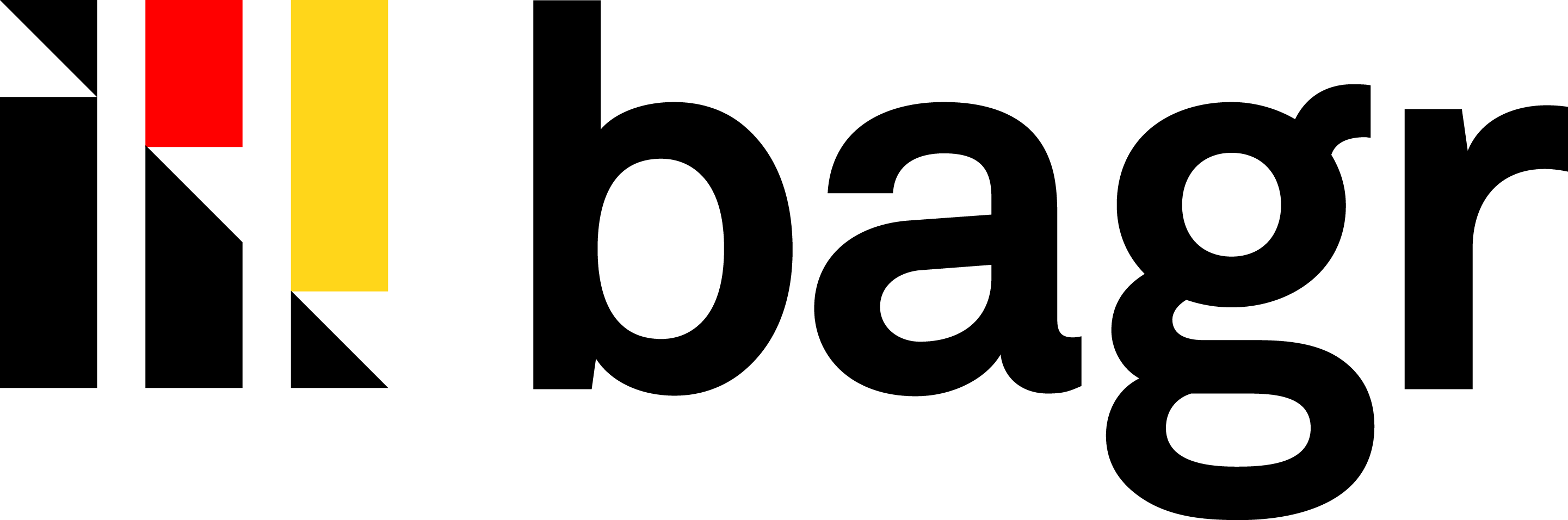 Frage 5:
Diese Firma wurde 1945 in der Region Hannover gegründet. Was stellt sie her und wie heißt sie?

Sennheiser, Ohrhöher
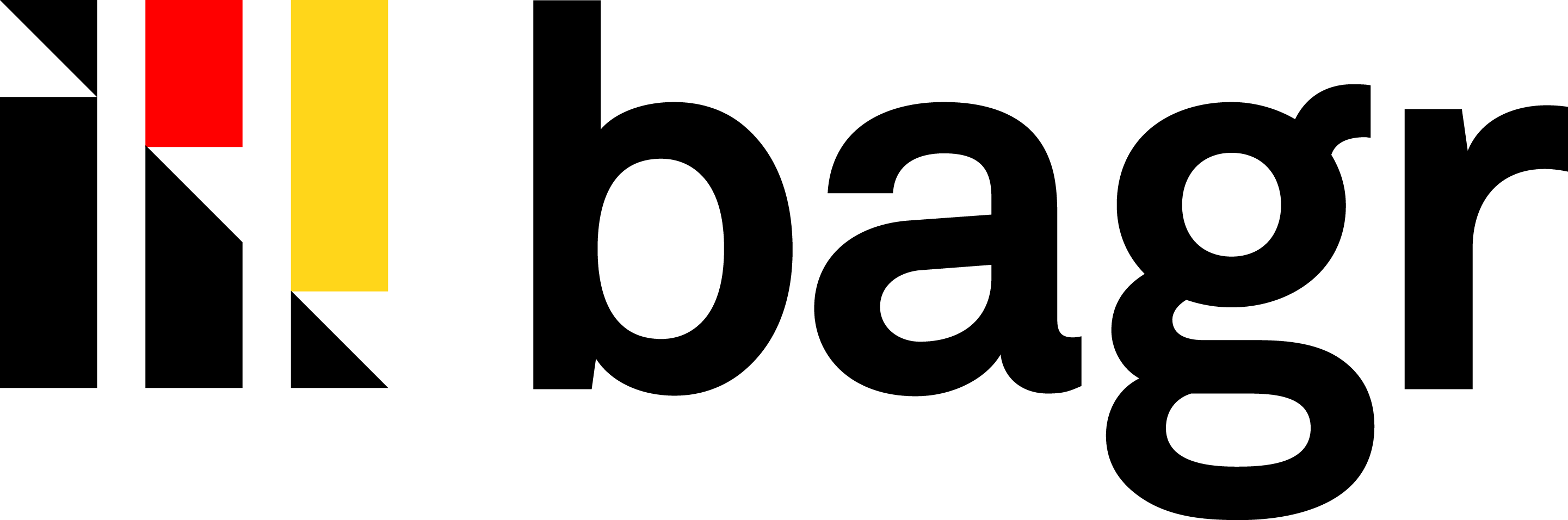 Frage 6:
Welches Verkehrsmittel wurde 1817 in Deutschland erfunden?
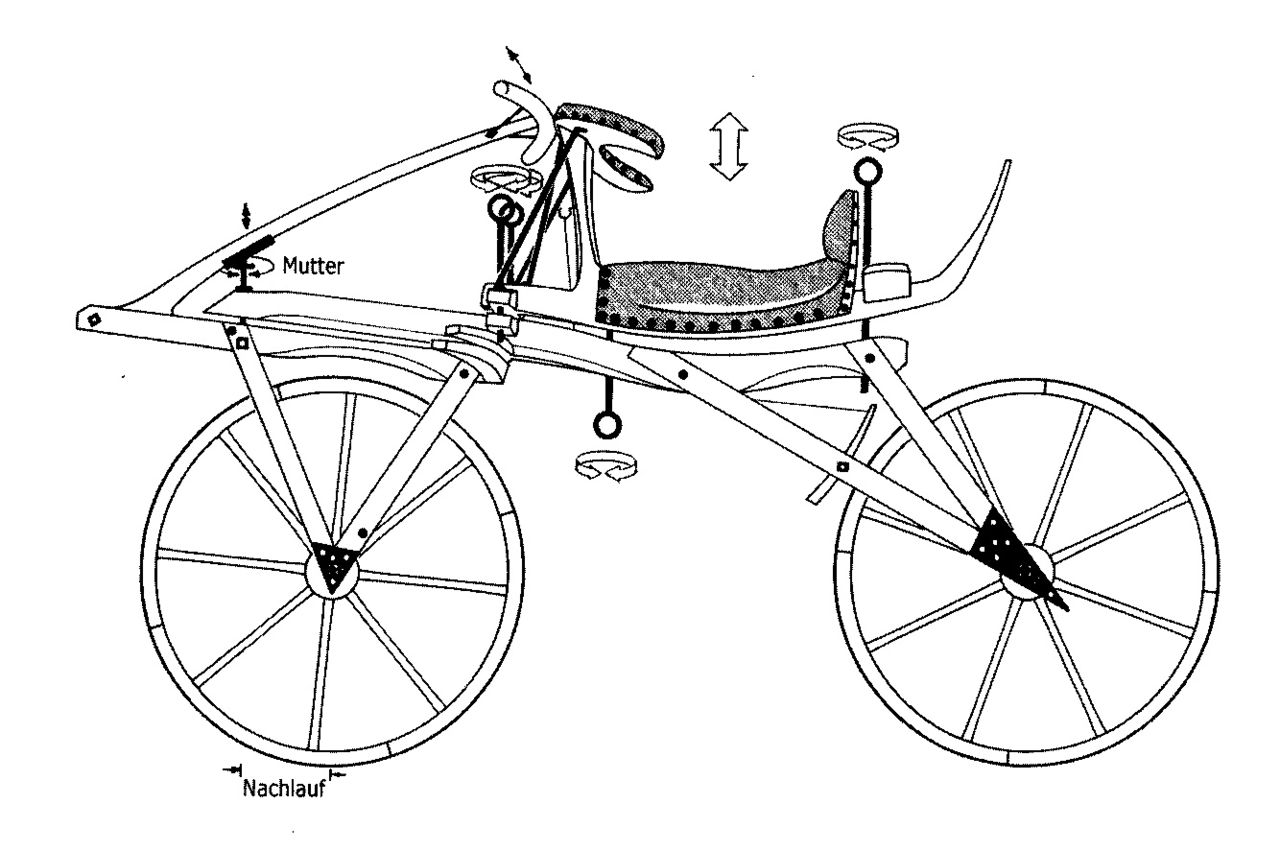 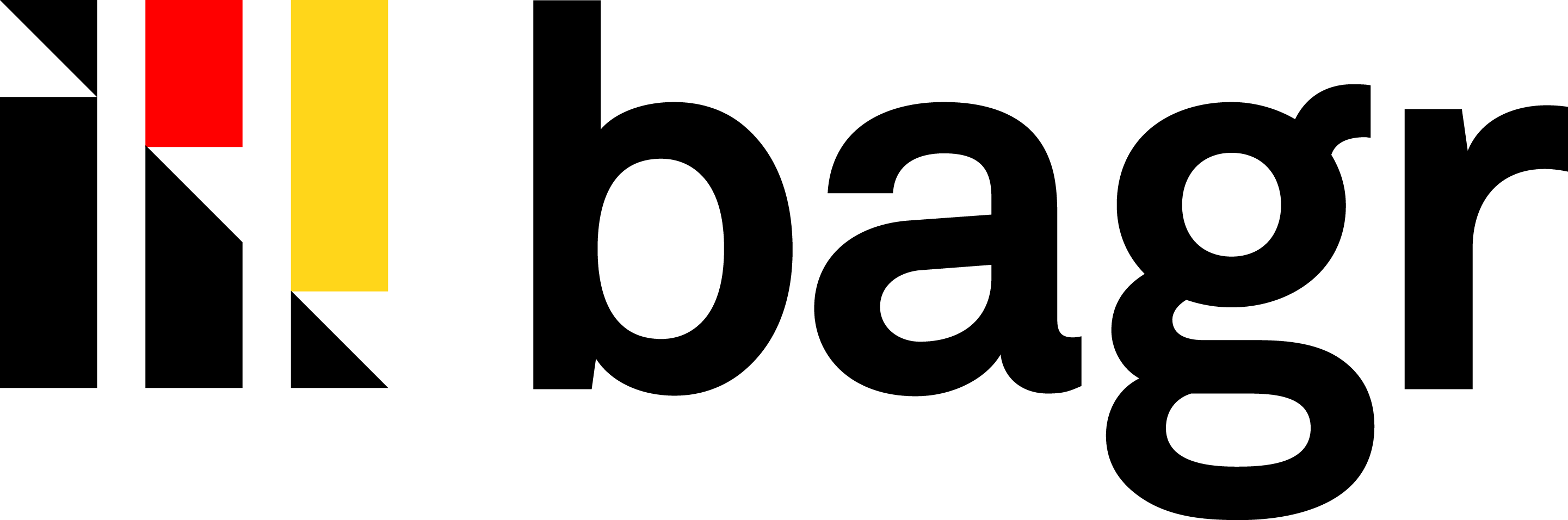 Frage 7:
Welche Telefonnummer hat der polizeiliche Notruf in Deutschland?
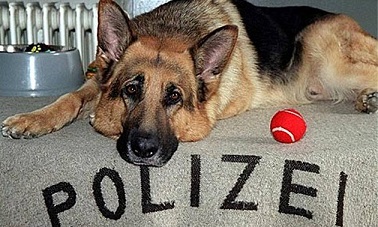 110
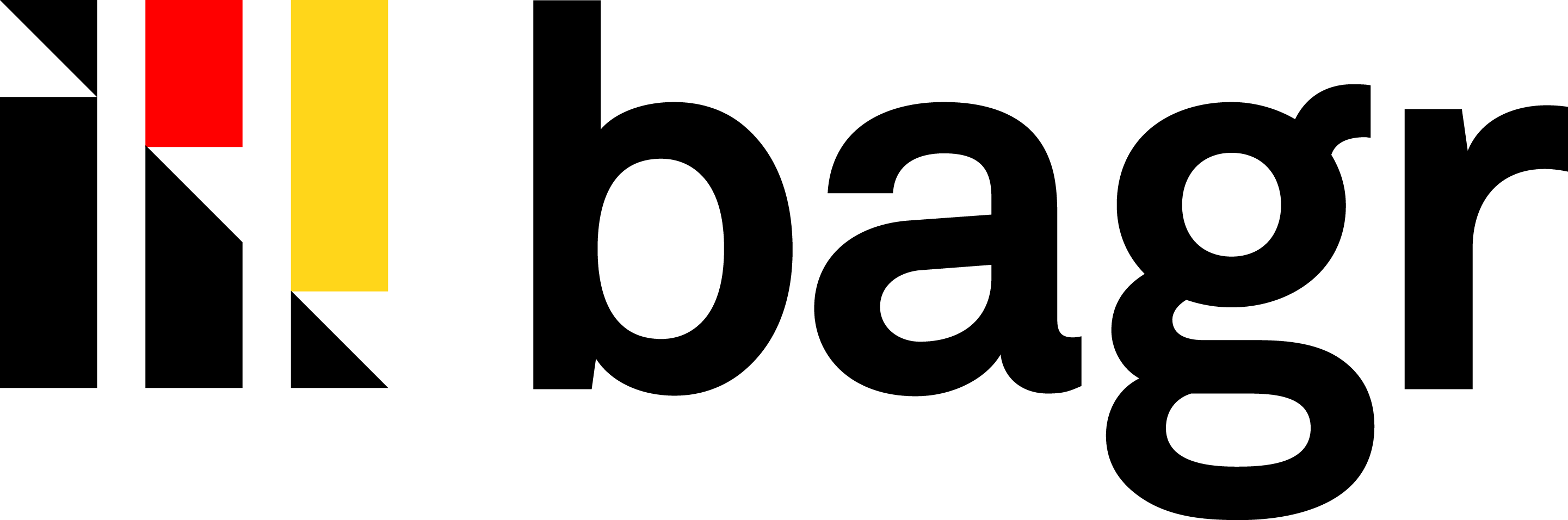 Frage 8:
Wie heißt die Nationalhymne Österreichs?
Land der Berge, Land am Strome
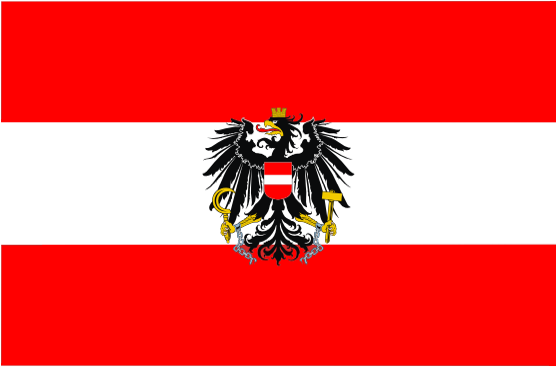 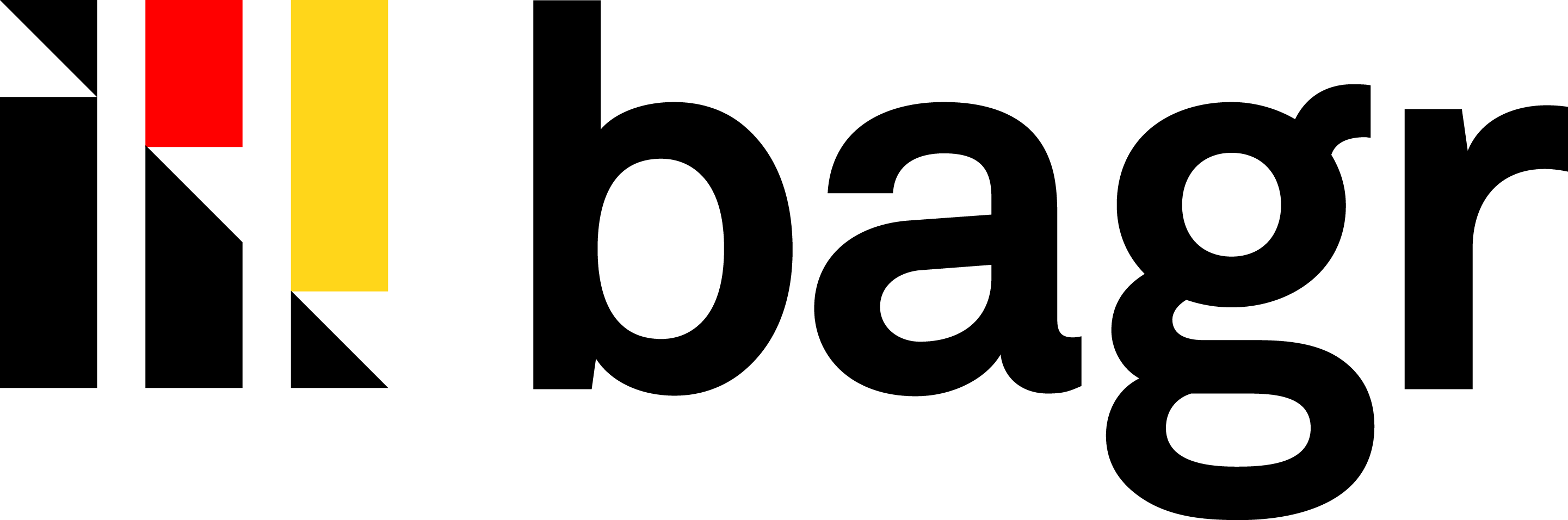 Frage 9:
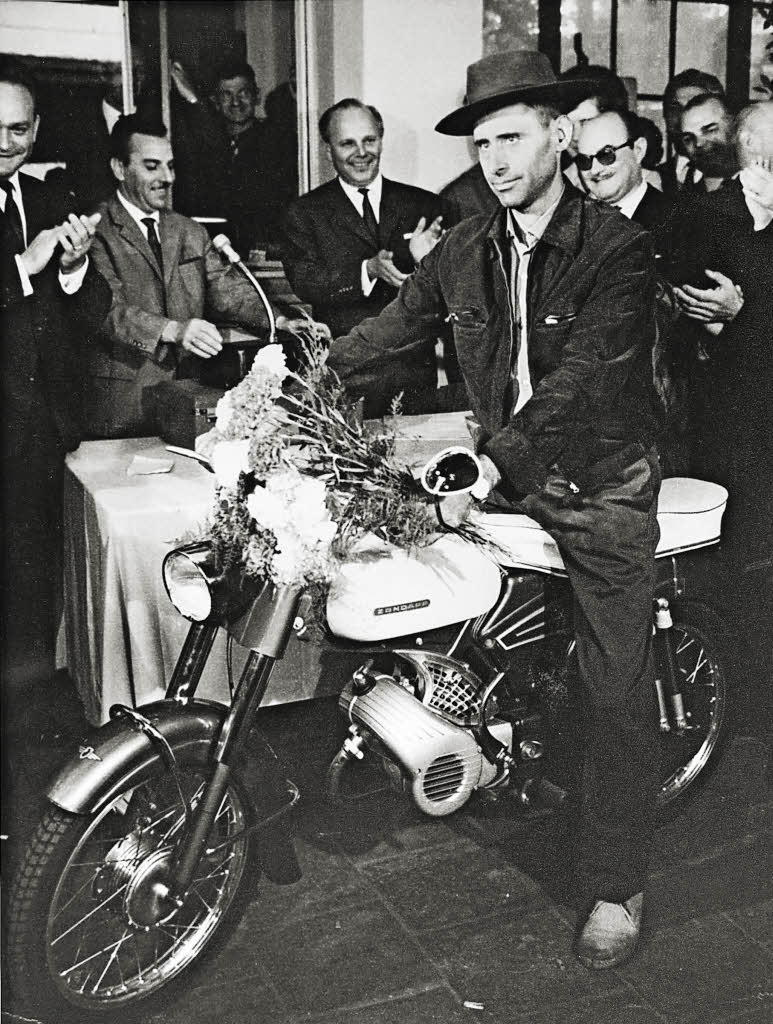 Welches Ereignis ist auf diesem Foto abgebildet?

Der millionste Gastarbeiter bekommt ein Moped geschenkt. 
(1964)
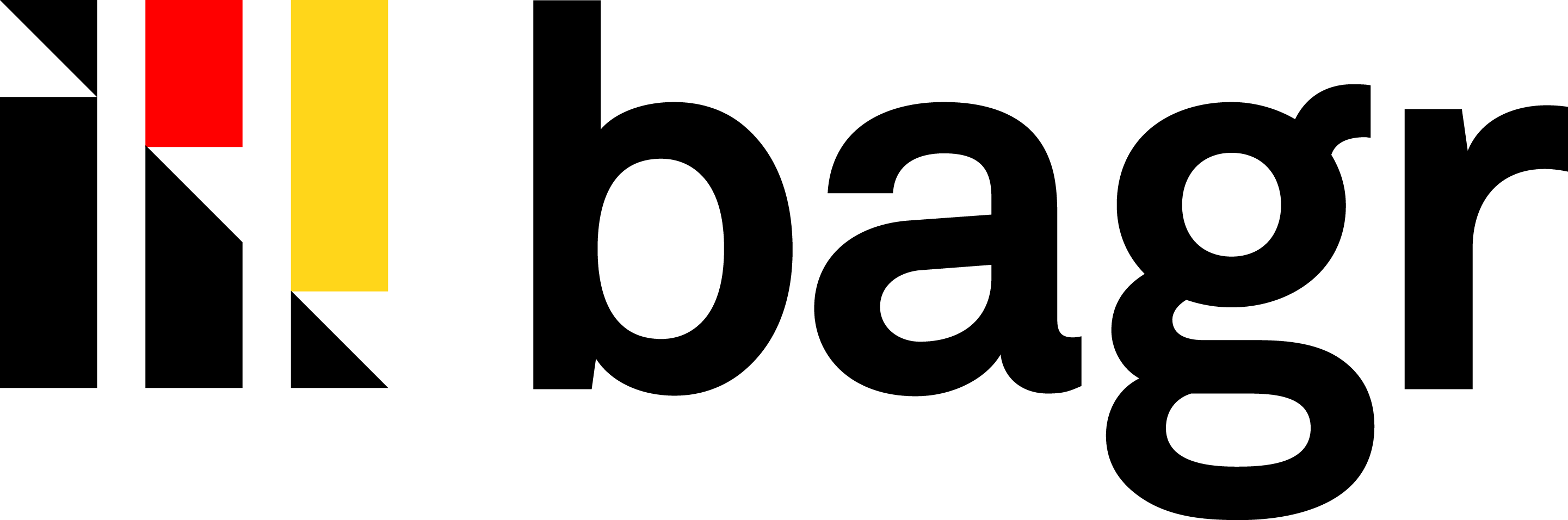 Frage 10:
Diese besondere Spezialität für null Euro findet man meist auf Karten in kinderfreundlichen Restaurants. Sie stellen Kindern einen leeren Teller und Besteck zur Verfügung. Die lieben Kleinen können dann mit den Eltern mitessen. Wie heißt diese leckere Spezialität?

	Räuberteller
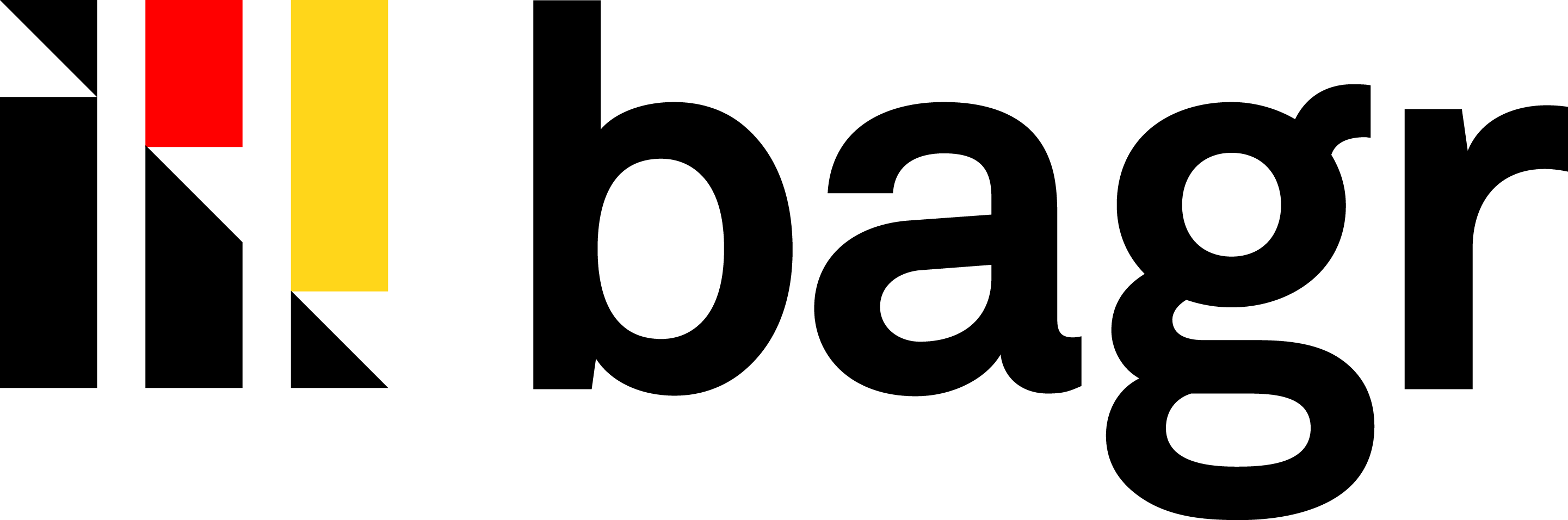 Bonusfrage:
Wie viele Currywürste werden pro Jahr in Deutschland 	gegessen?
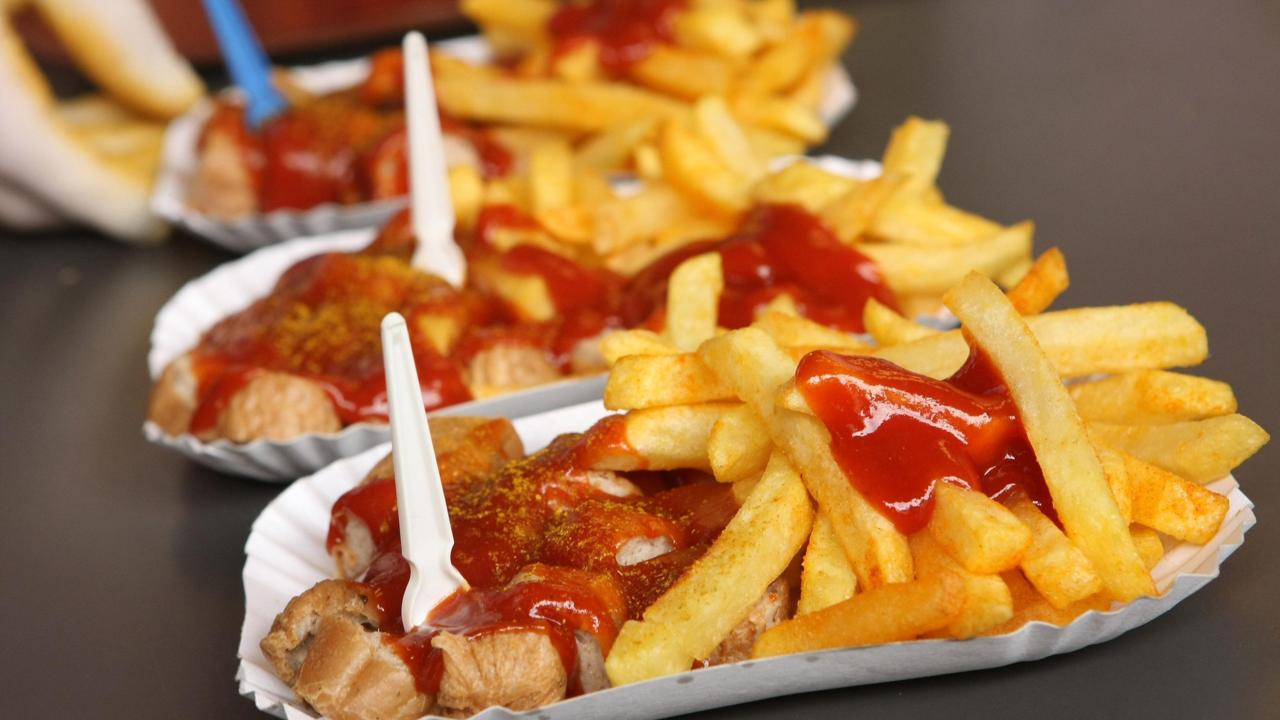 800 Millionen
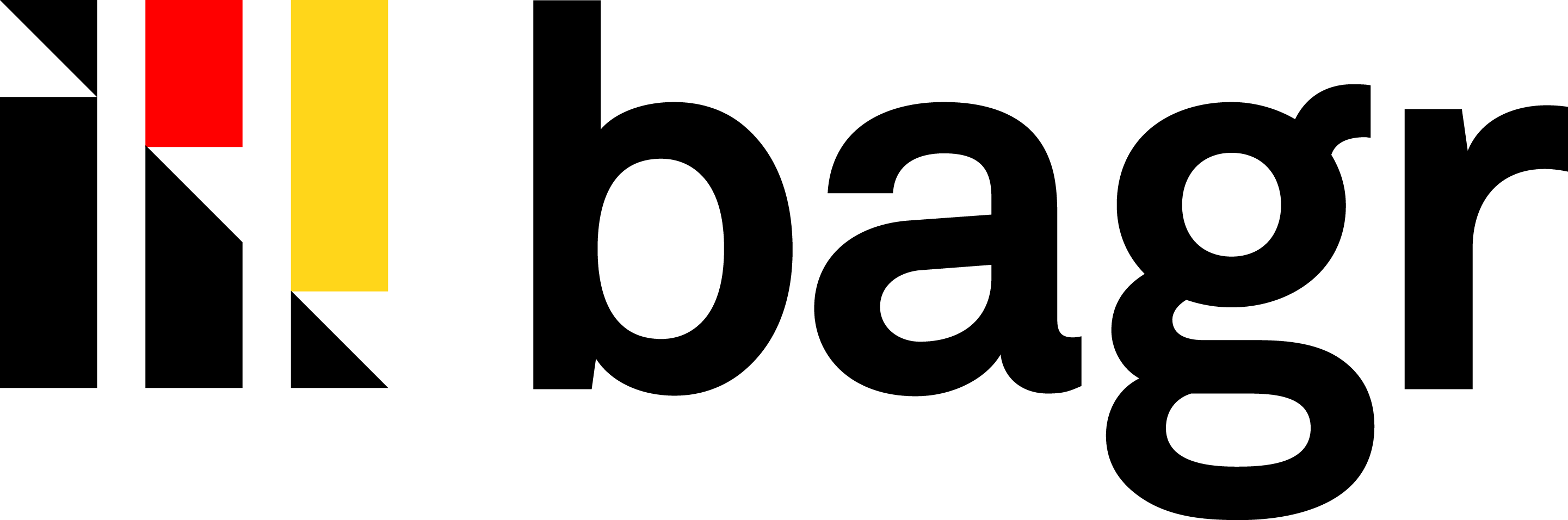 Auswertung
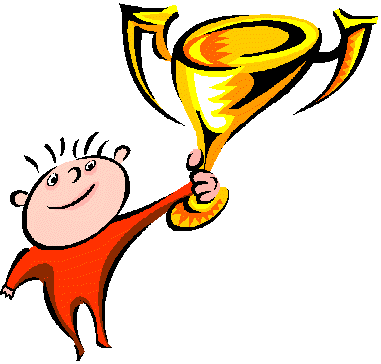 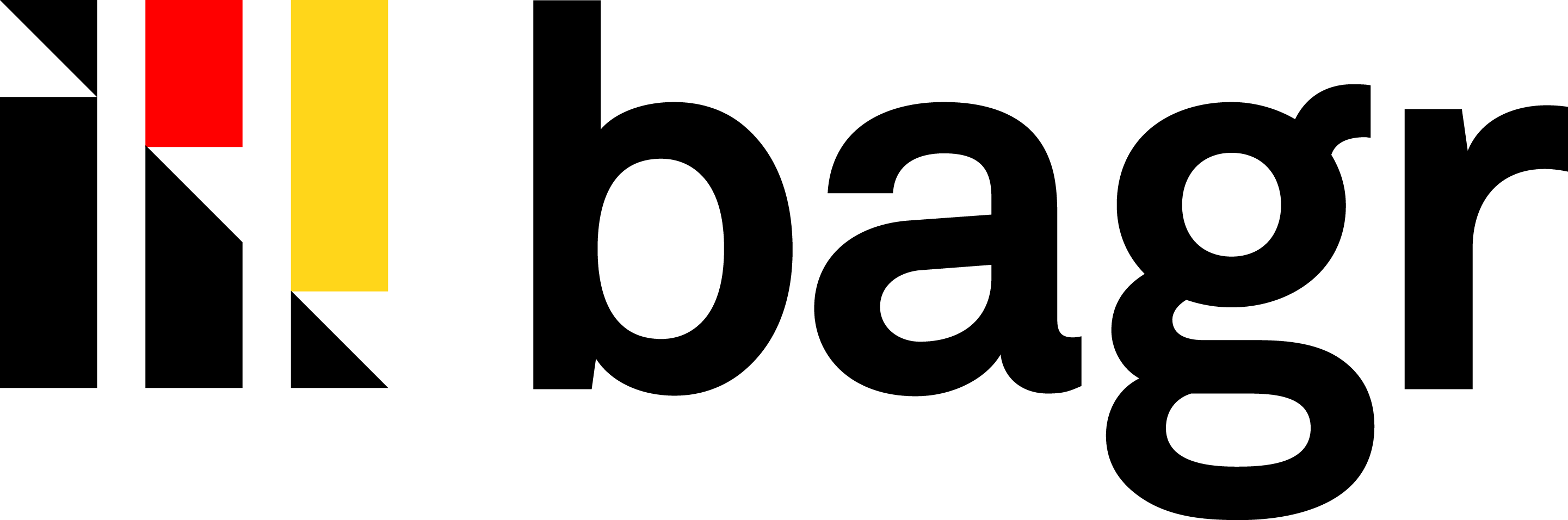 56. Frage
Mit stolzen 144 Litern pro Einwohner pro Jahr wird in Tschechien weltweit das meiste Bier getrunken. Deutschland mit seinen 107 Litern liegt auf dem zweiten Platz, knapp vor Österreich mit 104 Litern. Aber wie viele Liter Bier wurden während dieses Pubquiz bis jetzt bestellt?
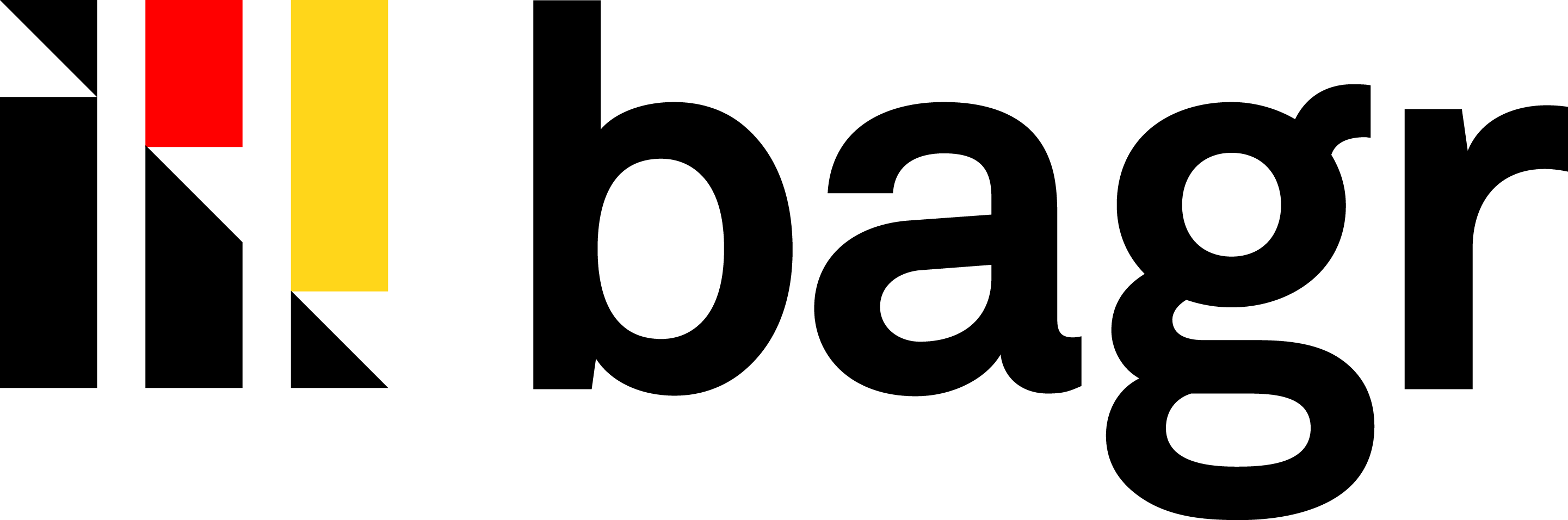 56. Antwort
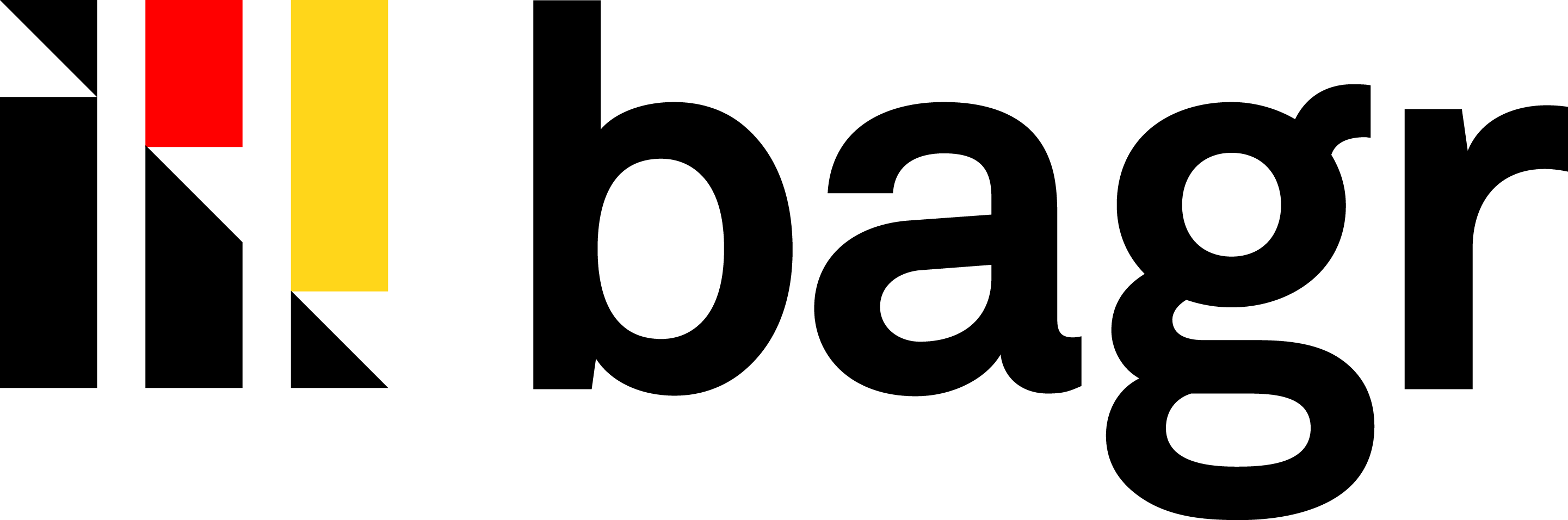